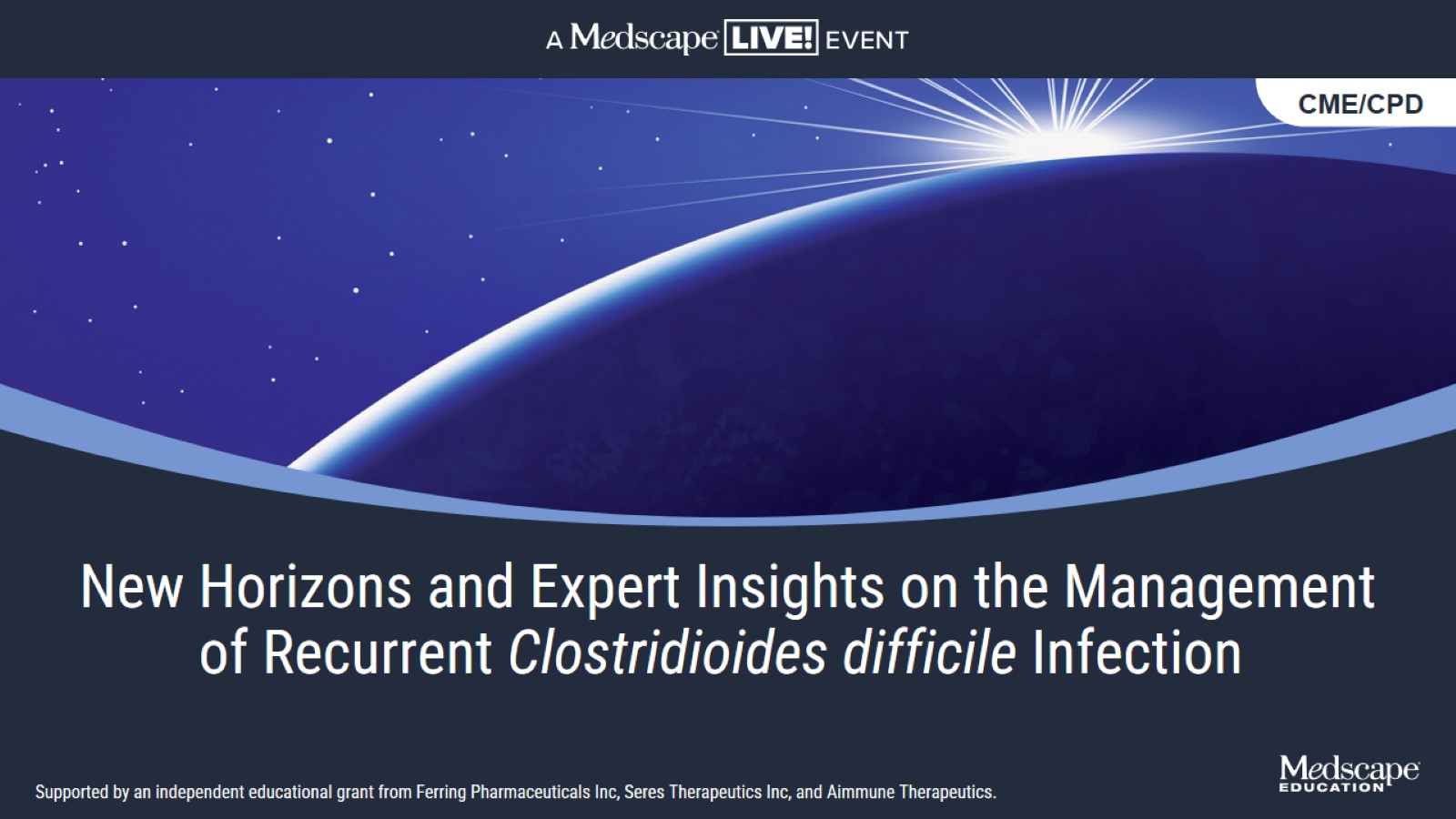 New Horizons and Expert Insights on the Management of Recurrent Clostridioides difficile Infection
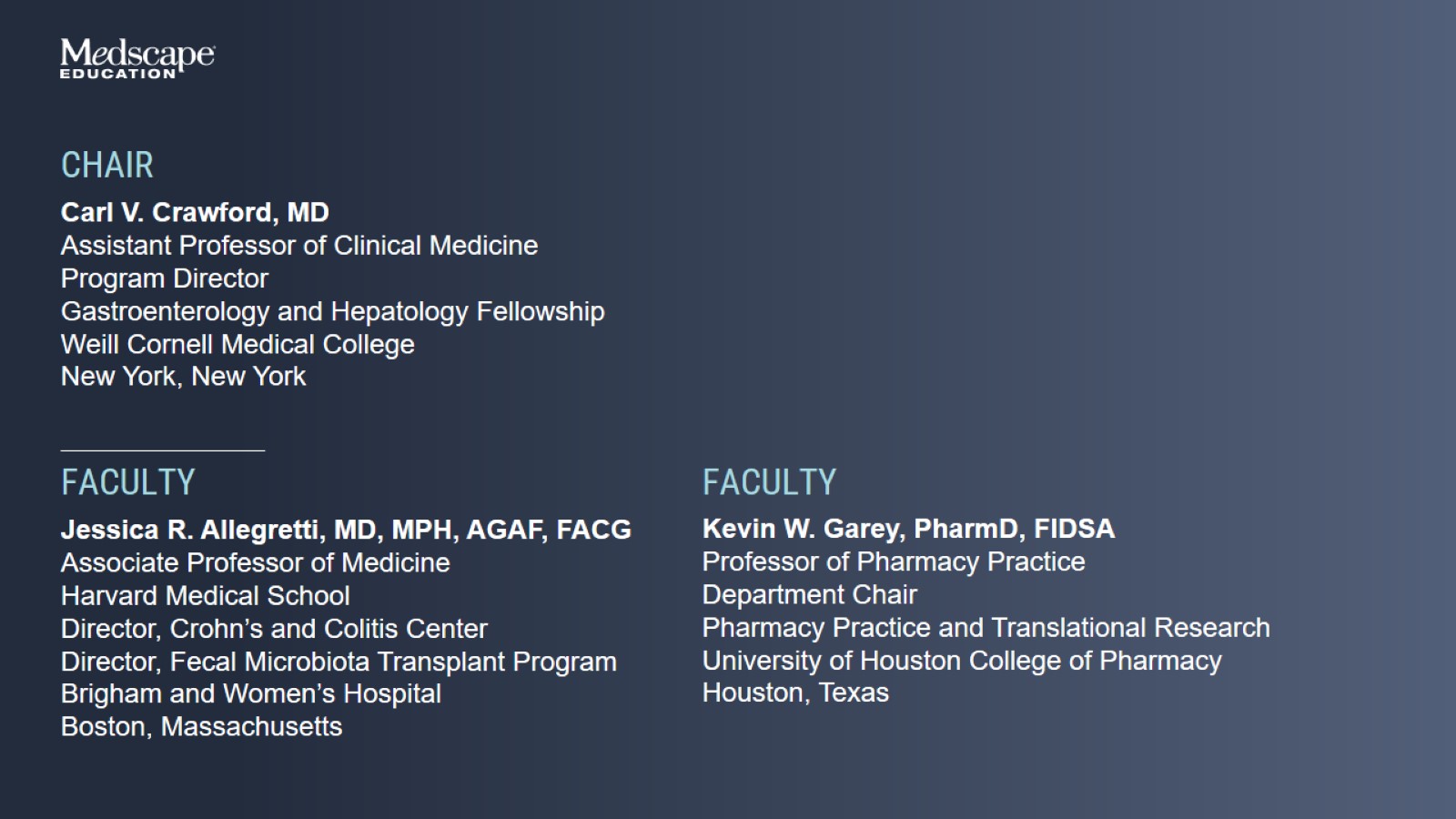 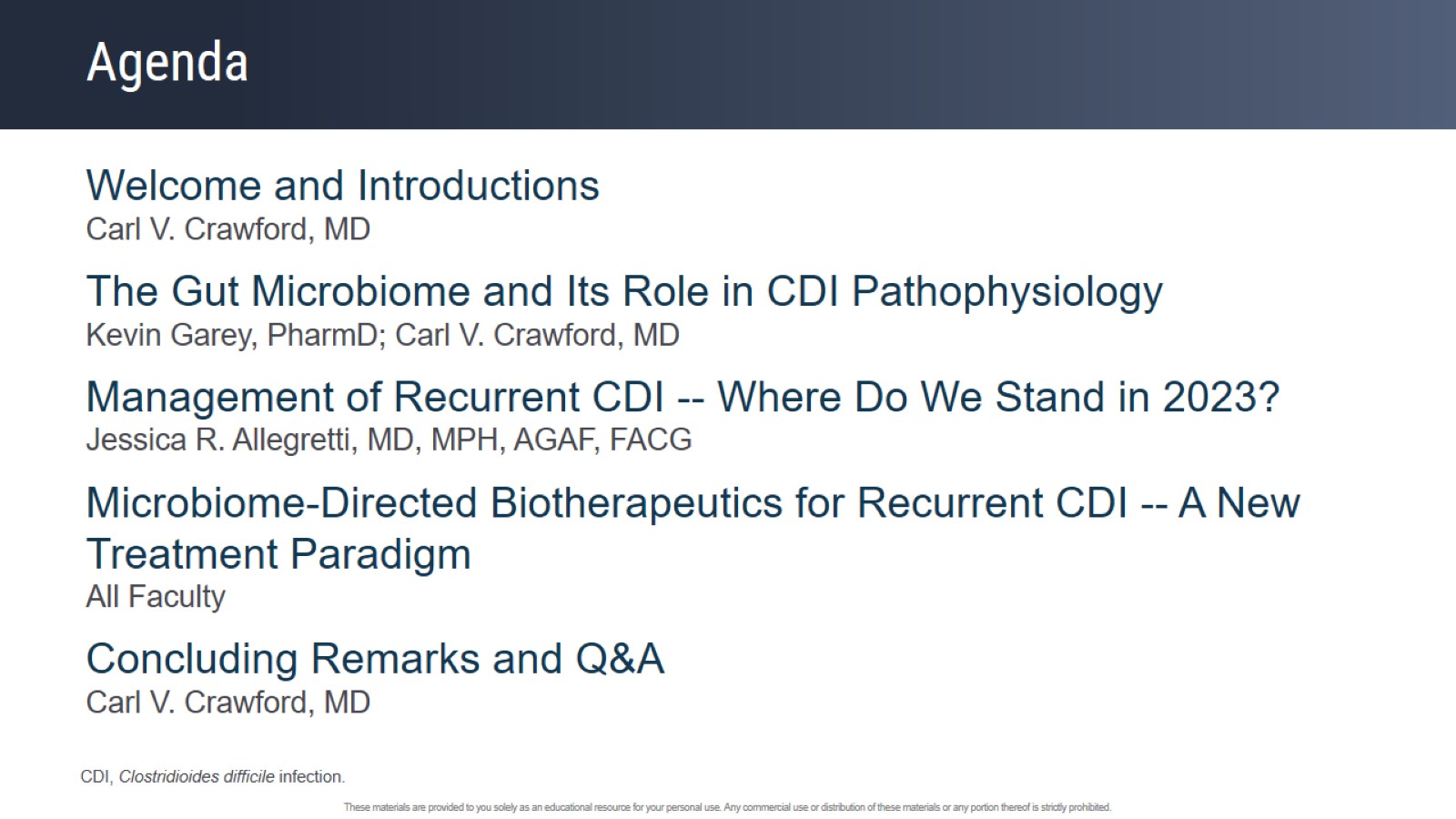 Agenda
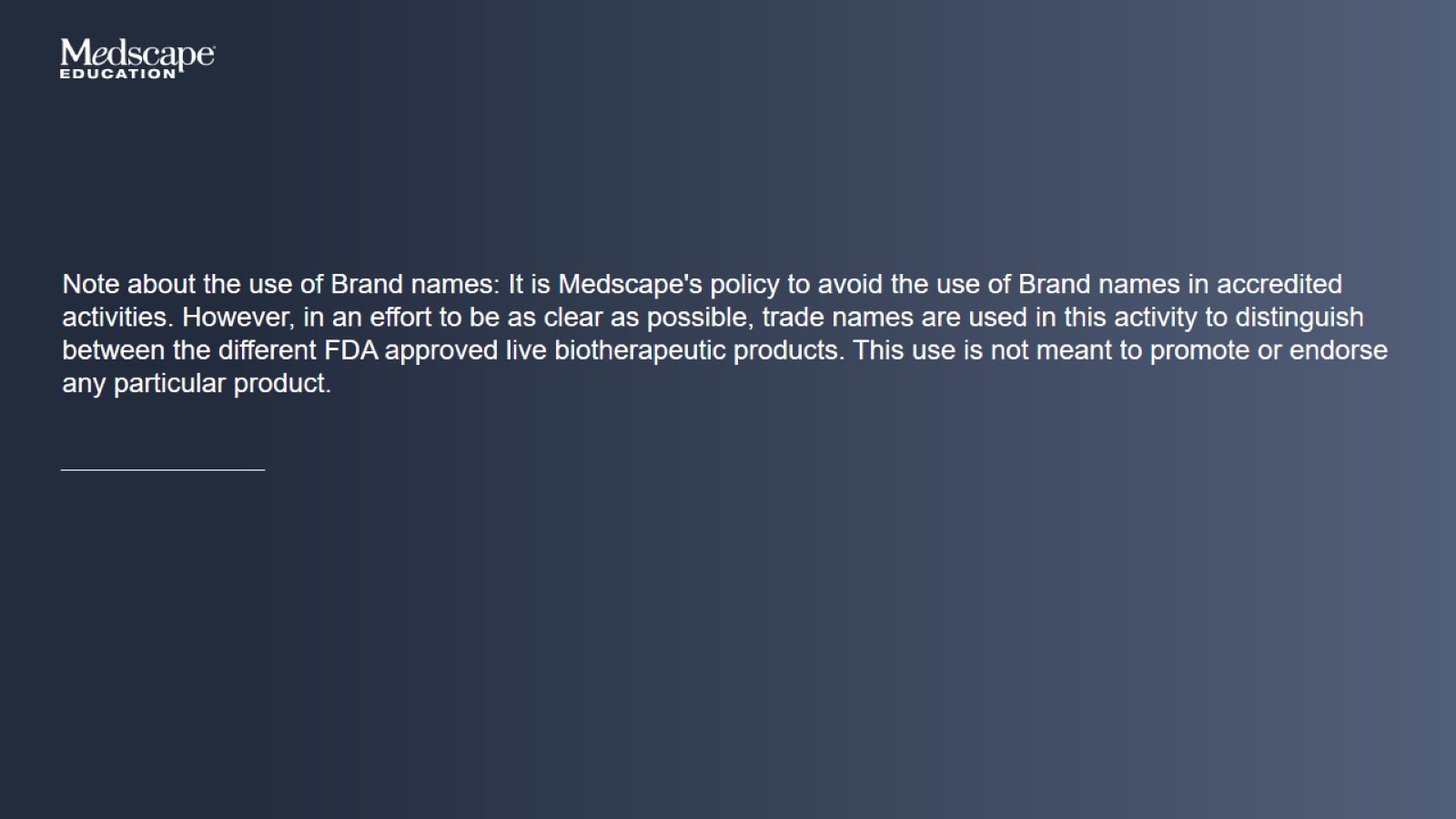 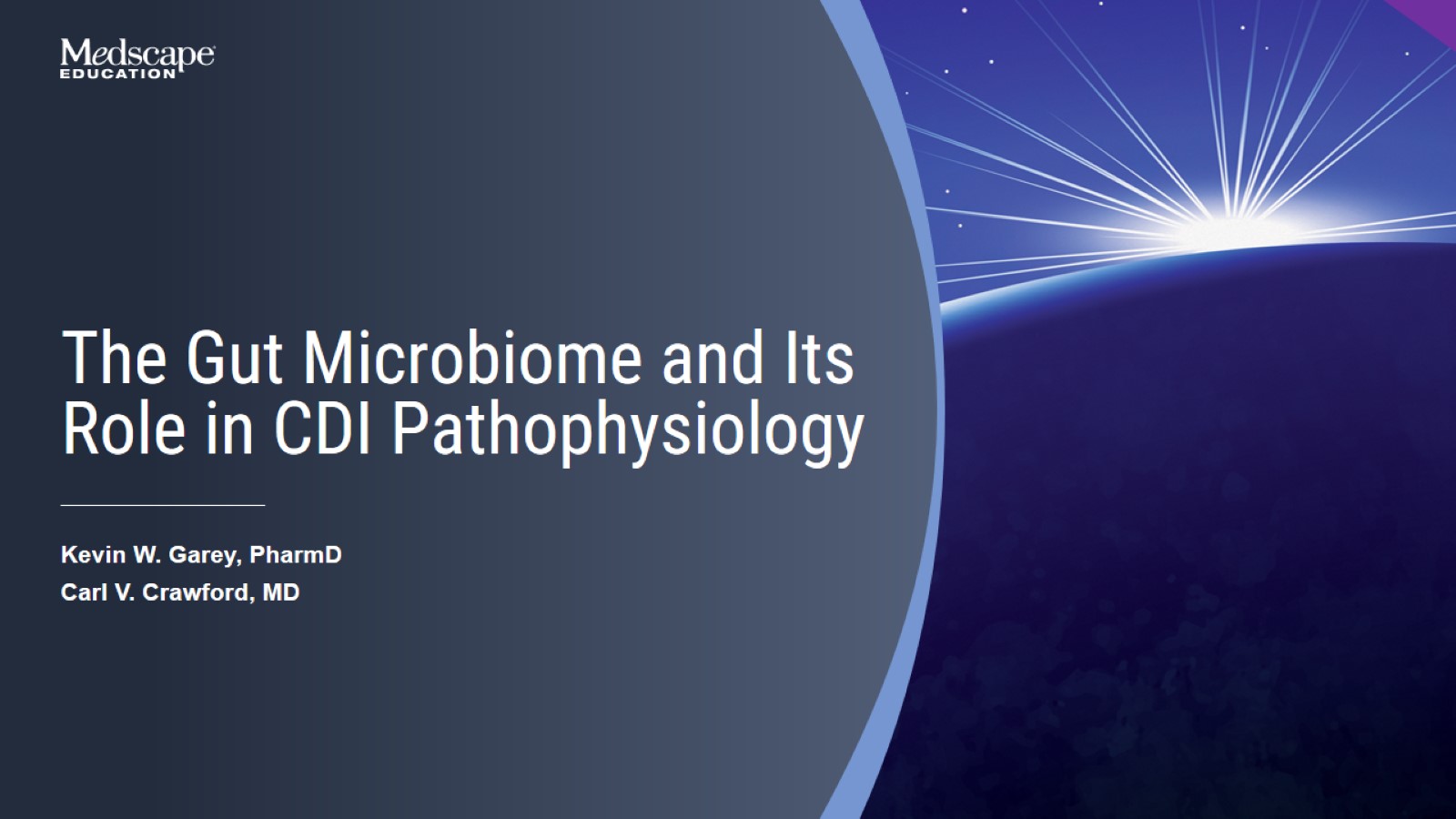 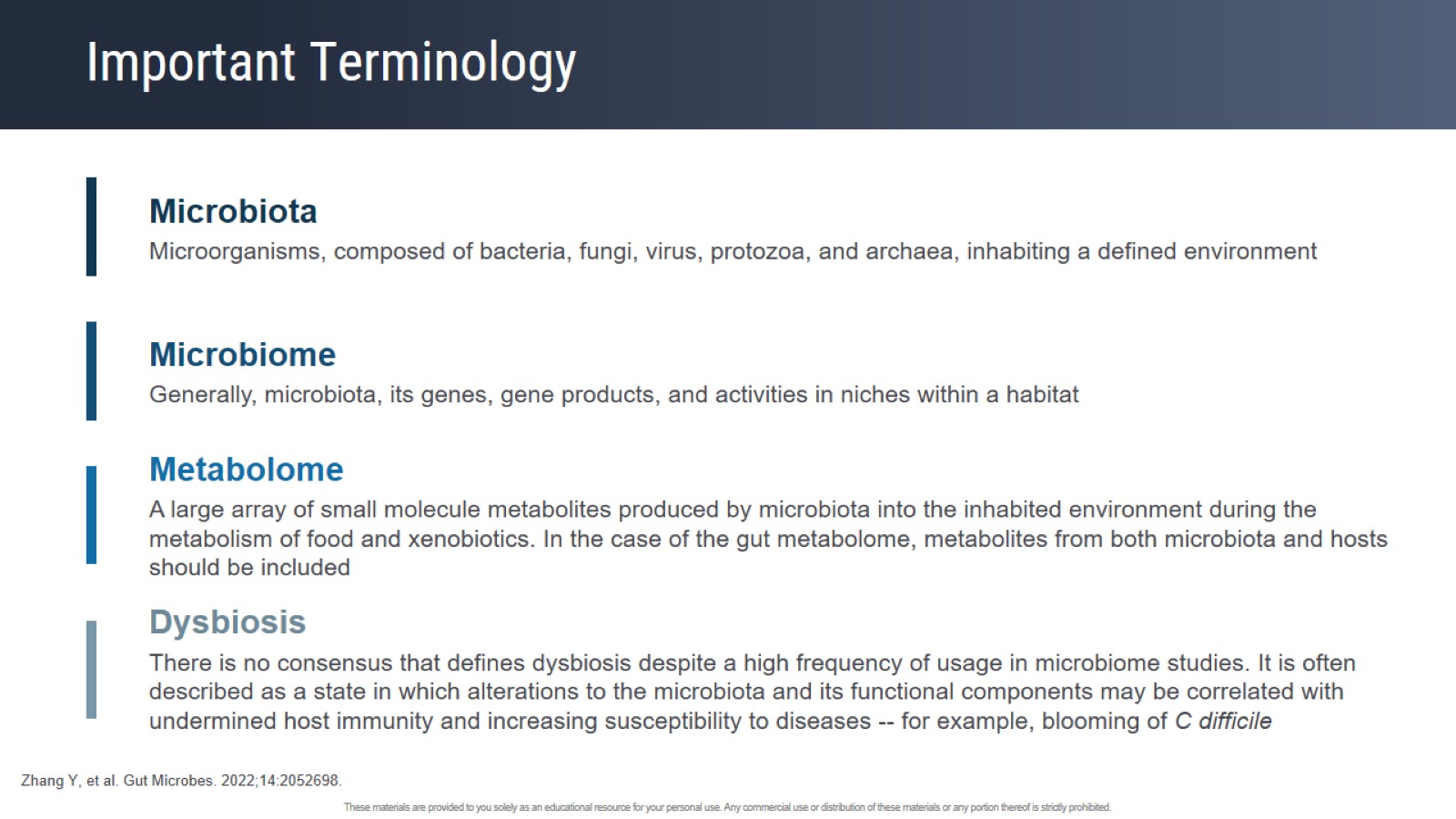 Important Terminology
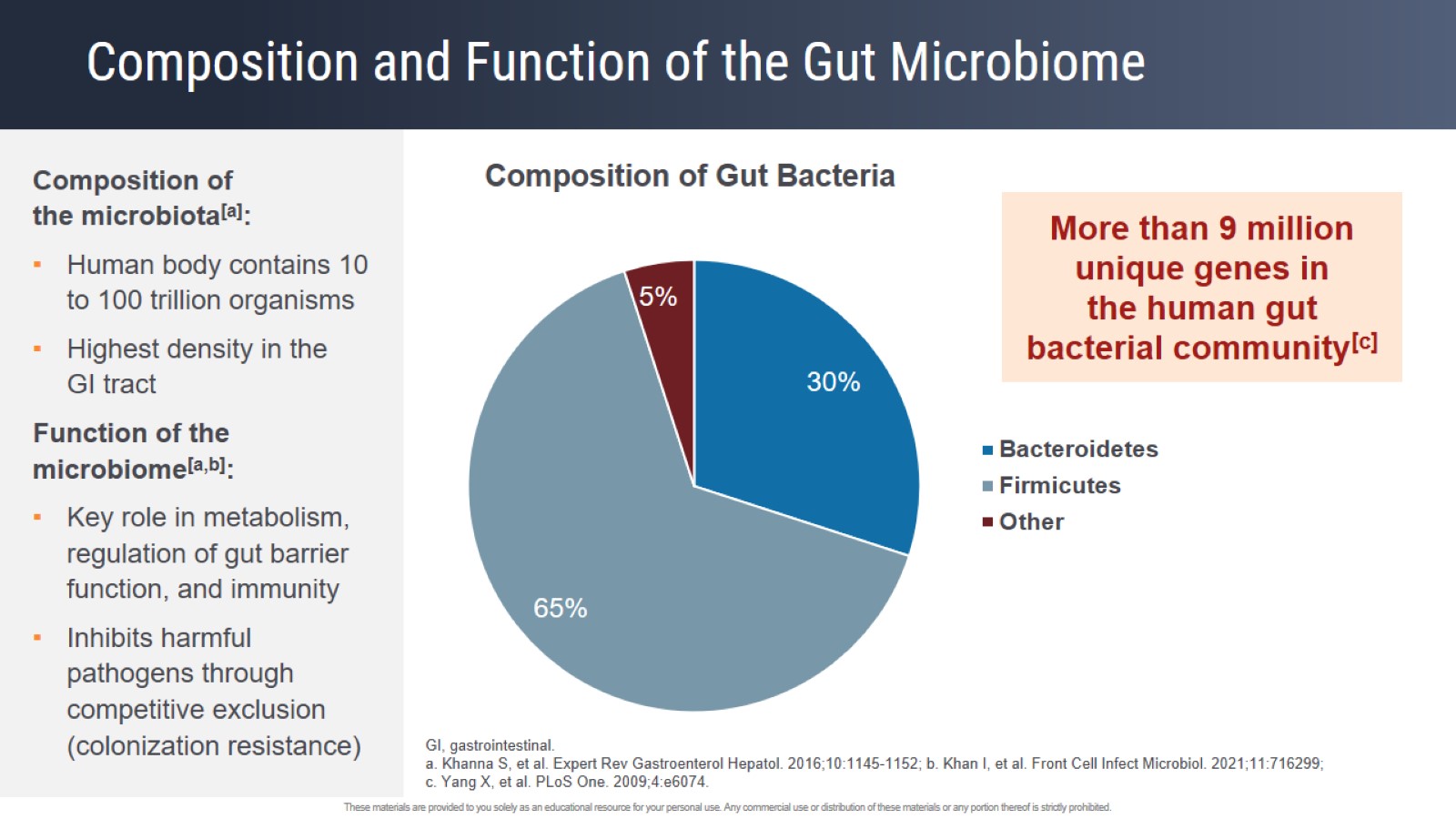 Composition and Function of the Gut Microbiome
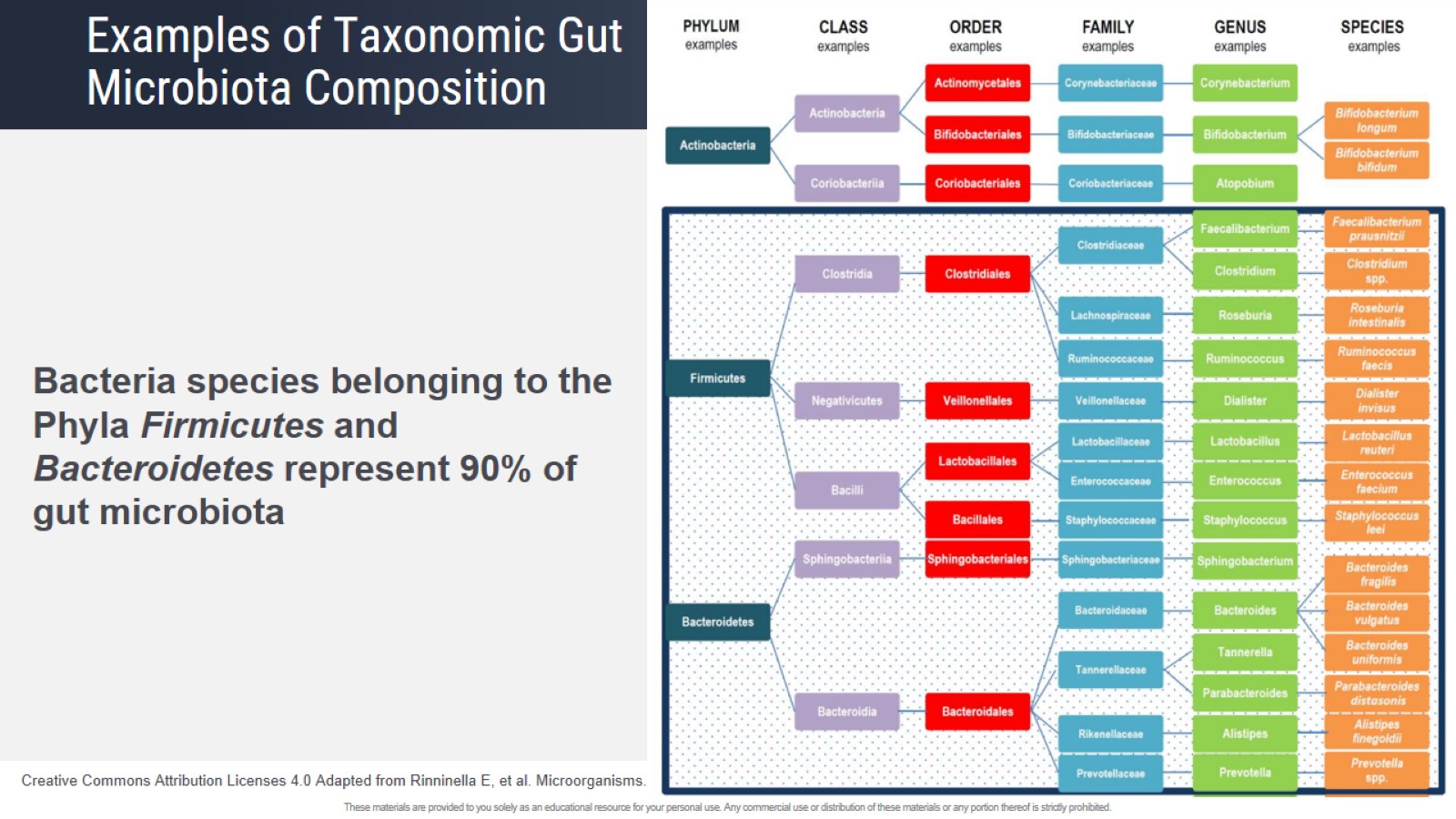 Examples of Taxonomic Gut Microbiota Composition
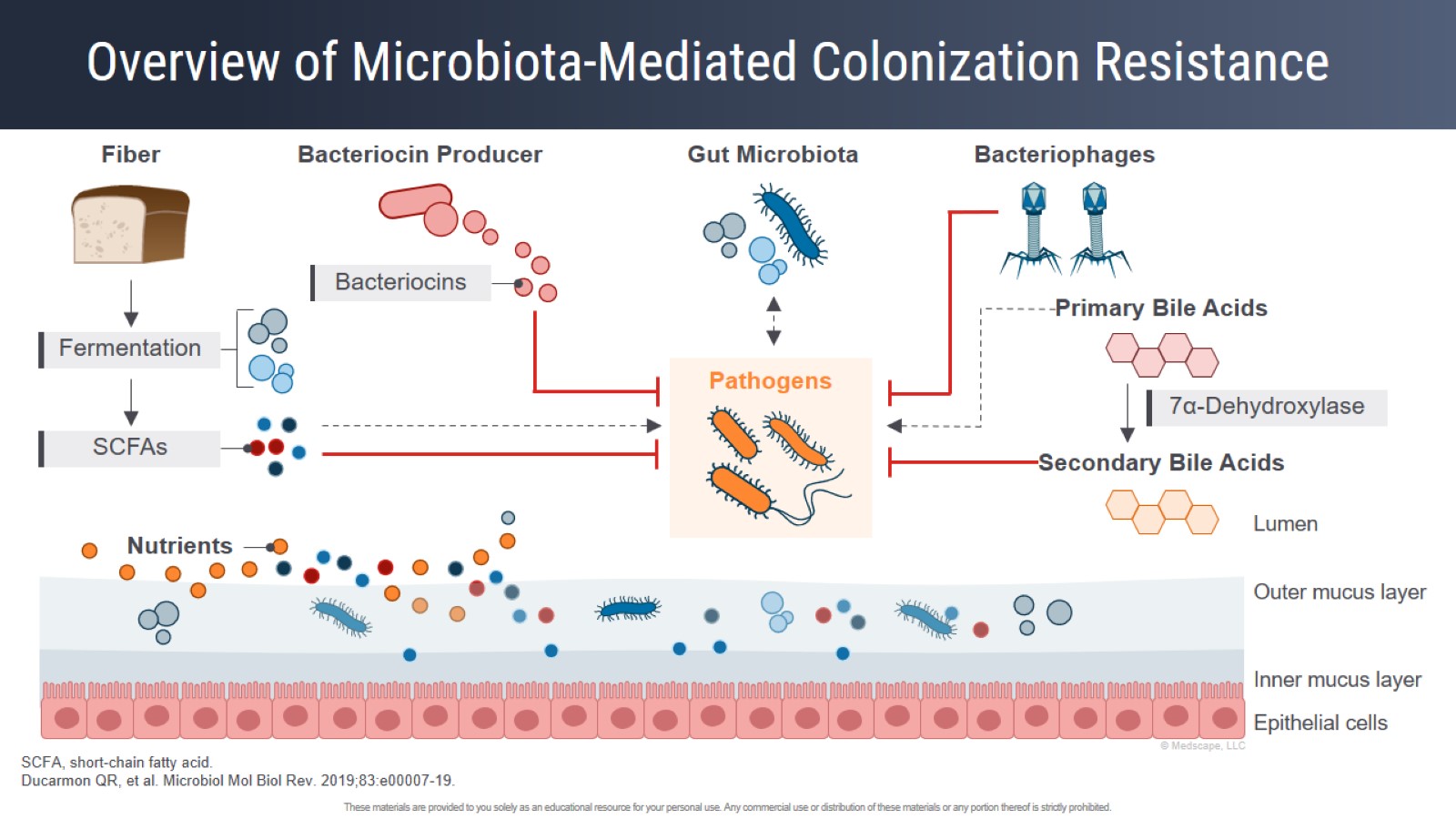 Overview of Microbiota-Mediated Colonization Resistance
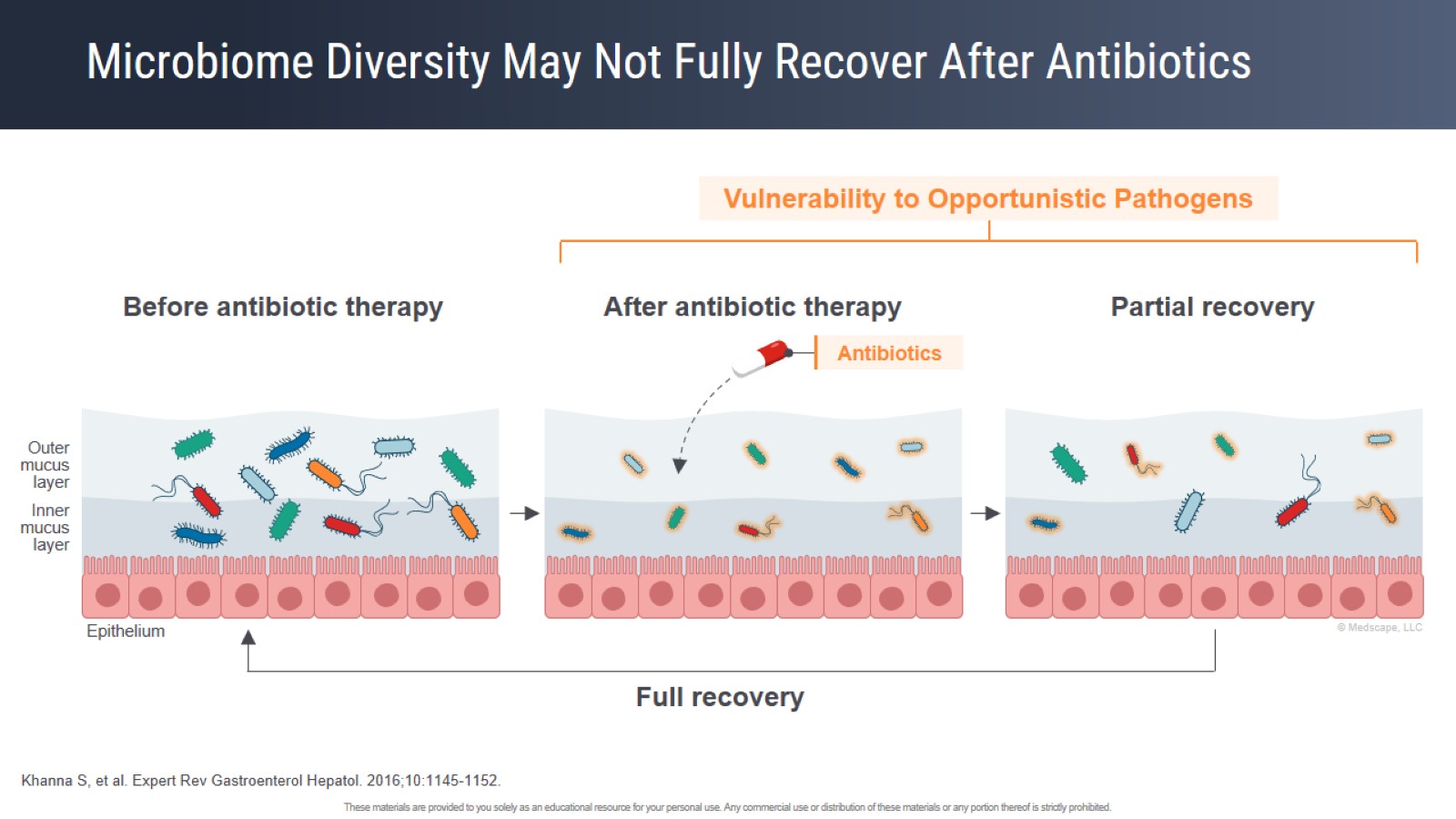 Microbiome Diversity May Not Fully Recover After Antibiotics
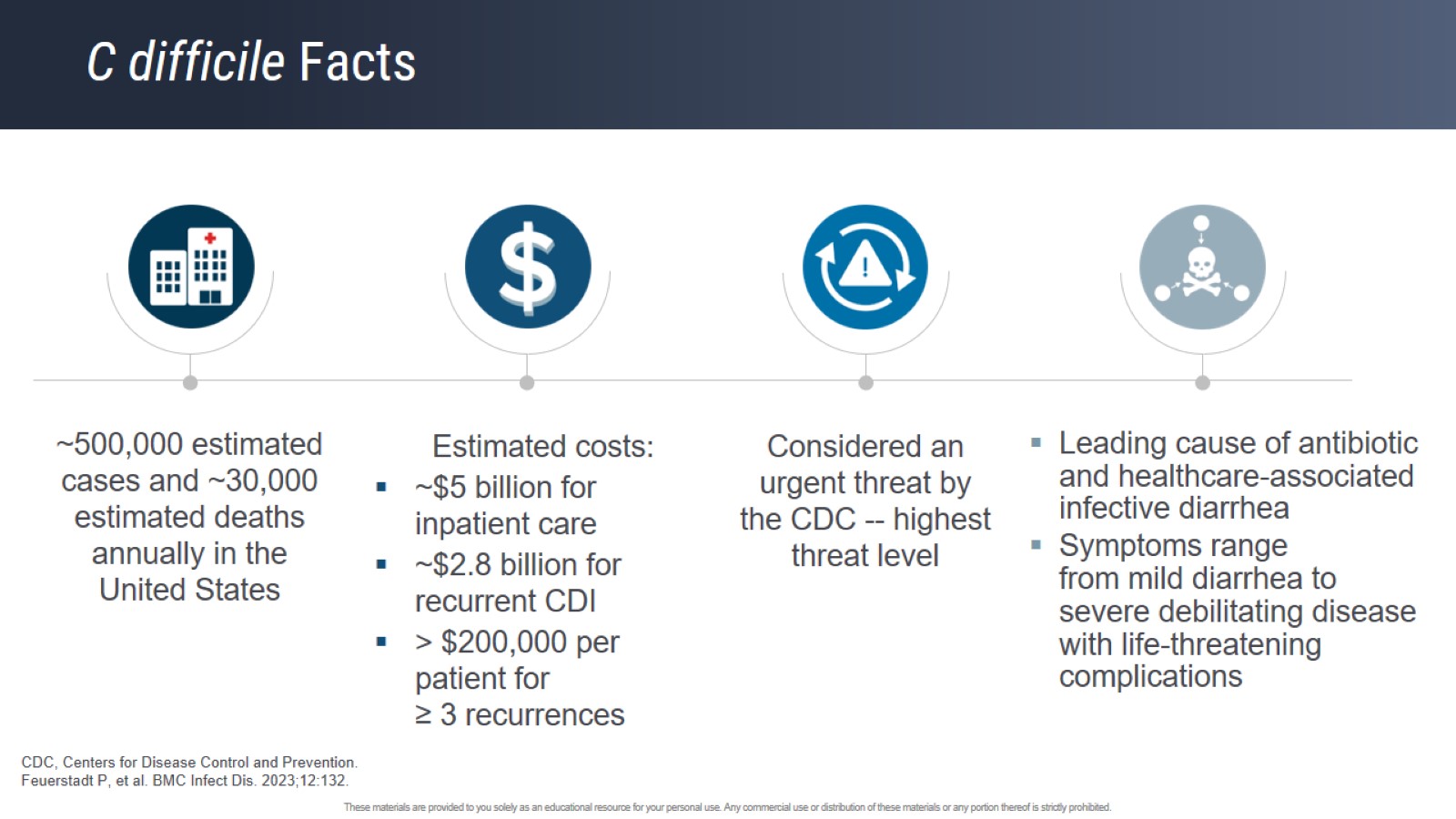 C difficile Facts
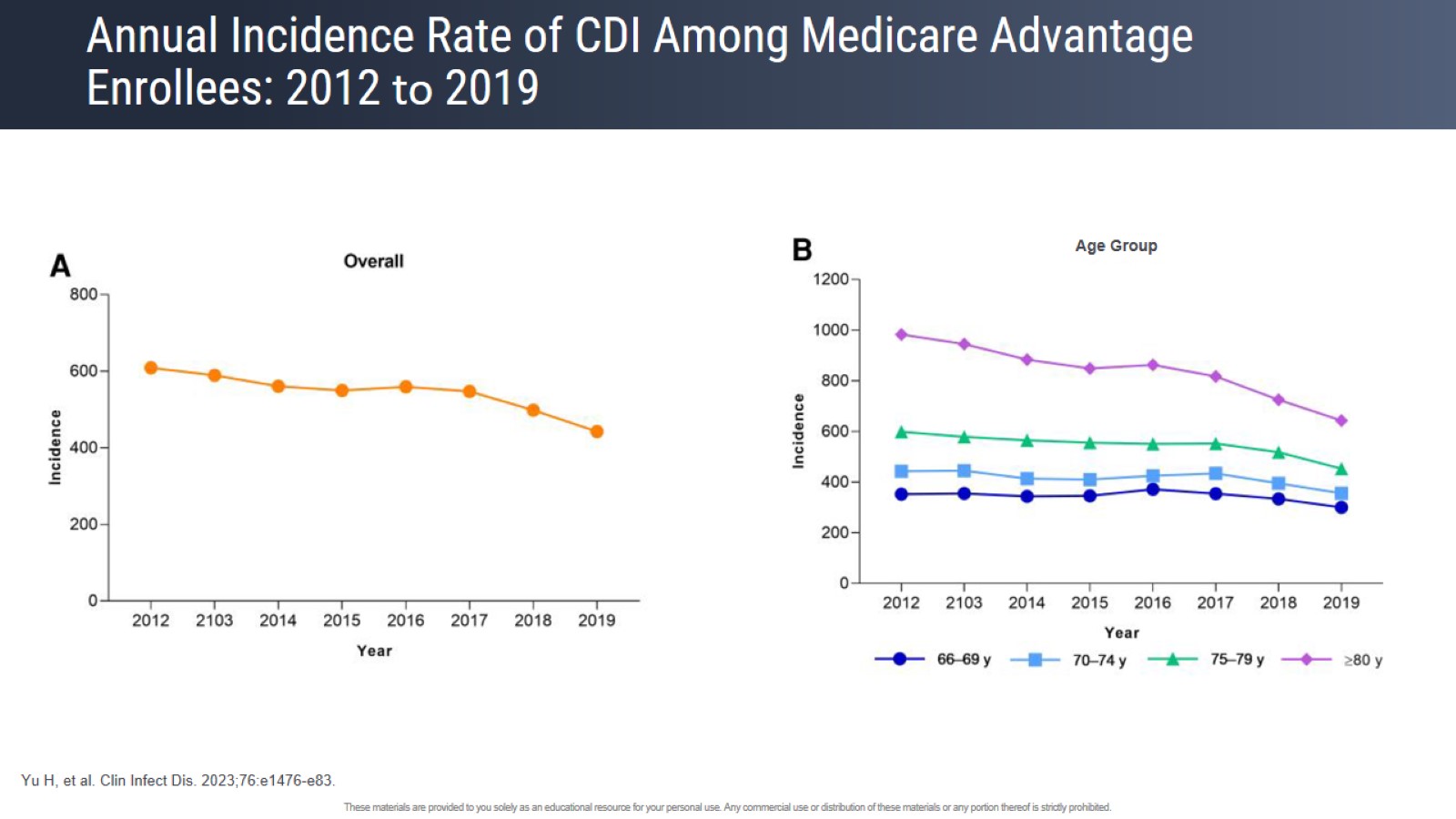 Annual Incidence Rate of CDI Among Medicare Advantage Enrollees: 2012 to 2019
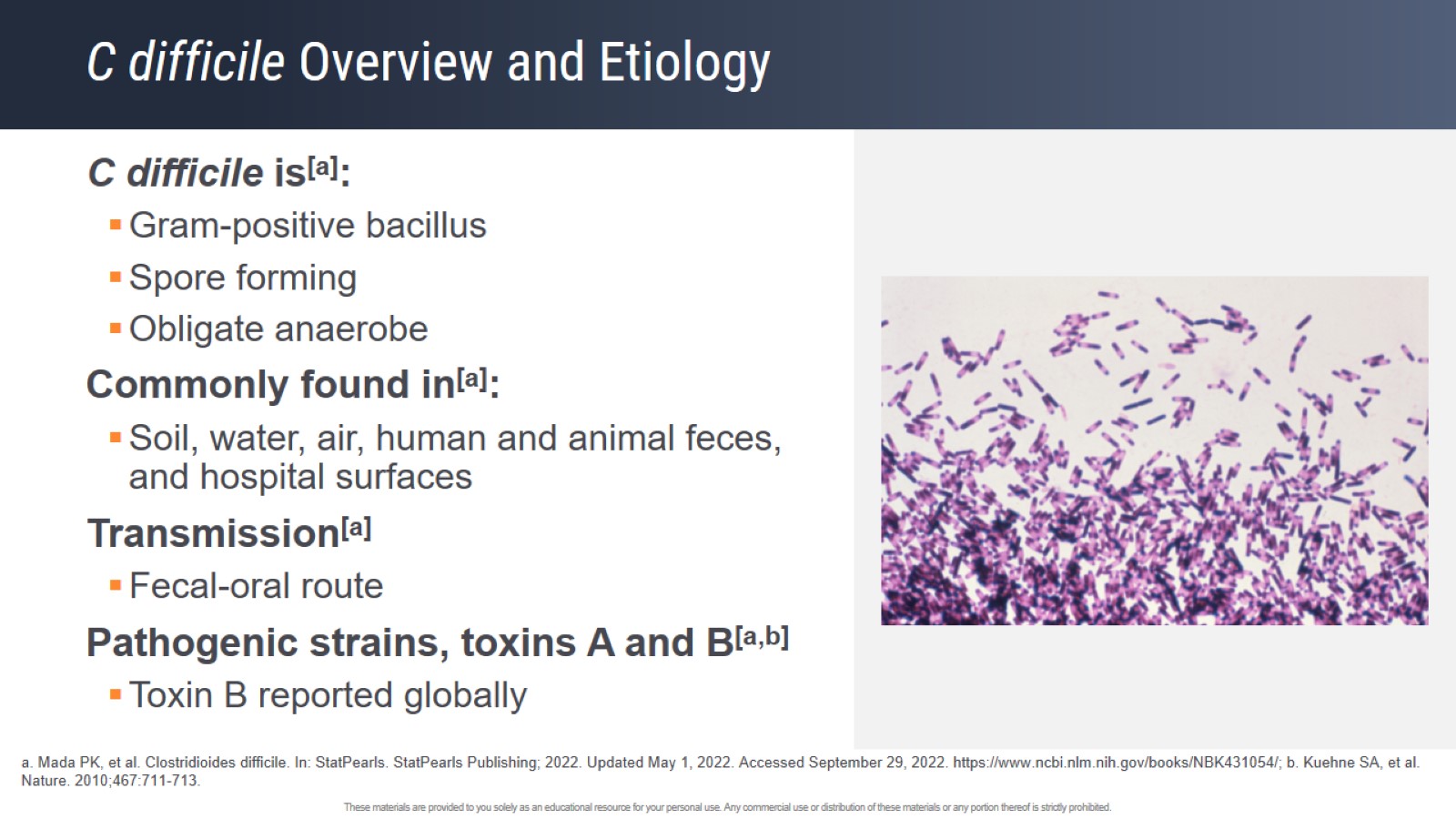 C difficile Overview and Etiology
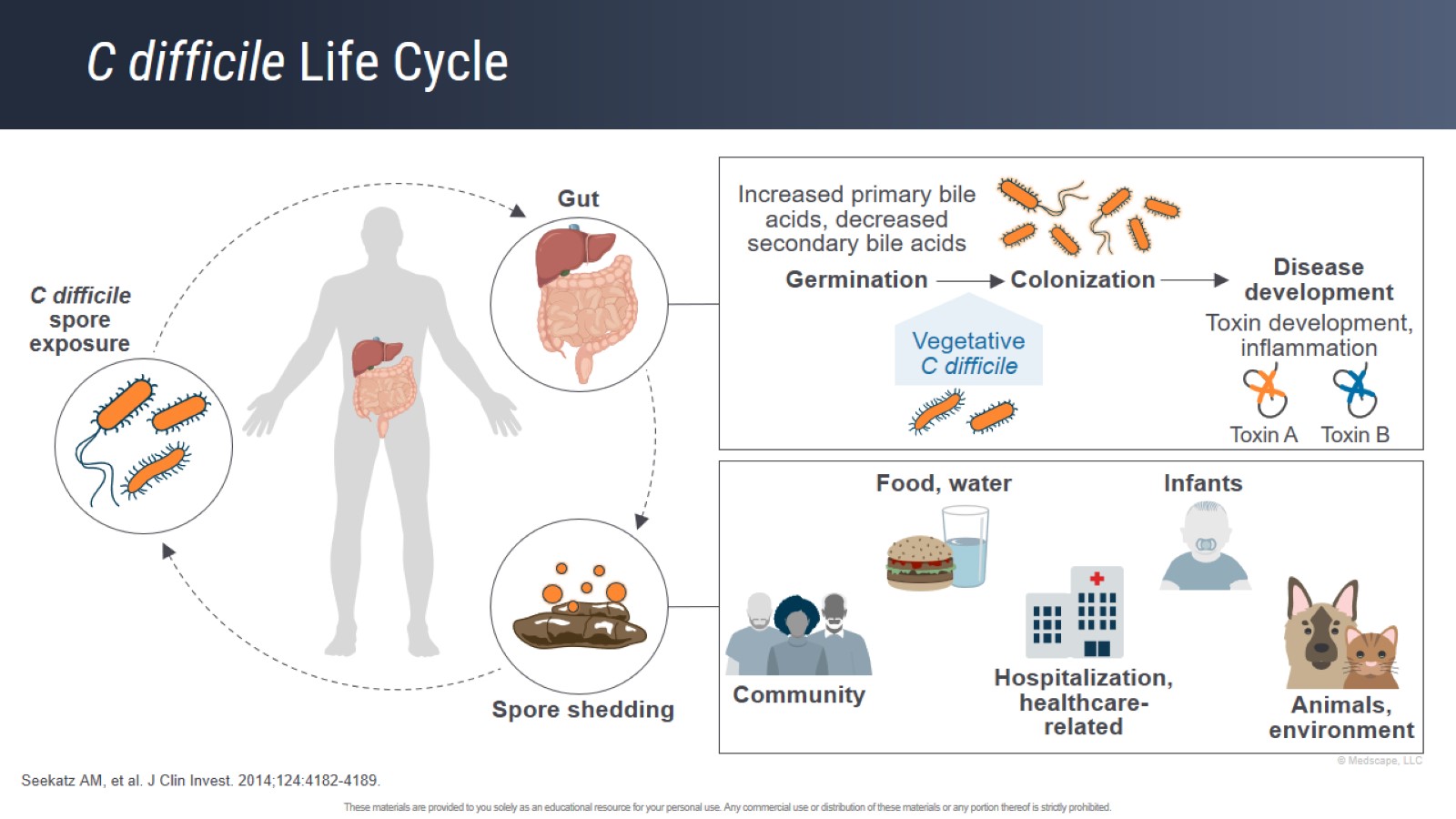 C difficile Life Cycle
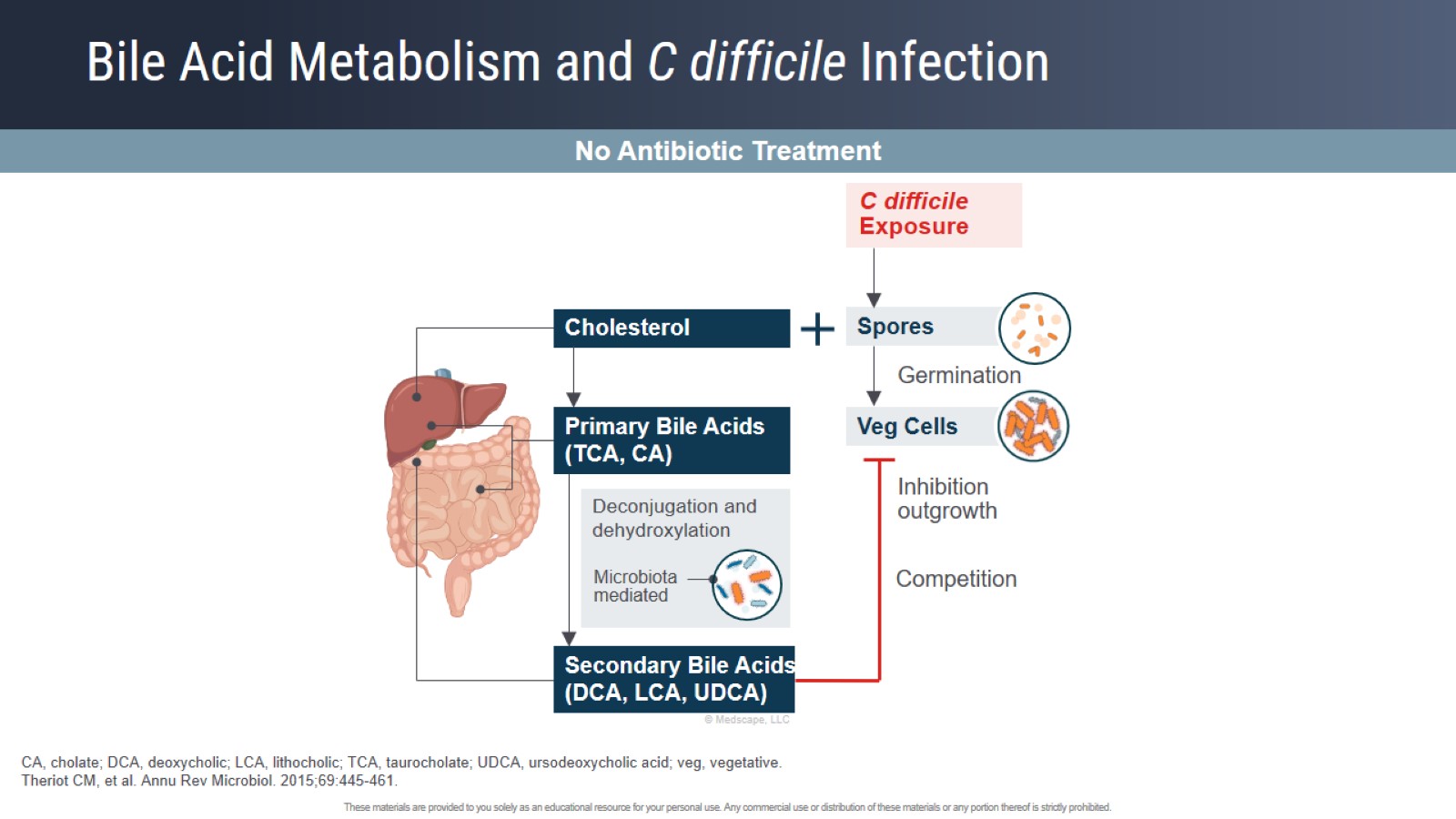 Bile Acid Metabolism and C difficile Infection
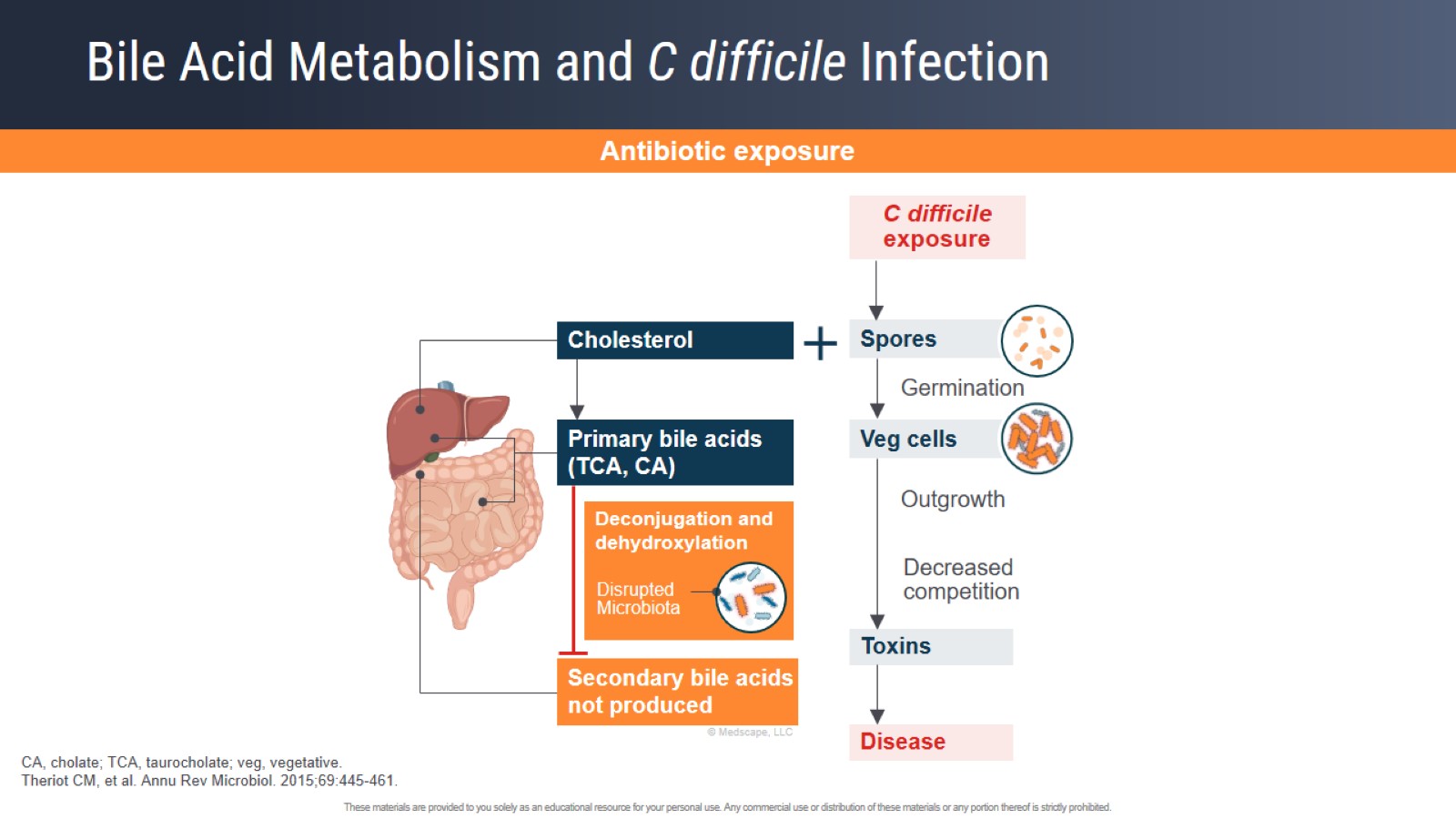 Bile Acid Metabolism and C difficile Infection
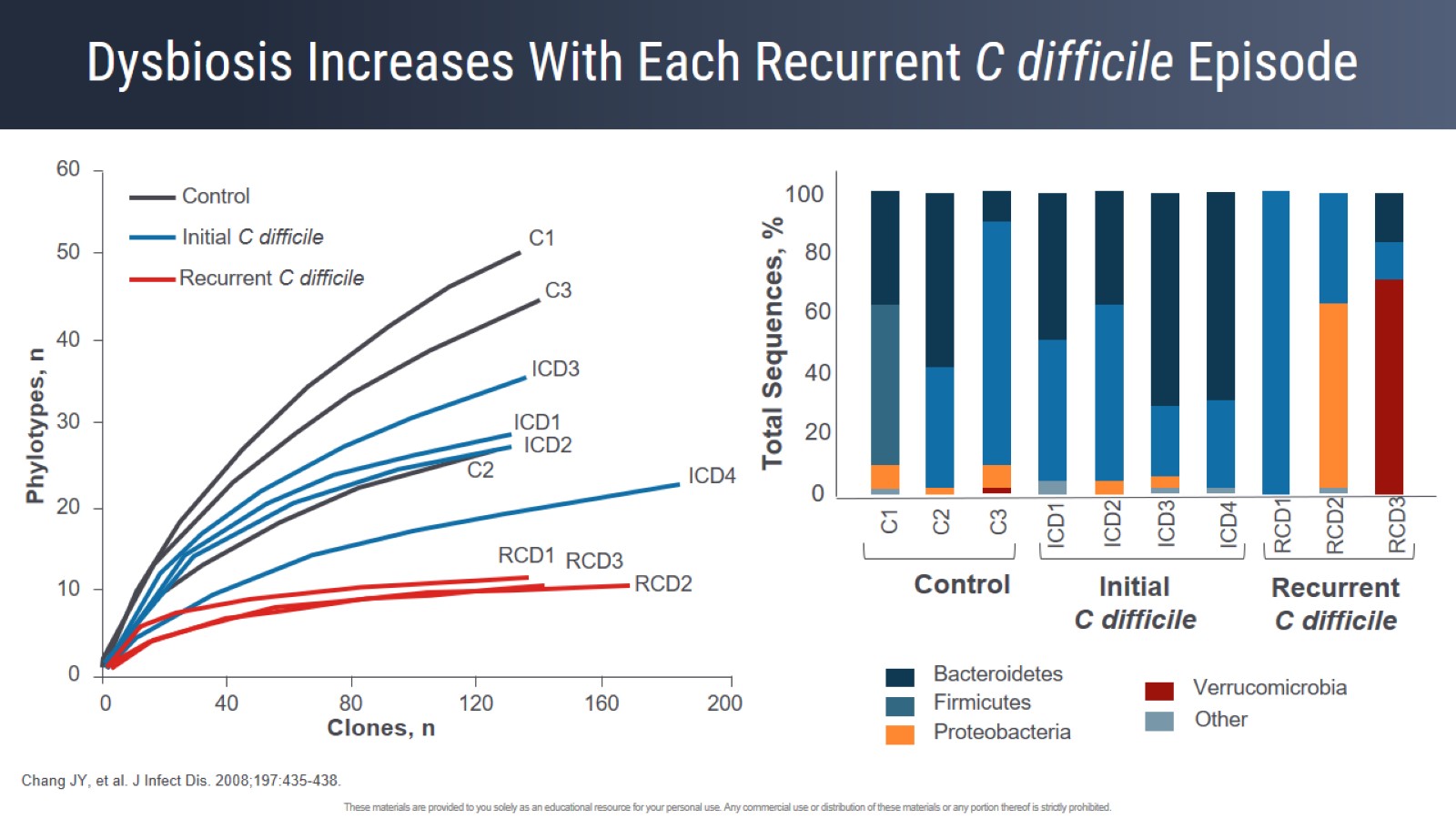 Dysbiosis Increases With Each Recurrent C difficile Episode
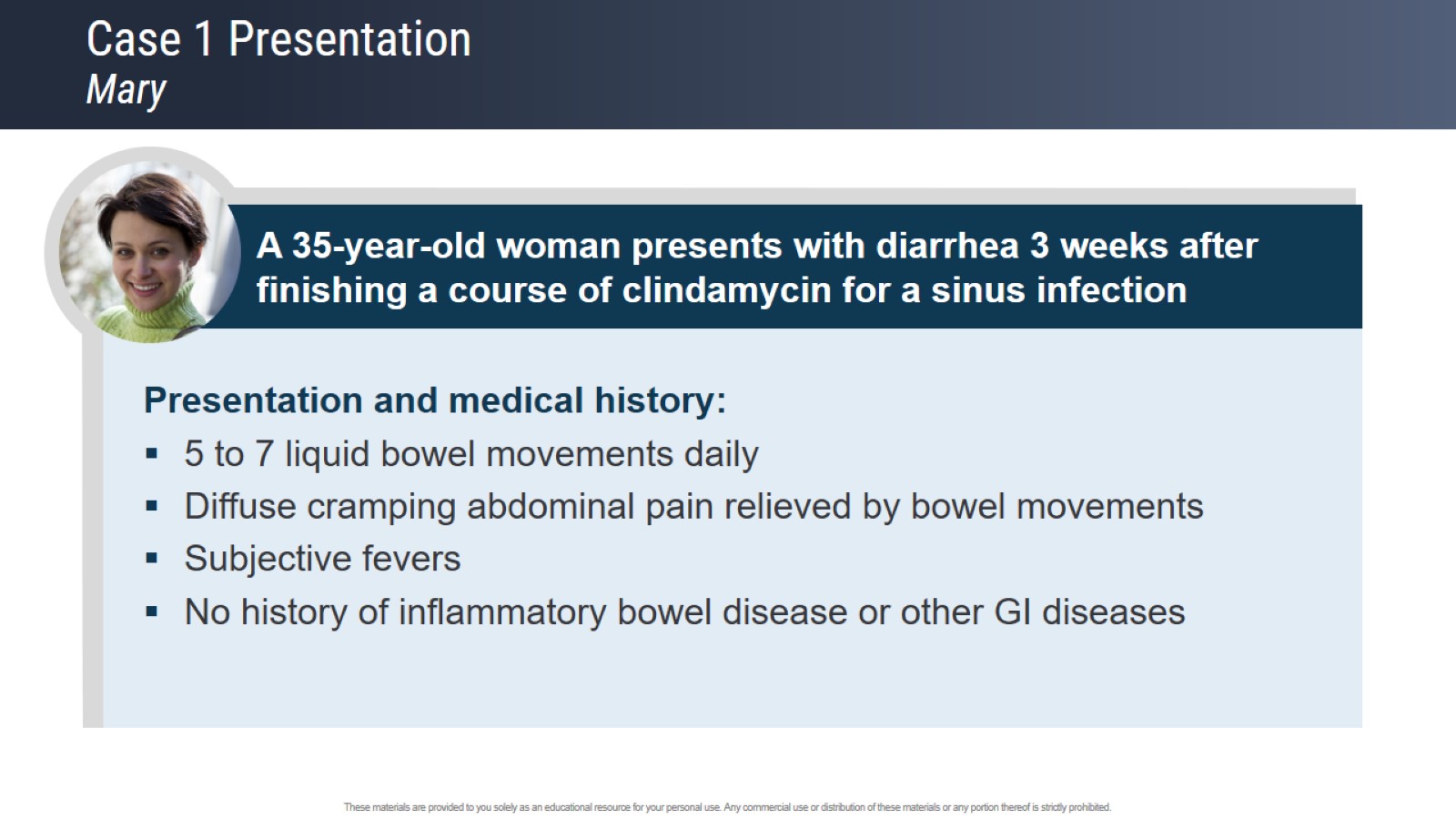 Case 1 PresentationMary
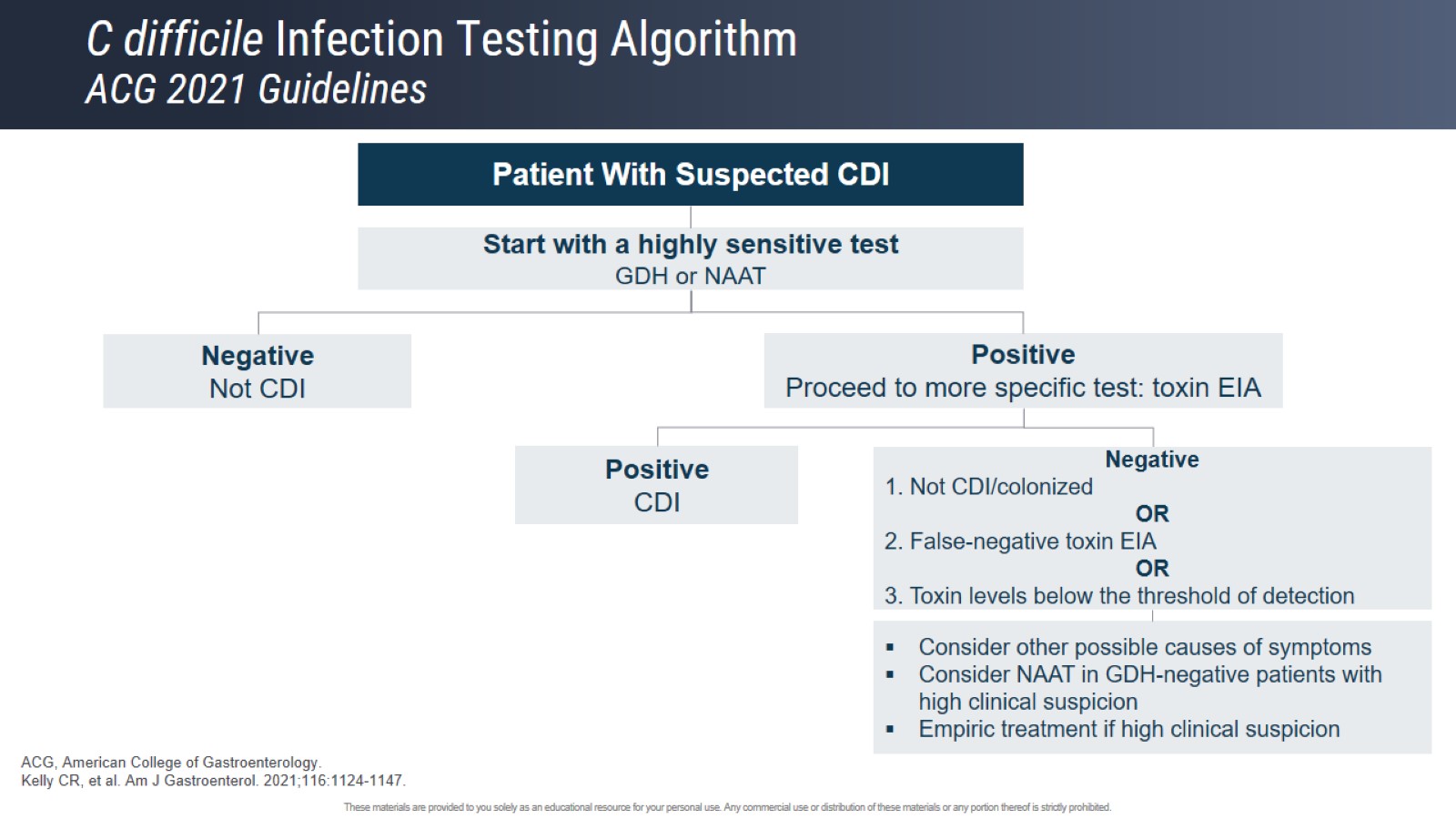 C difficile Infection Testing AlgorithmACG 2021 Guidelines
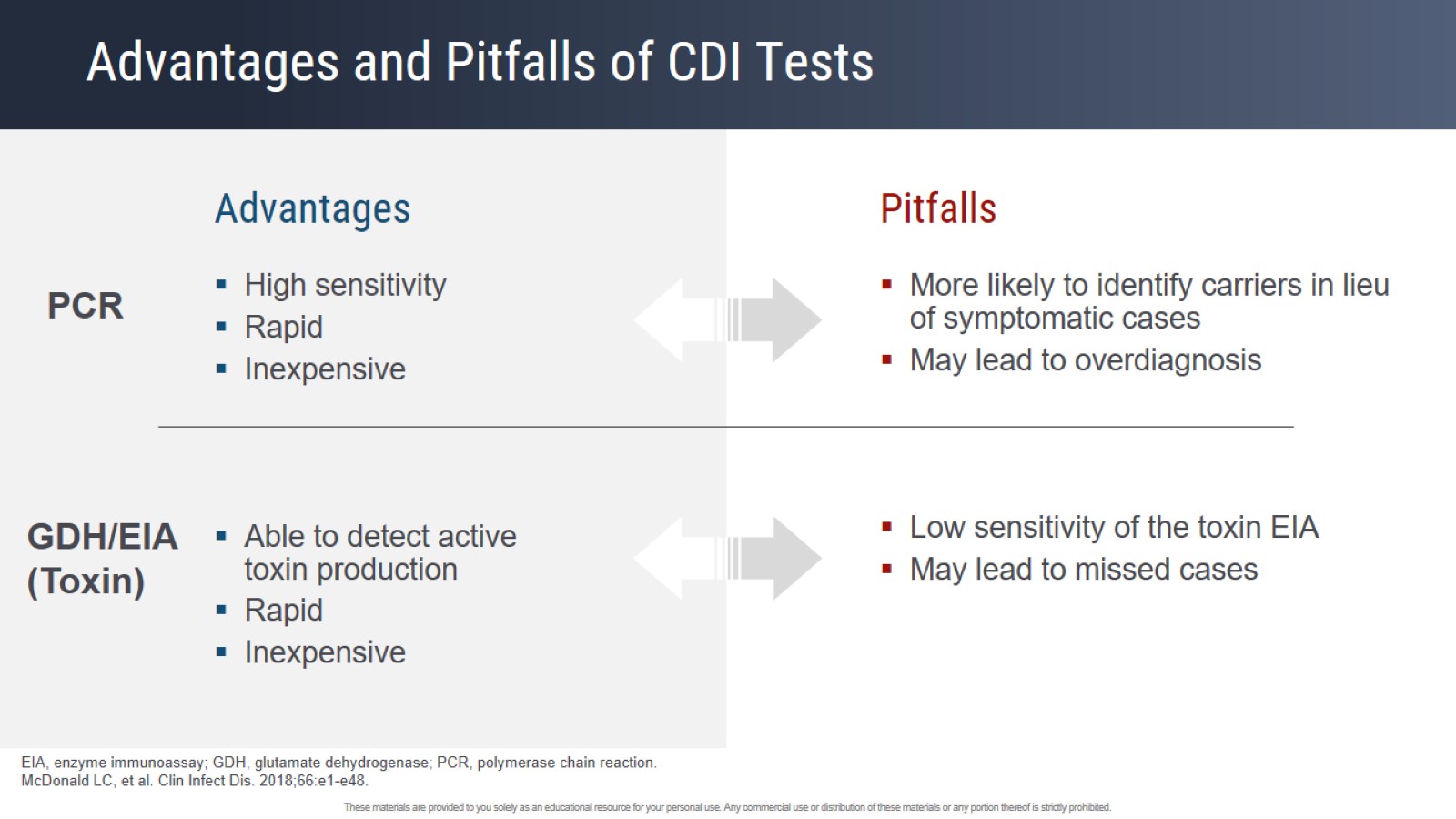 Advantages and Pitfalls of CDI Tests
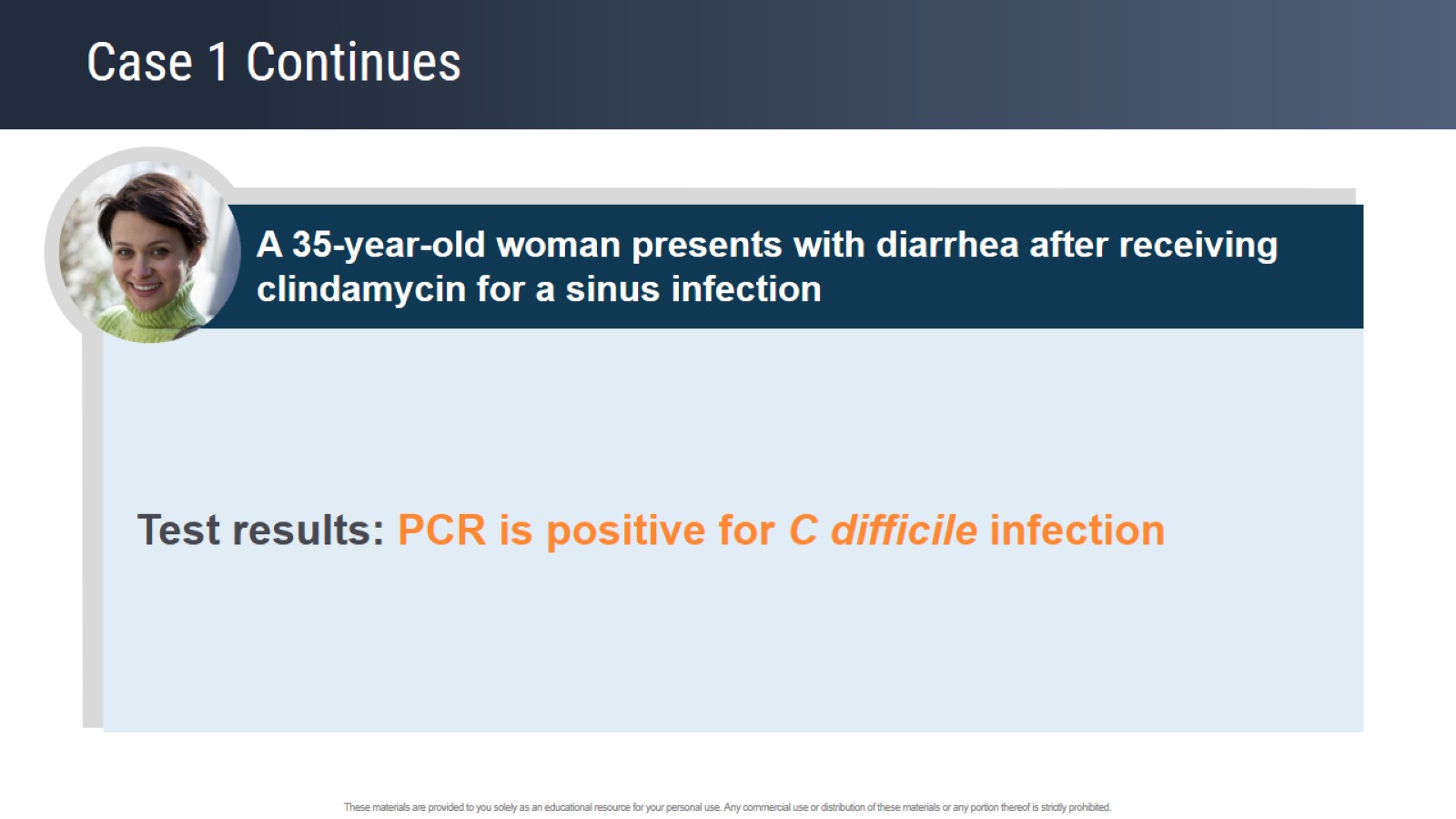 Case 1 Continues
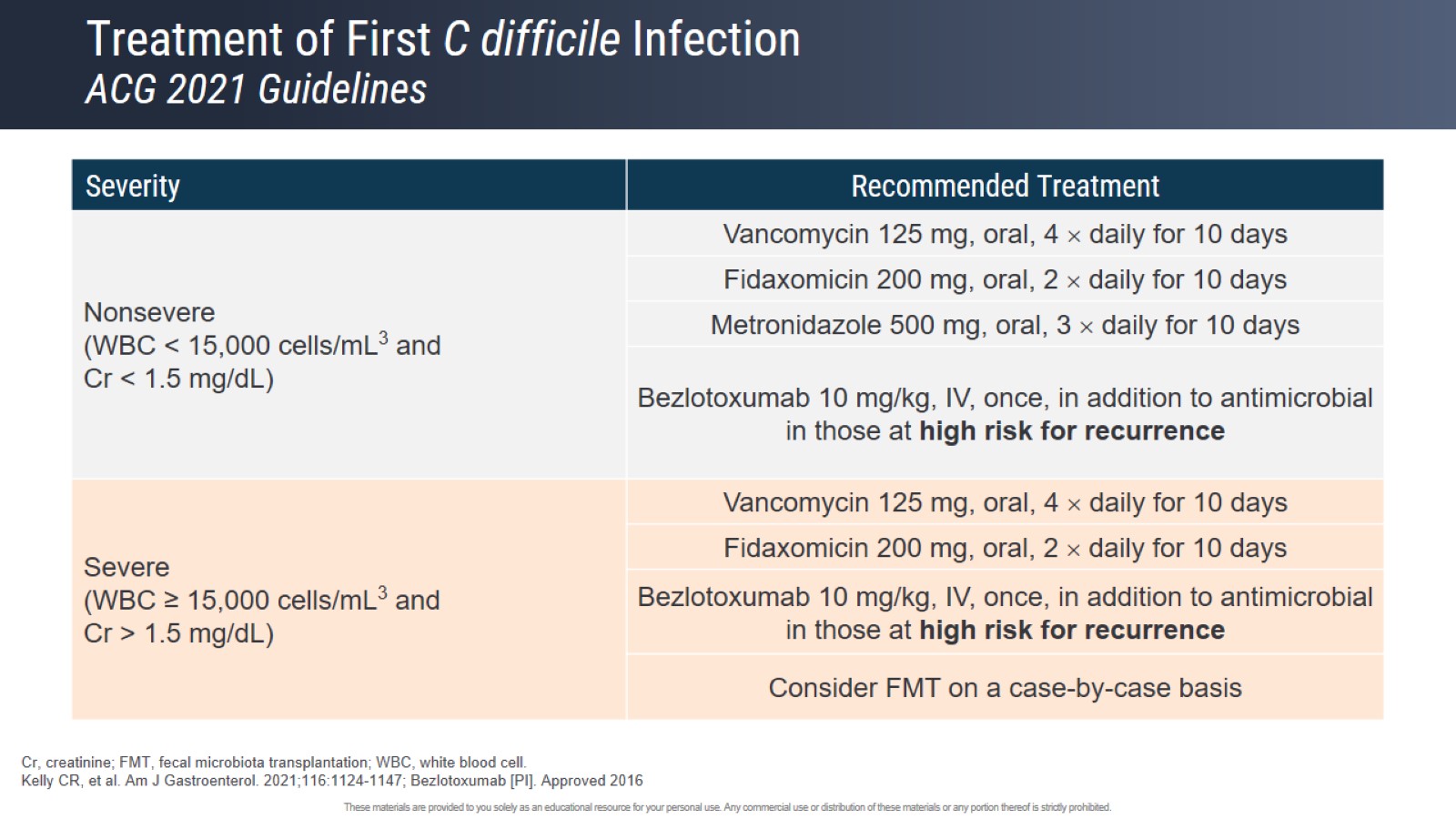 Treatment of First C difficile InfectionACG 2021 Guidelines
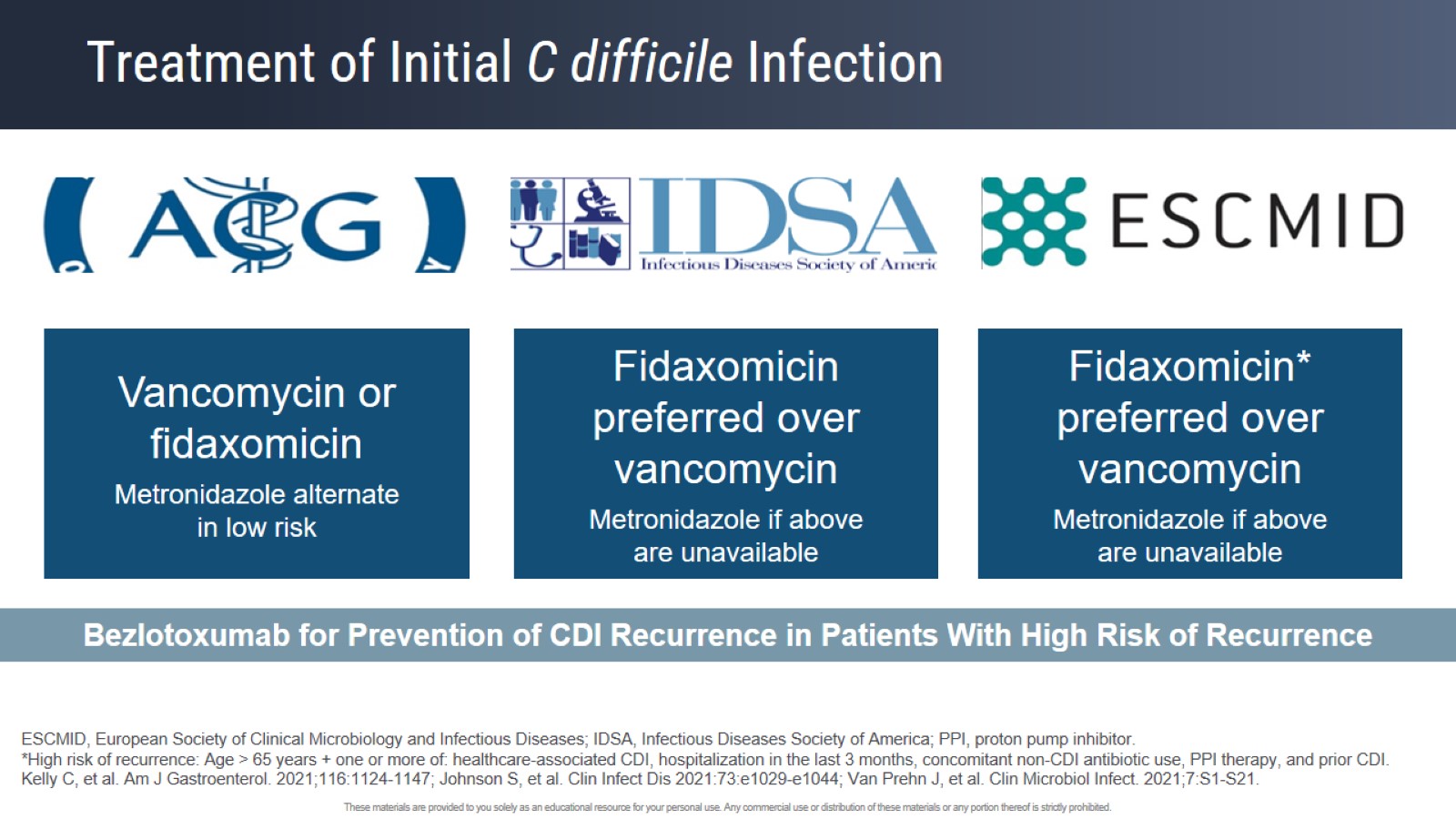 Treatment of Initial C difficile Infection
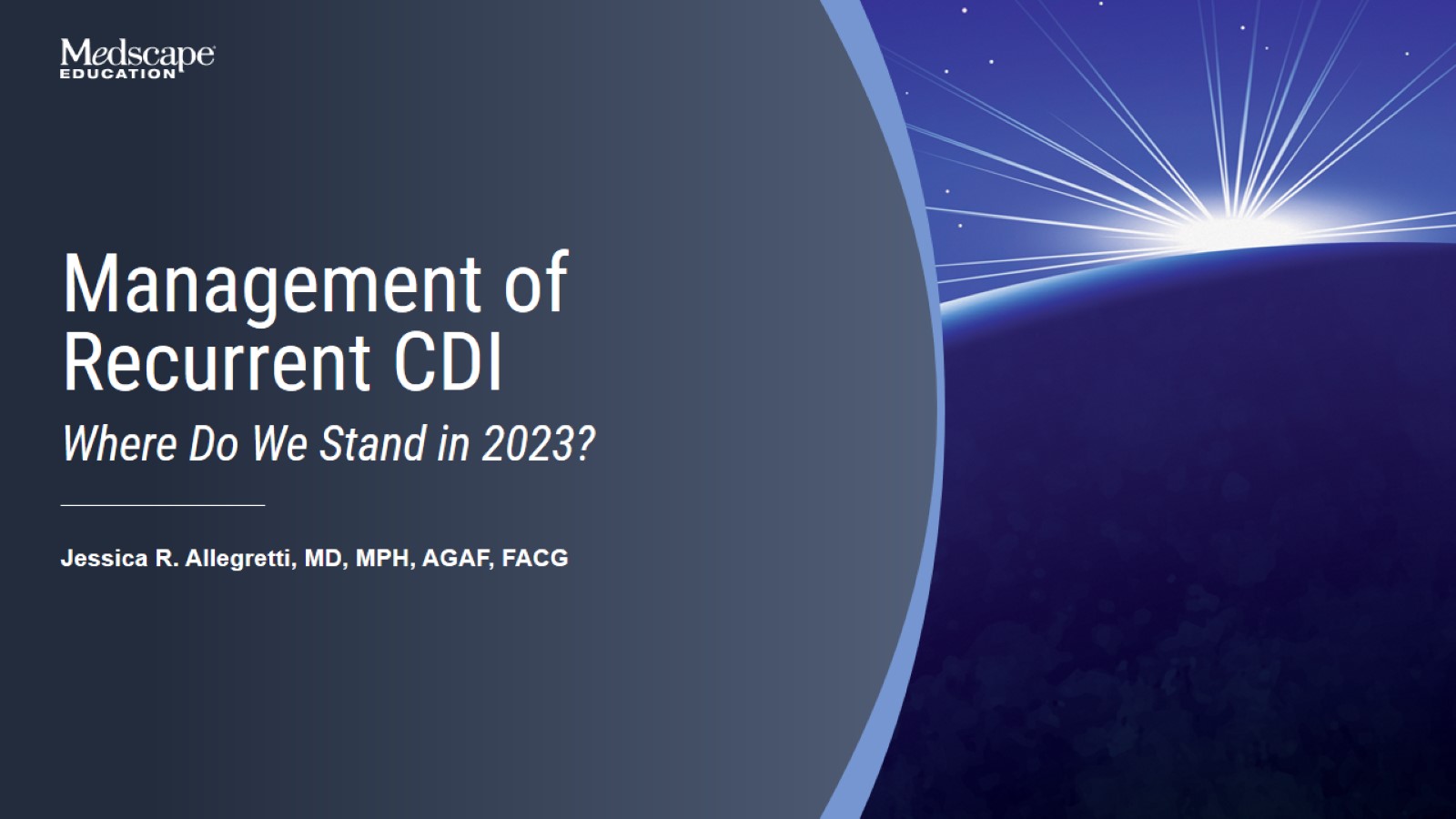 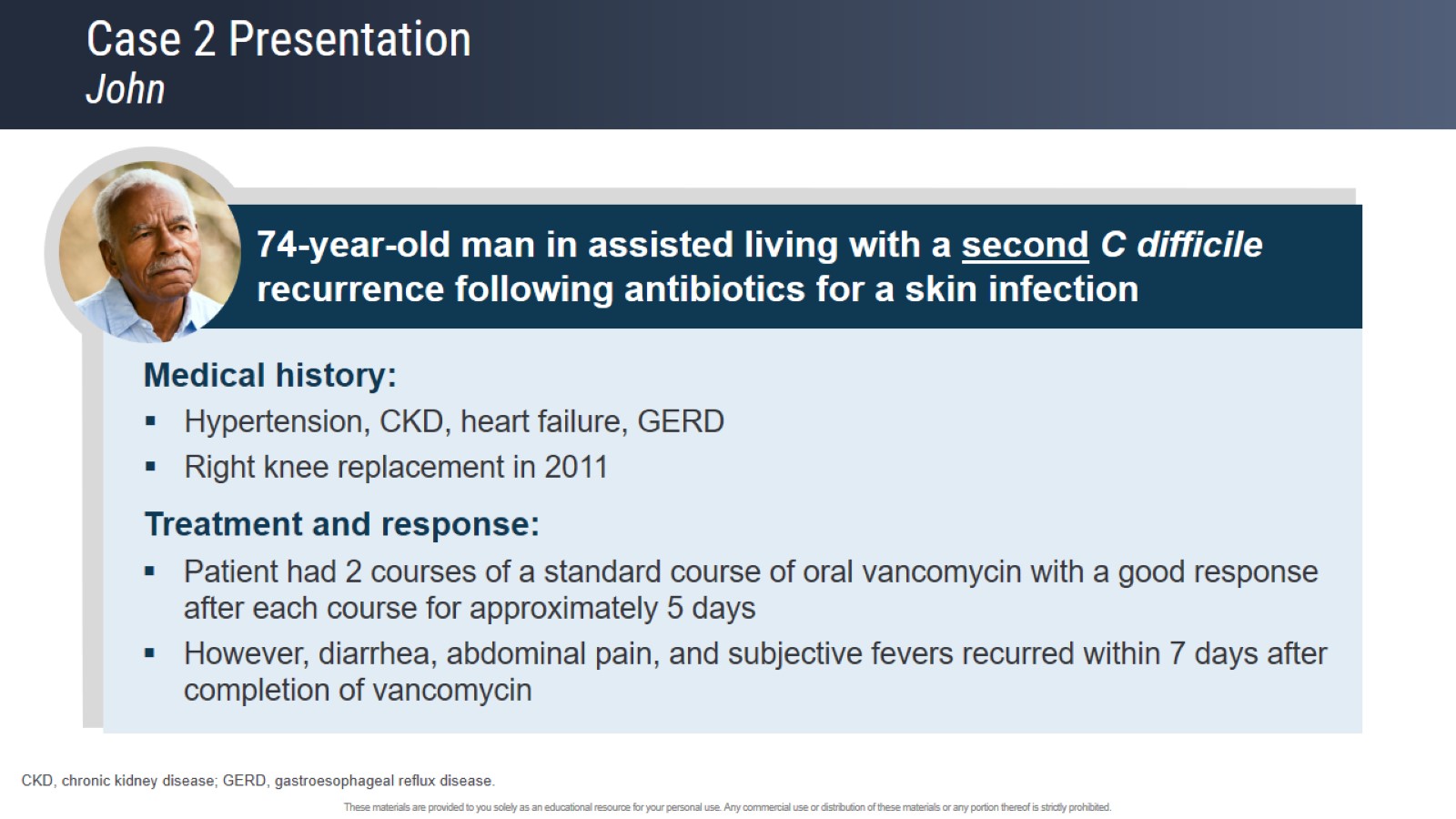 Case 2 PresentationJohn
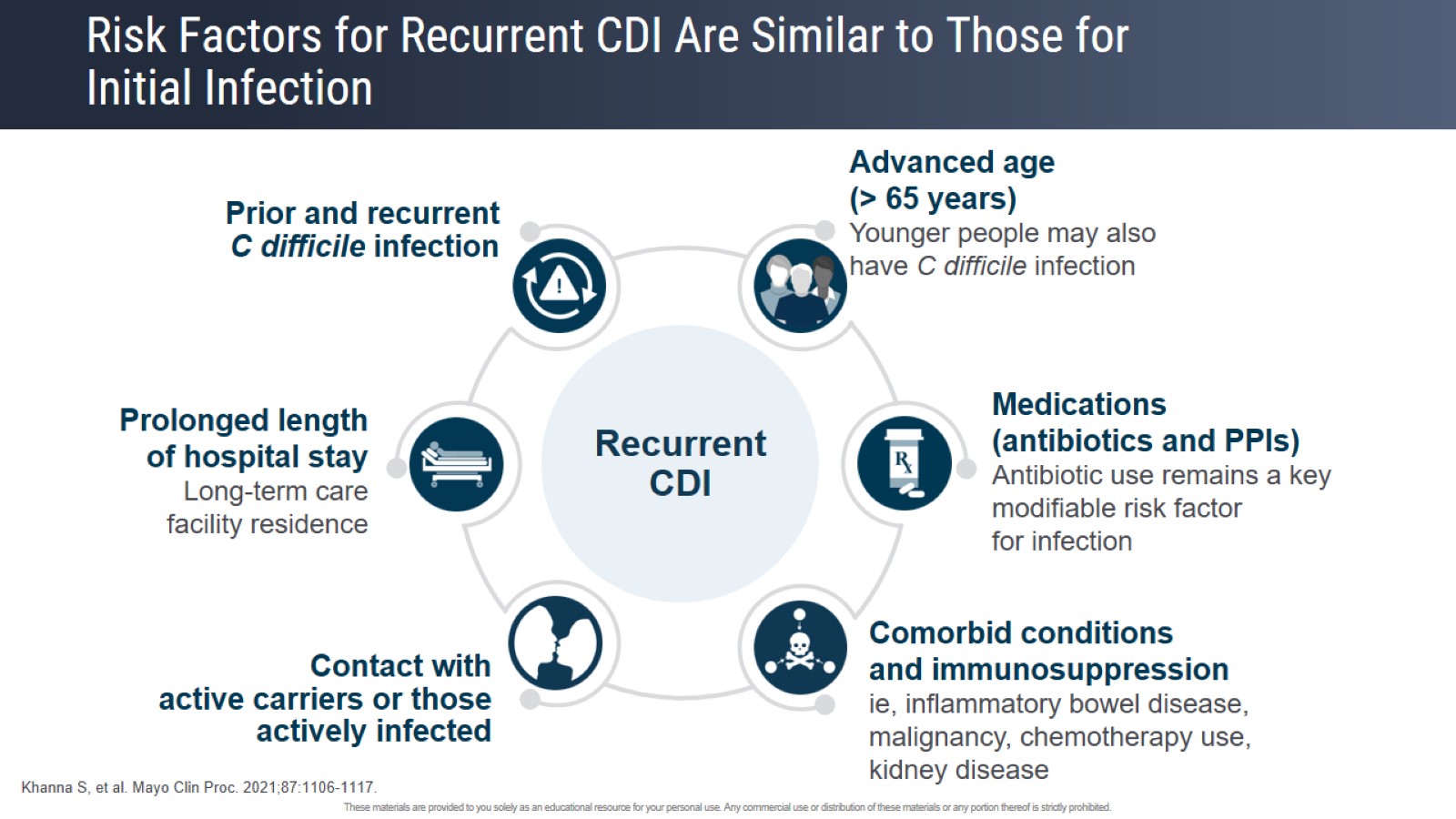 Risk Factors for Recurrent CDI Are Similar to Those for Initial Infection
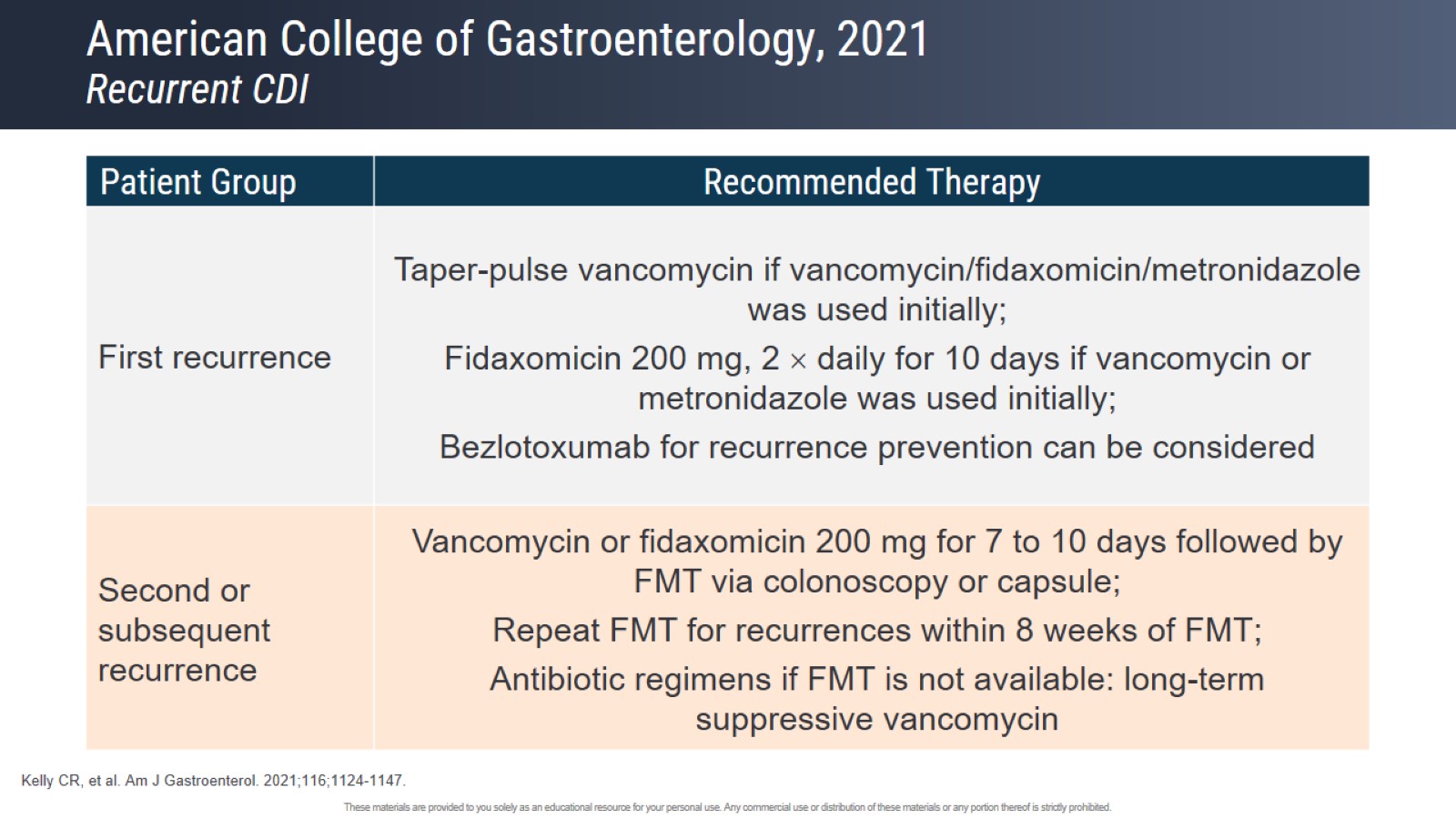 American College of Gastroenterology, 2021 Recurrent CDI
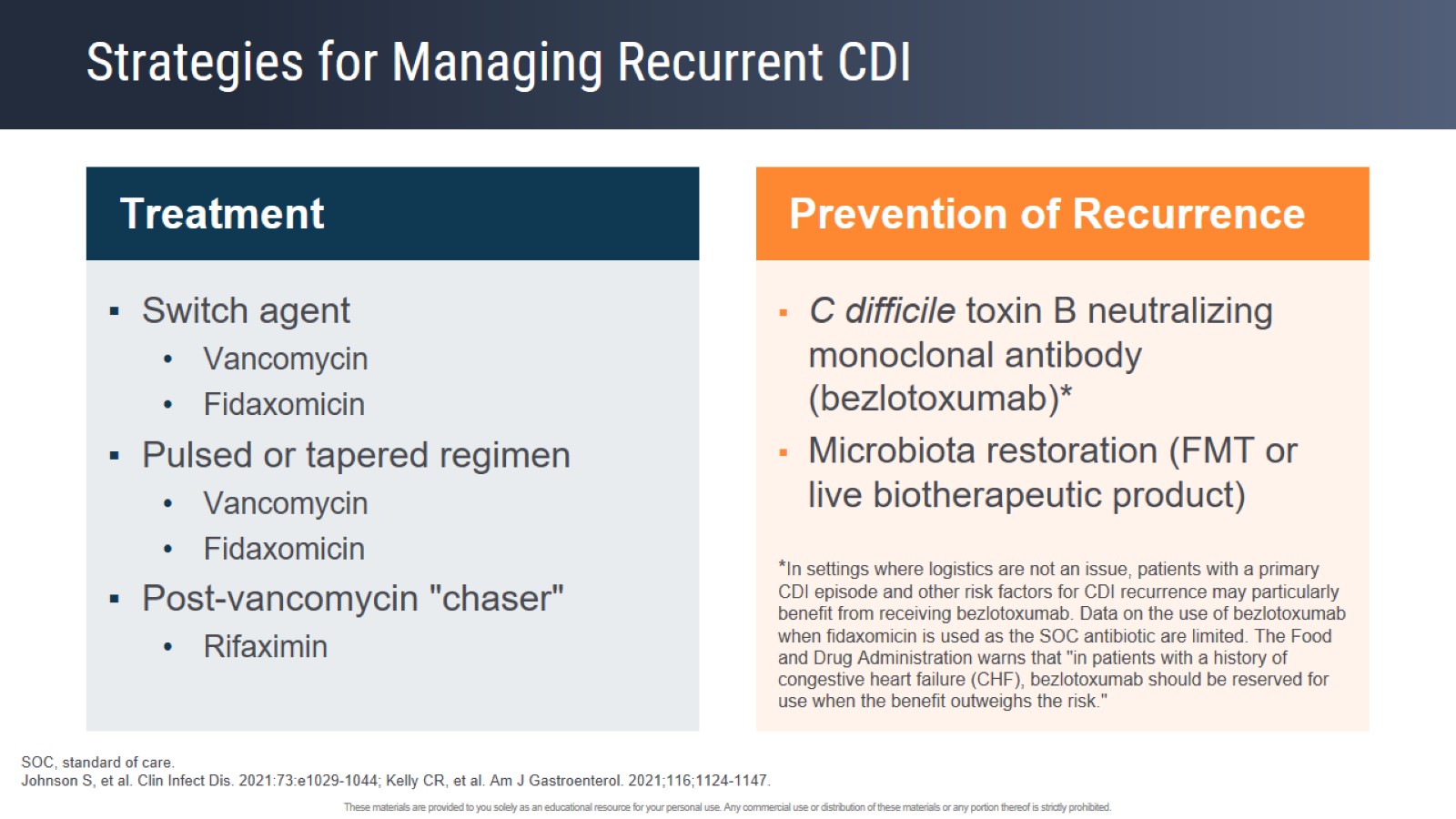 Strategies for Managing Recurrent CDI
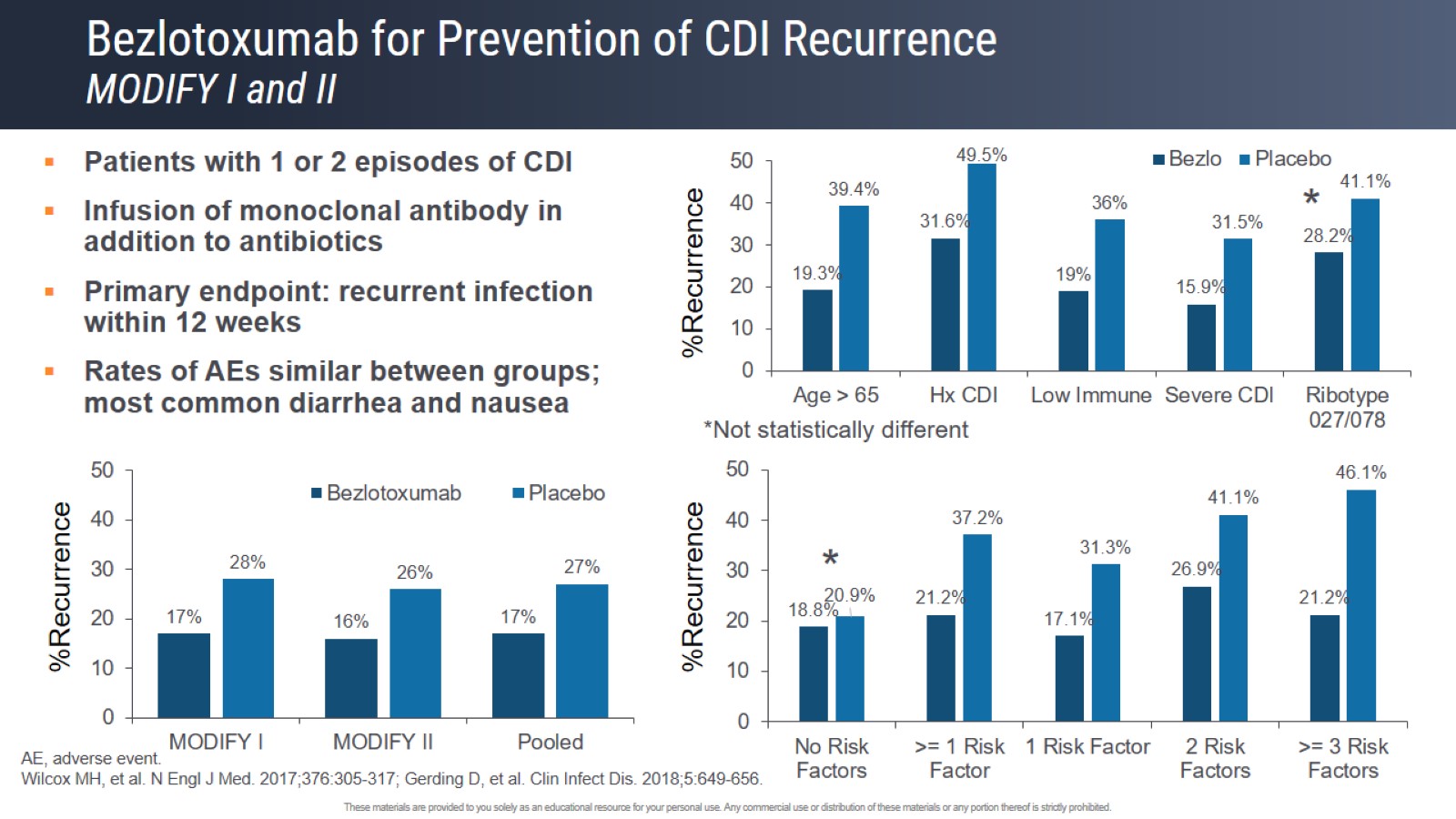 Bezlotoxumab for Prevention of CDI RecurrenceMODIFY I and II
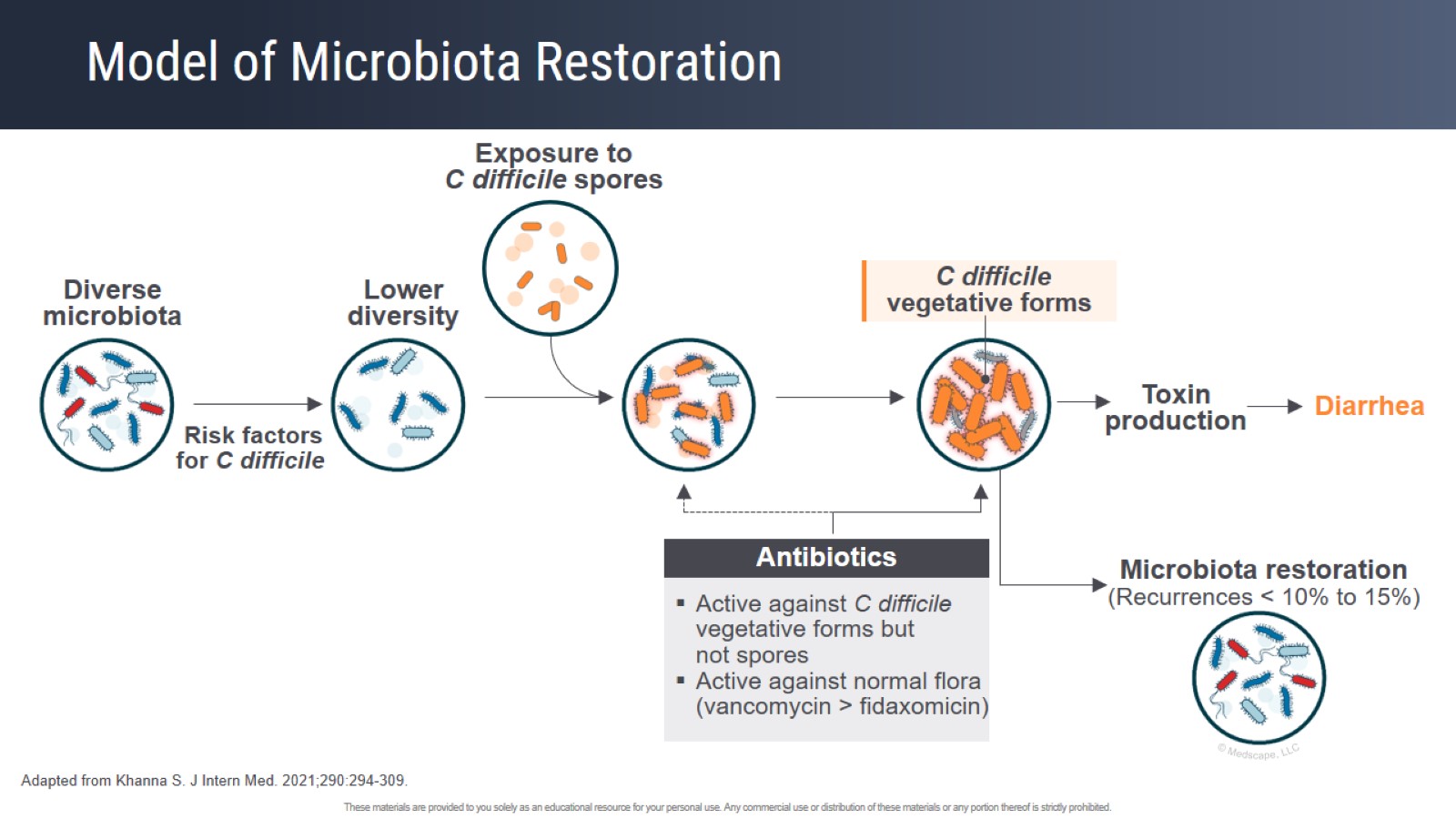 Model of Microbiota Restoration
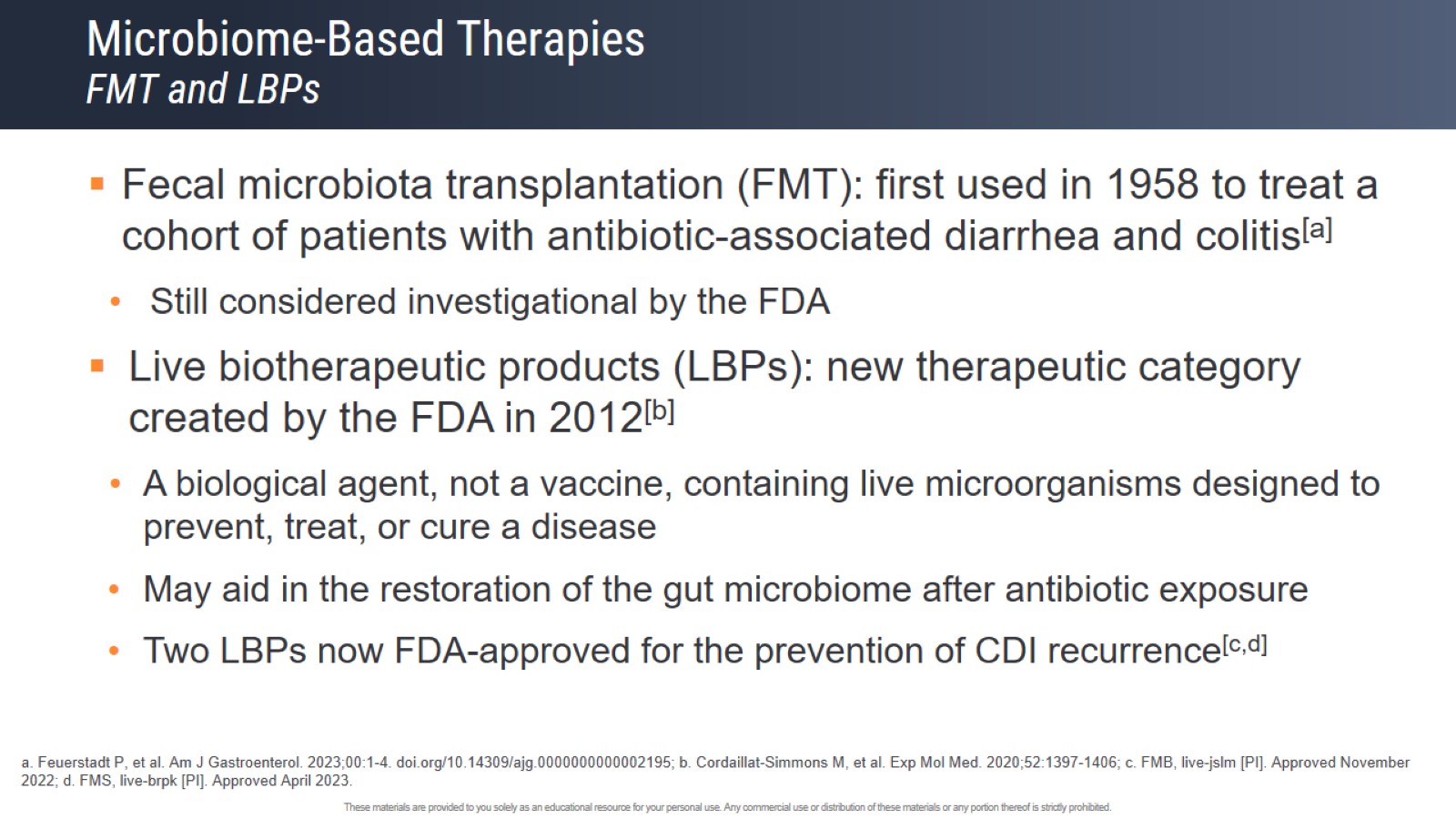 Microbiome-Based TherapiesFMT and LBPs
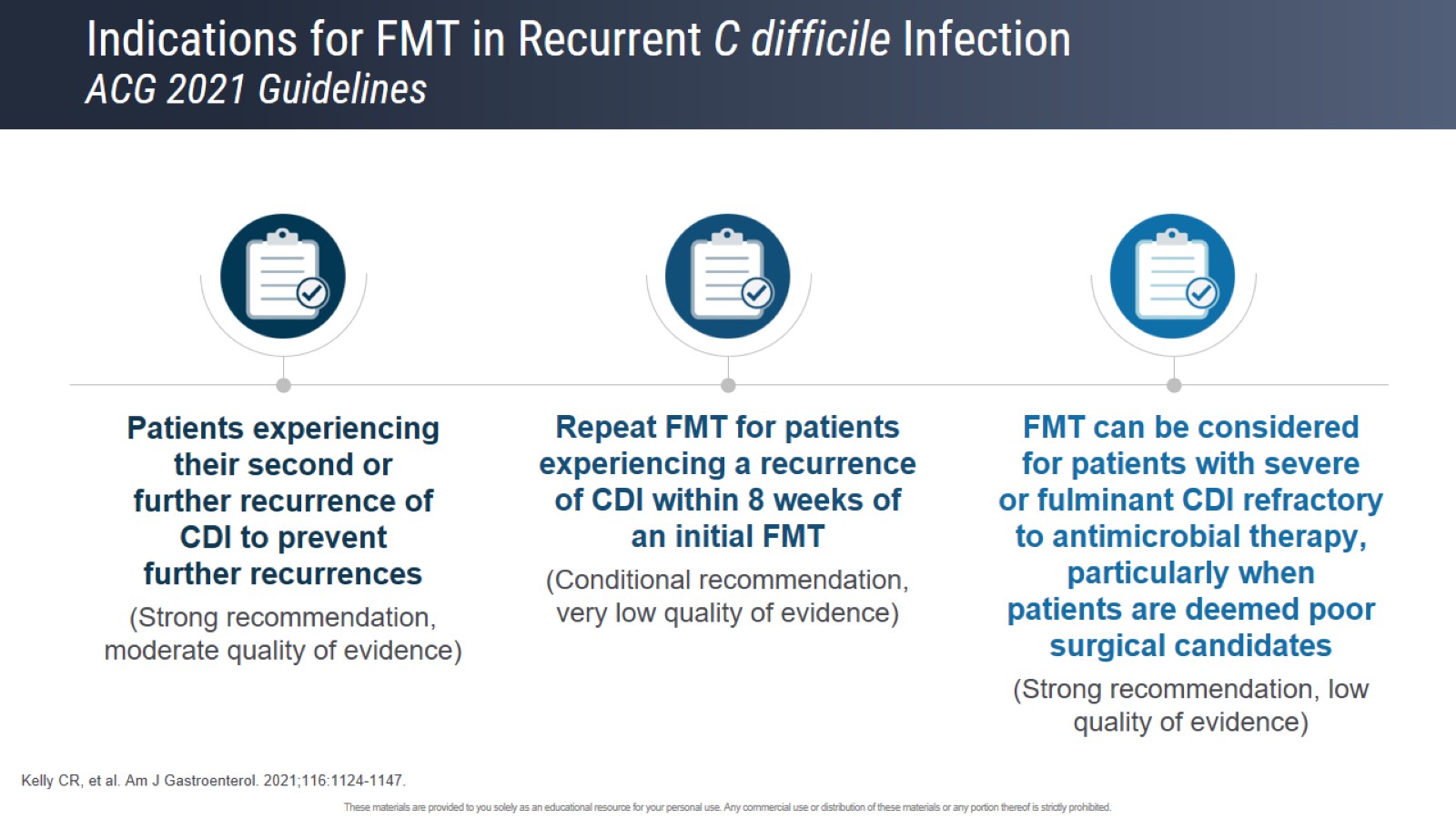 Indications for FMT in Recurrent C difficile InfectionACG 2021 Guidelines
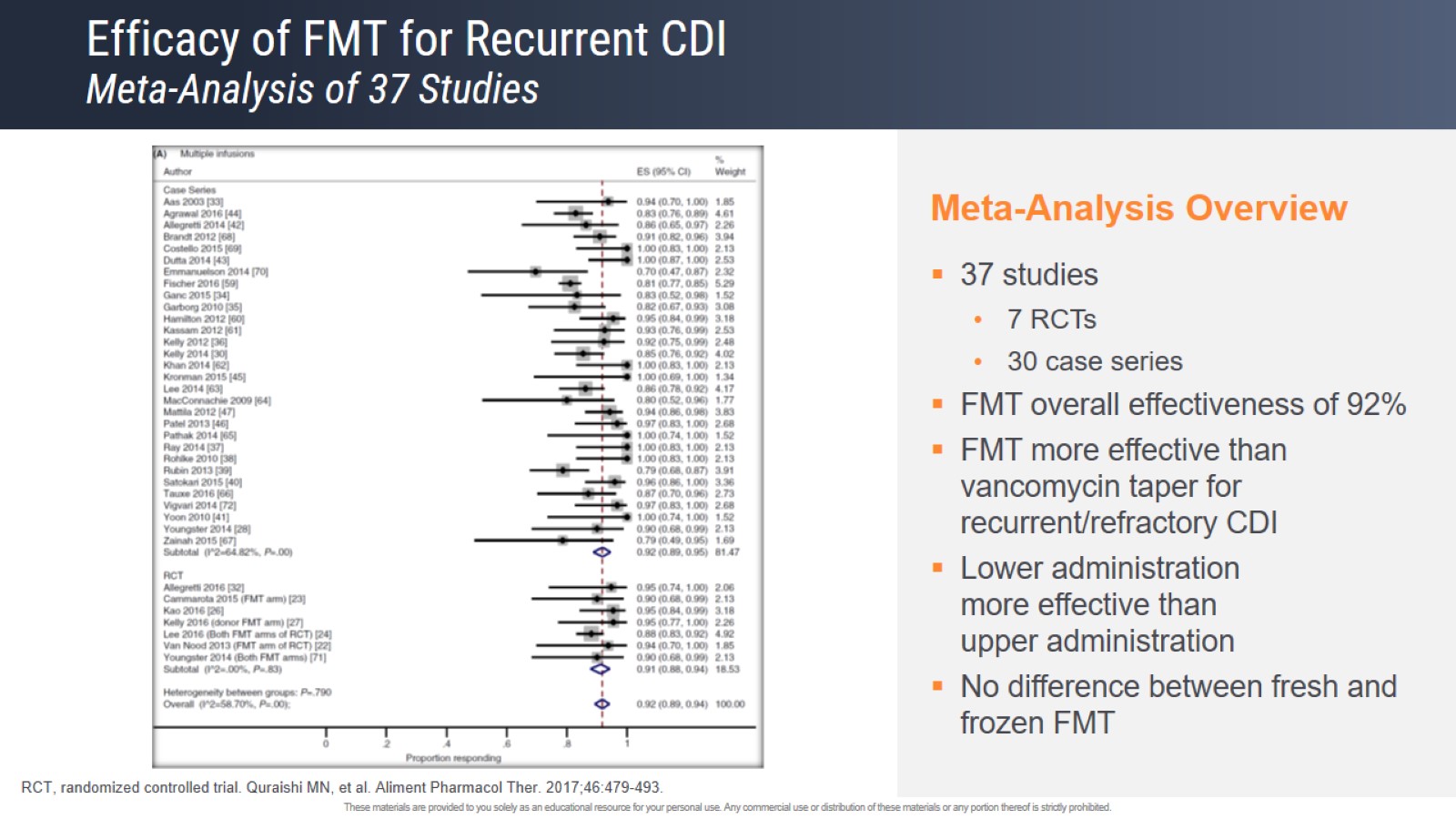 Efficacy of FMT for Recurrent CDIMeta-Analysis of 37 Studies
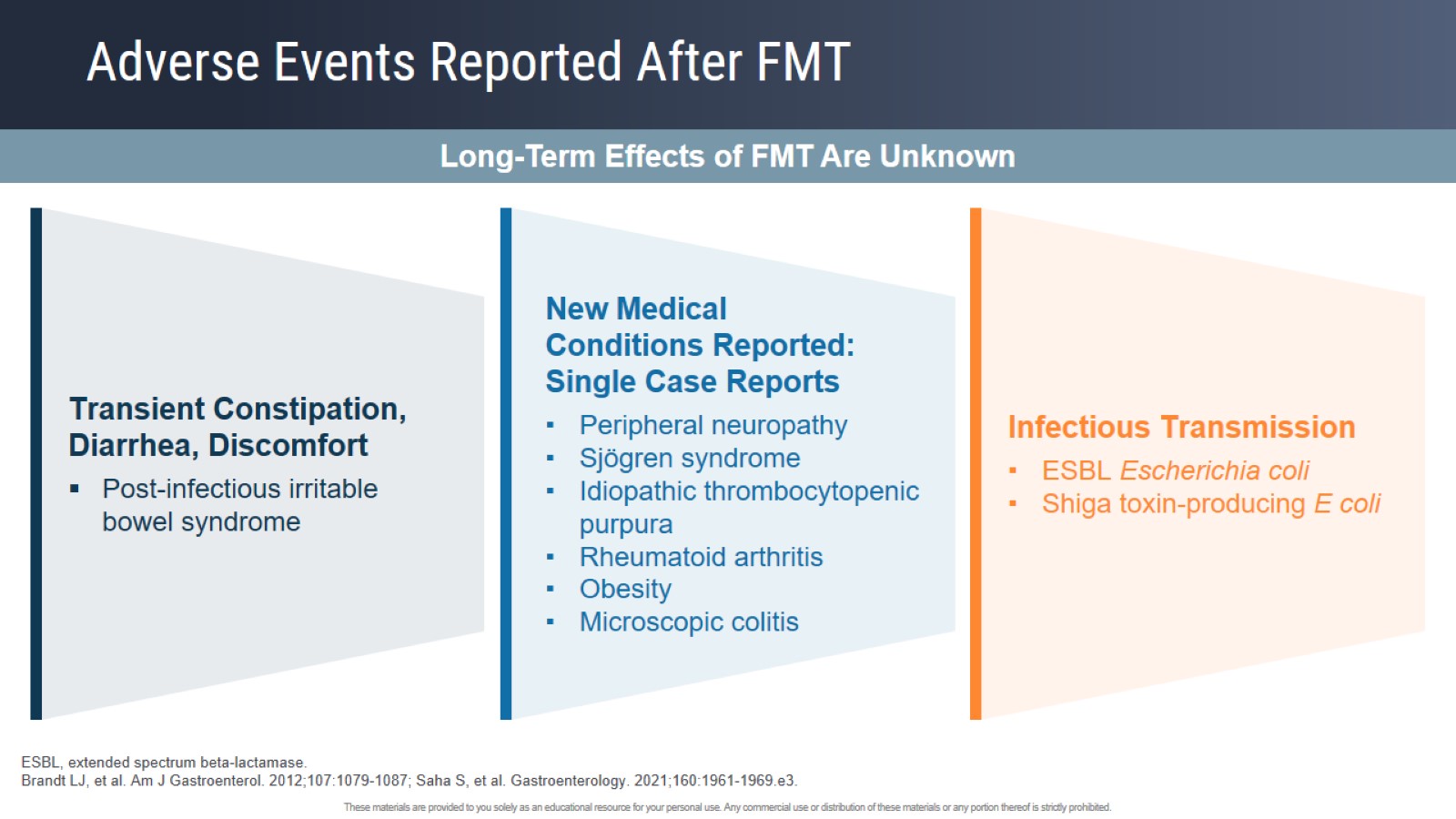 Adverse Events Reported After FMT
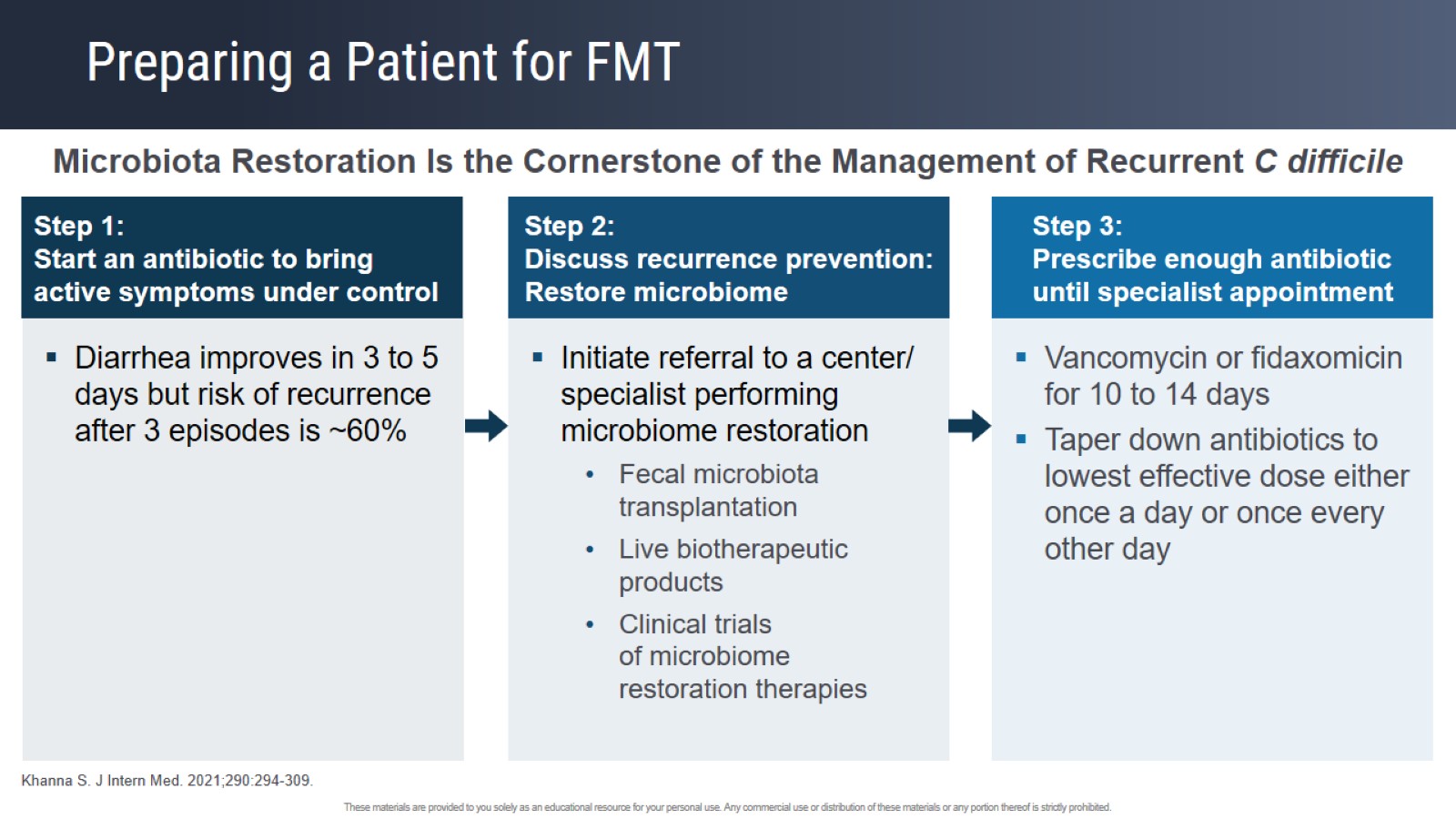 Preparing a Patient for FMT
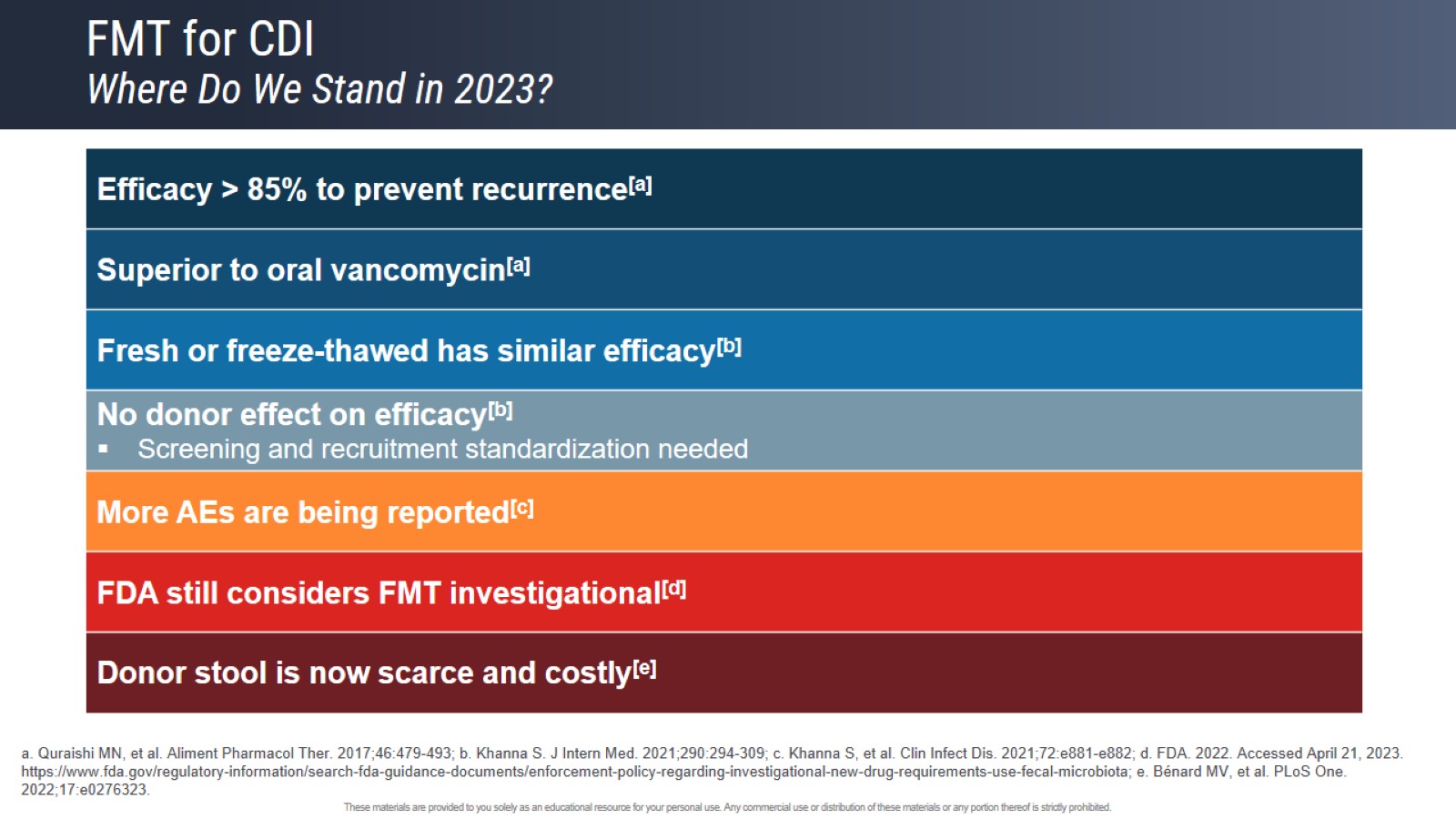 FMT for CDIWhere Do We Stand in 2023?
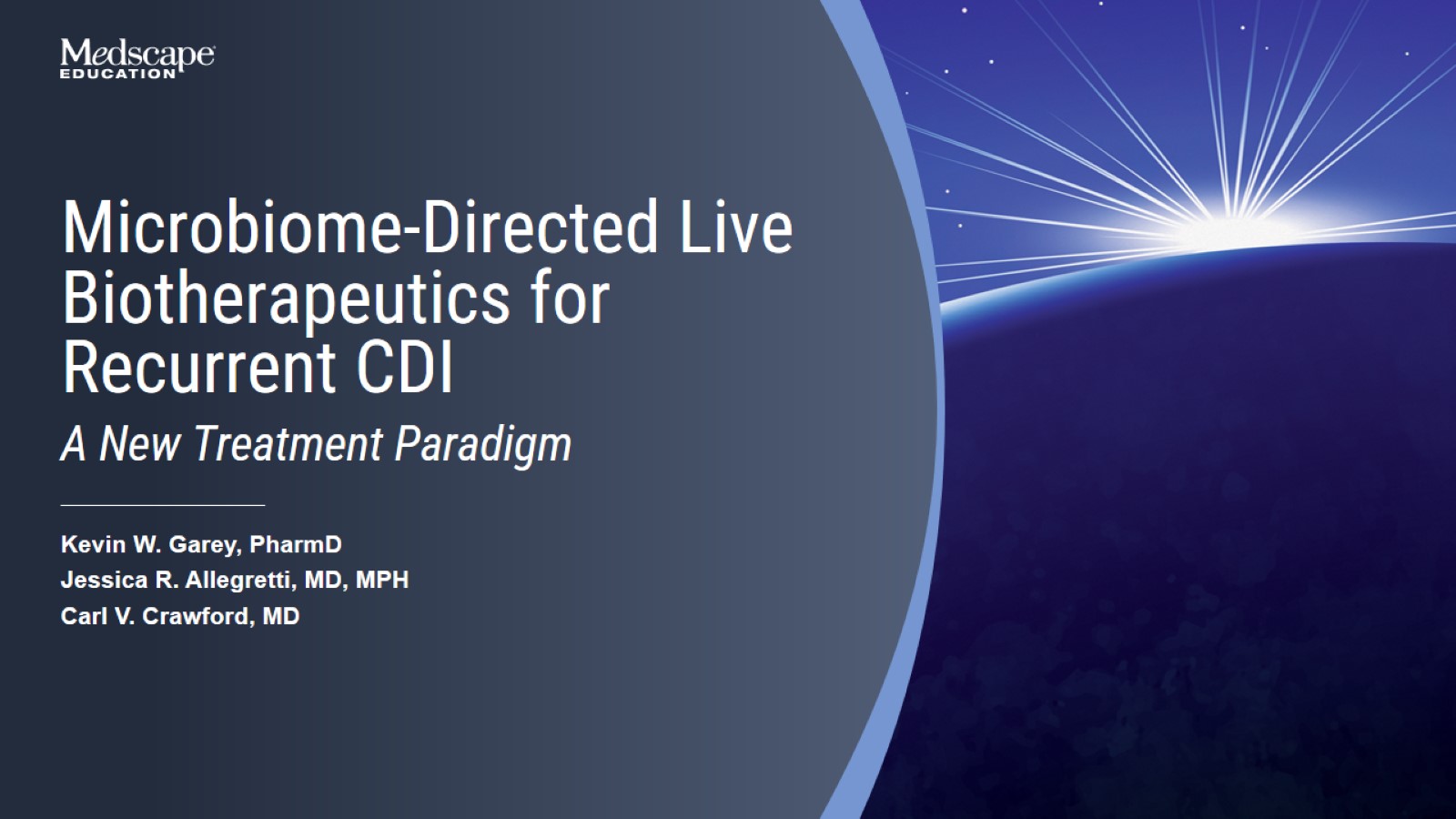 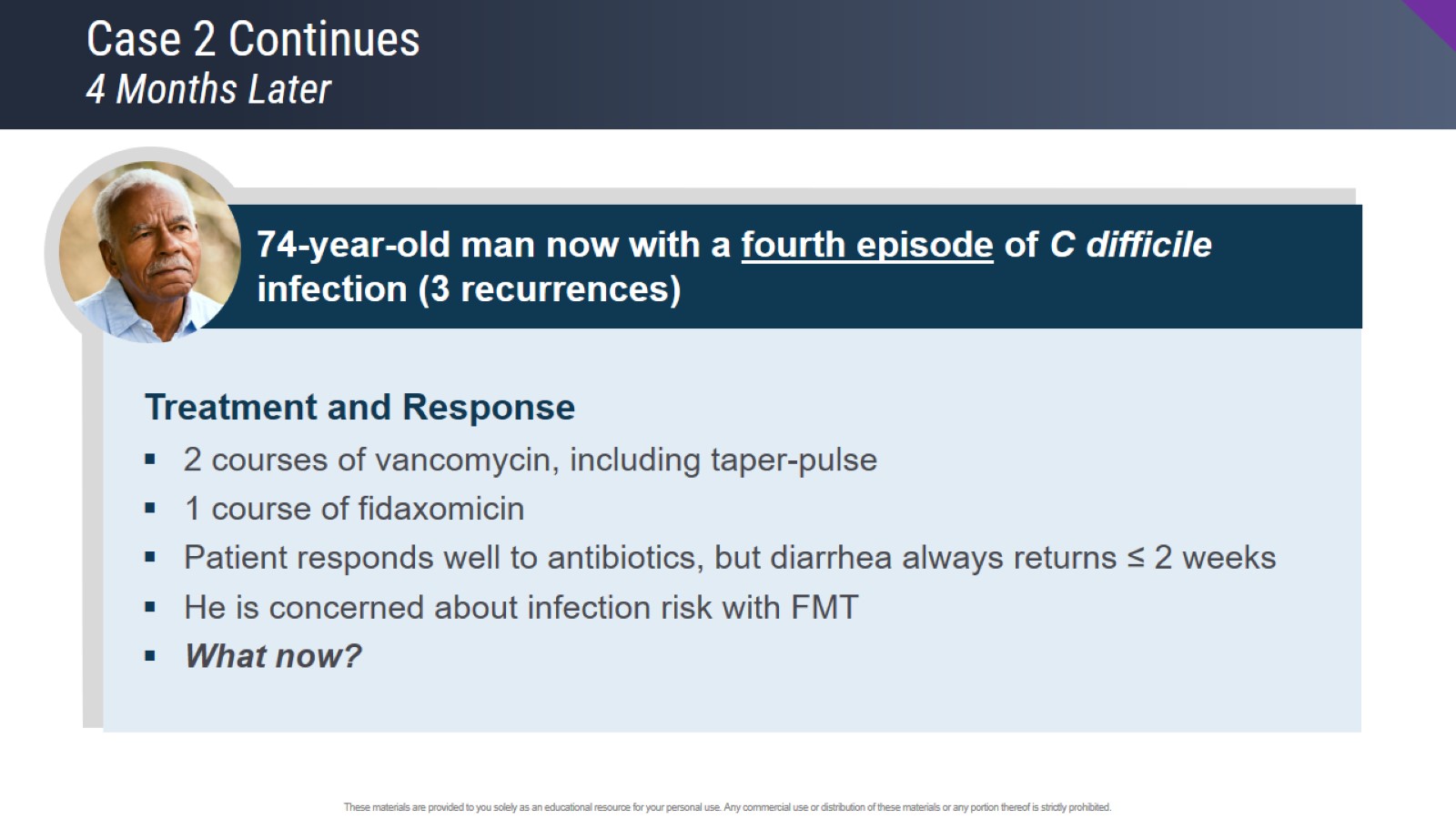 Case 2 Continues4 Months Later
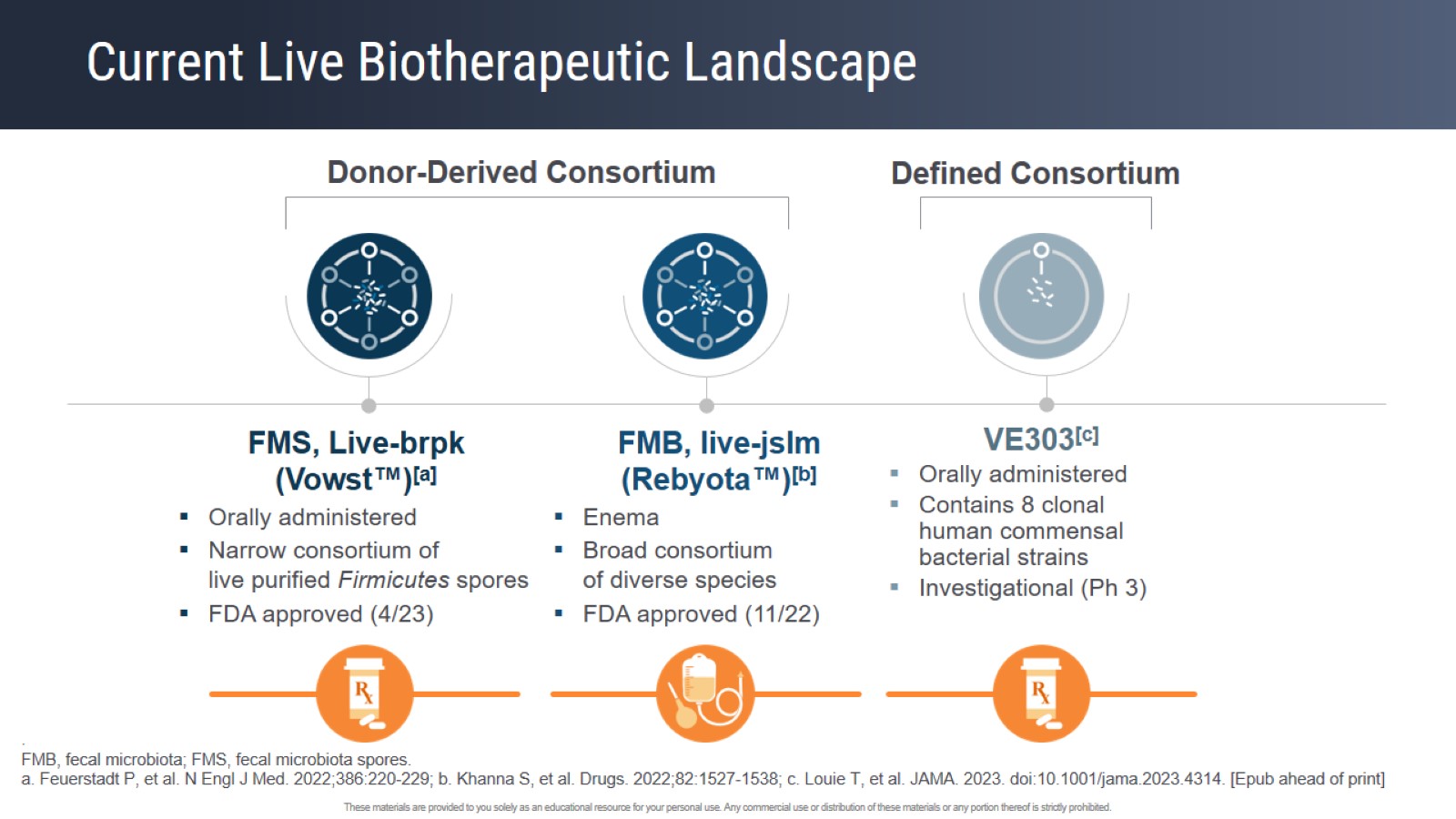 Current Live Biotherapeutic Landscape
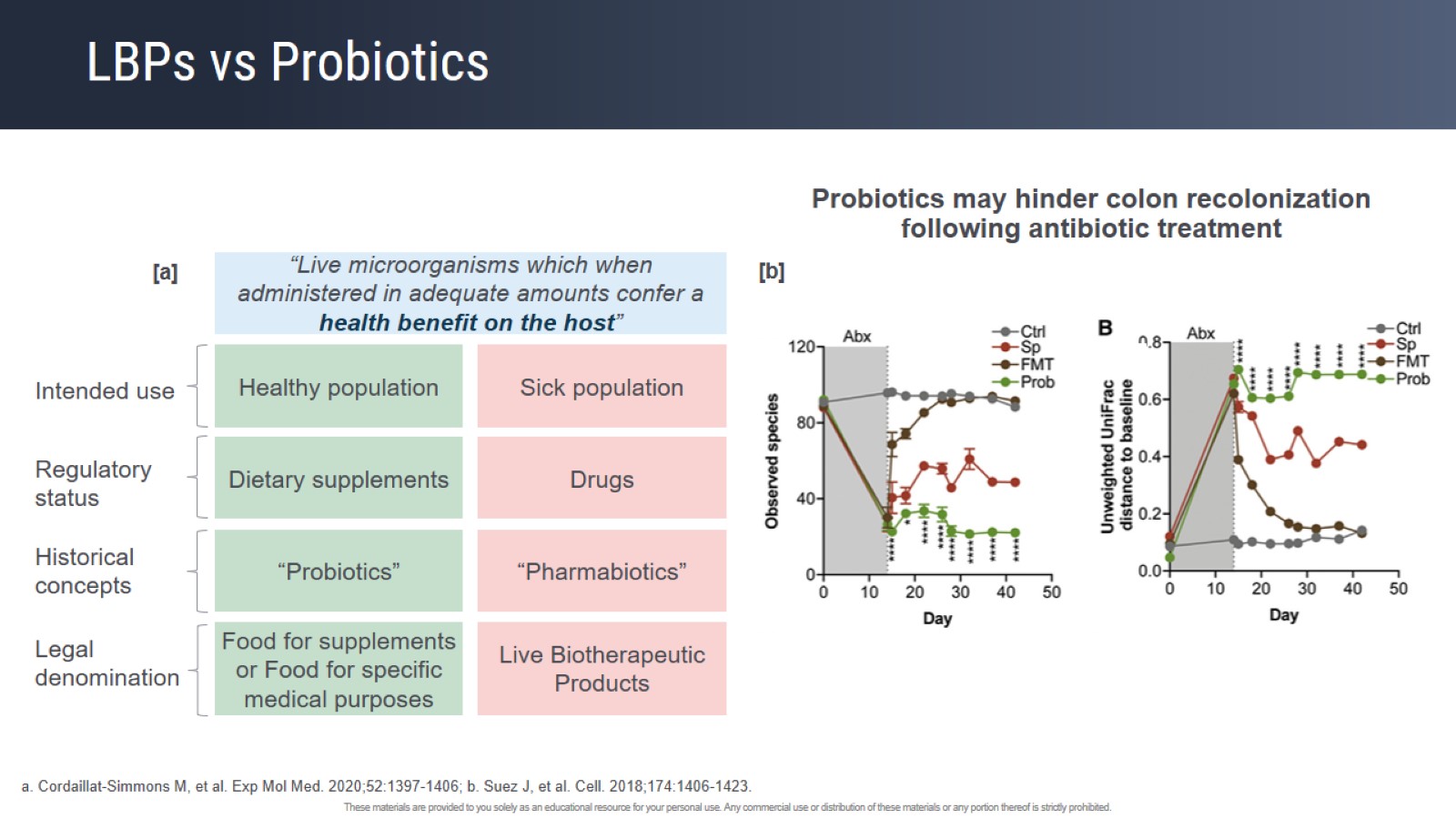 LBPs vs Probiotics
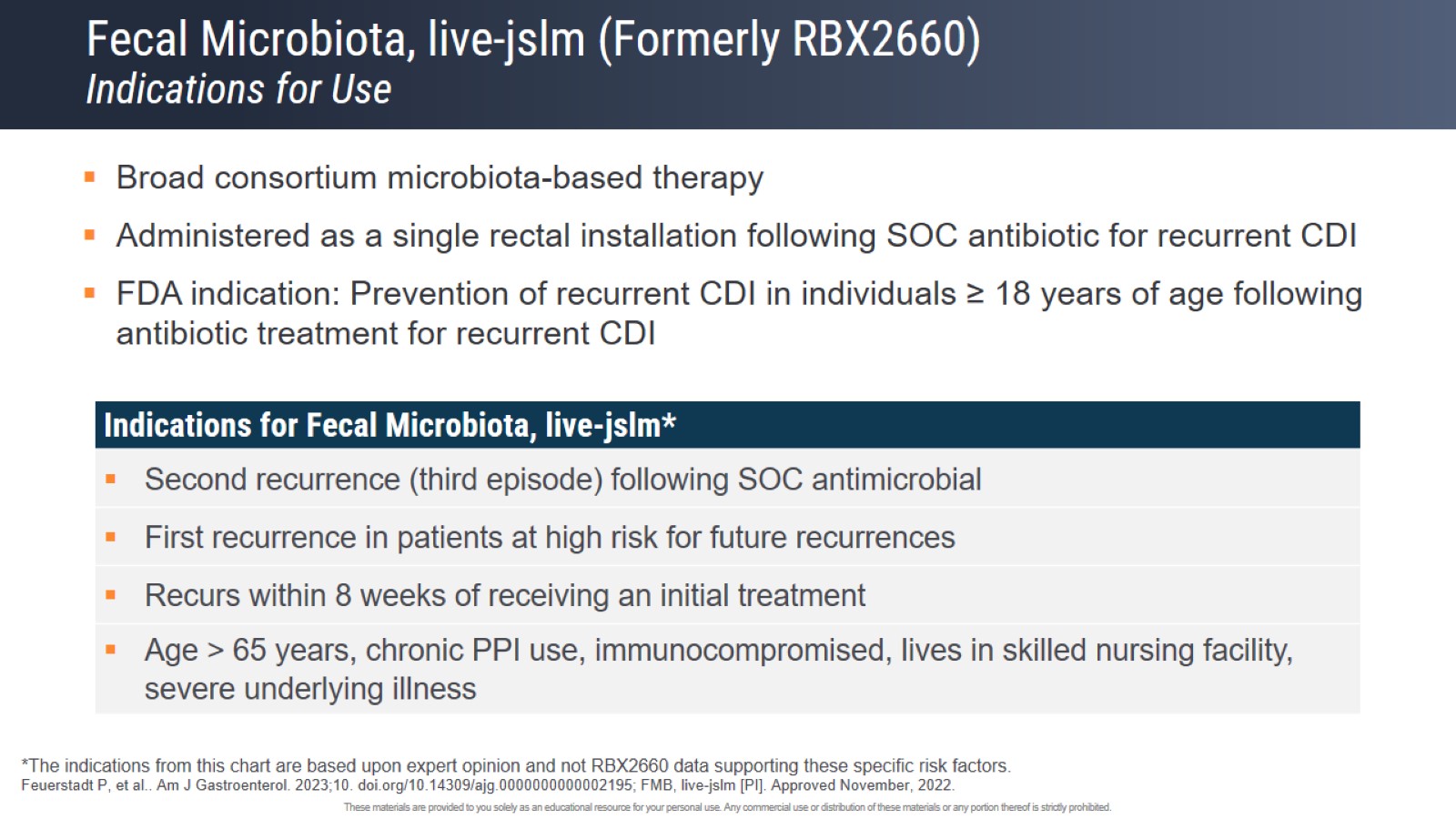 Fecal Microbiota, live-jslm (Formerly RBX2660)Indications for Use
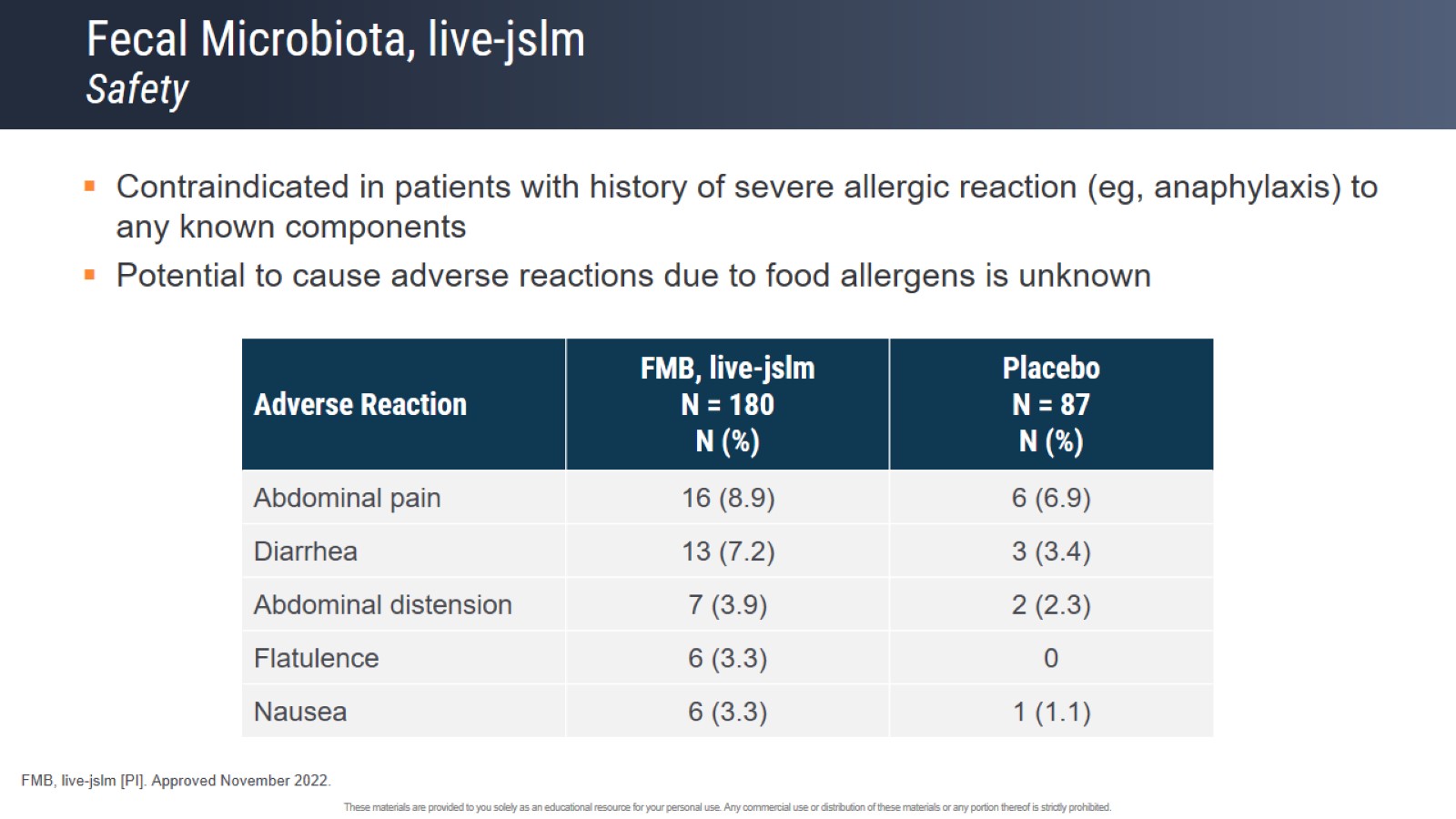 Fecal Microbiota, live-jslmSafety
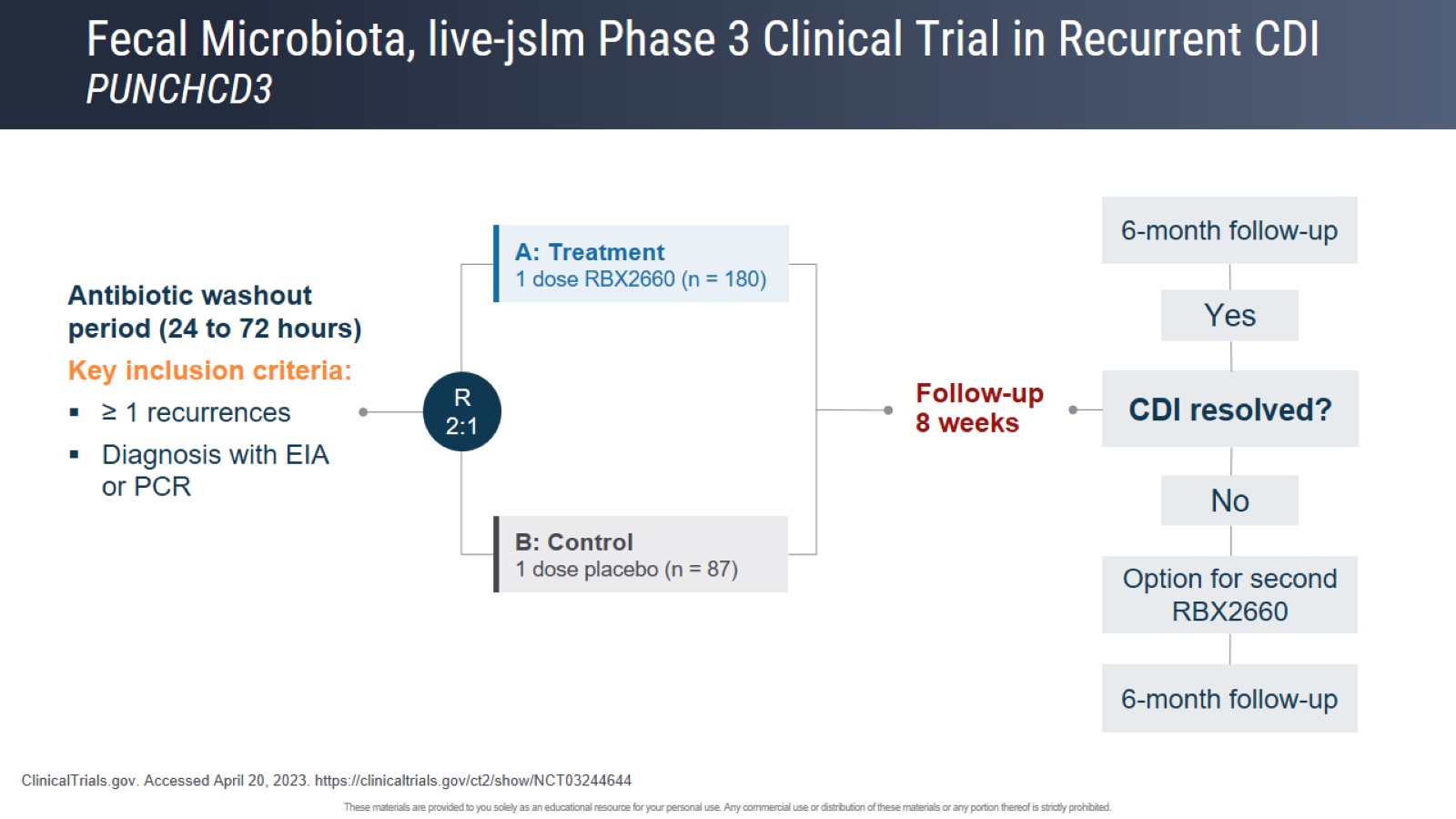 Fecal Microbiota, live-jslm Phase 3 Clinical Trial in Recurrent CDIPUNCHCD3
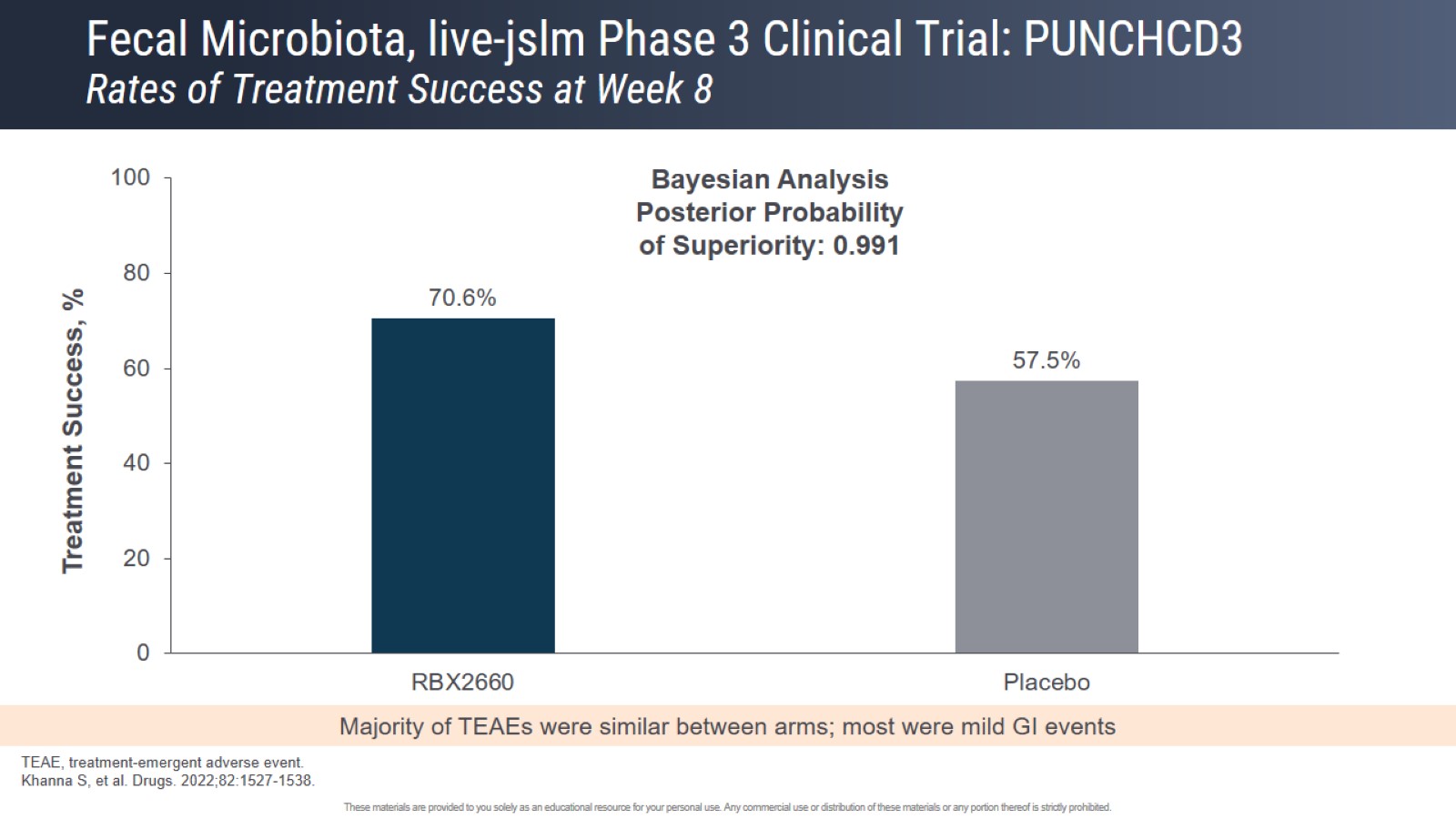 Fecal Microbiota, live-jslm Phase 3 Clinical Trial: PUNCHCD3  Rates of Treatment Success at Week 8
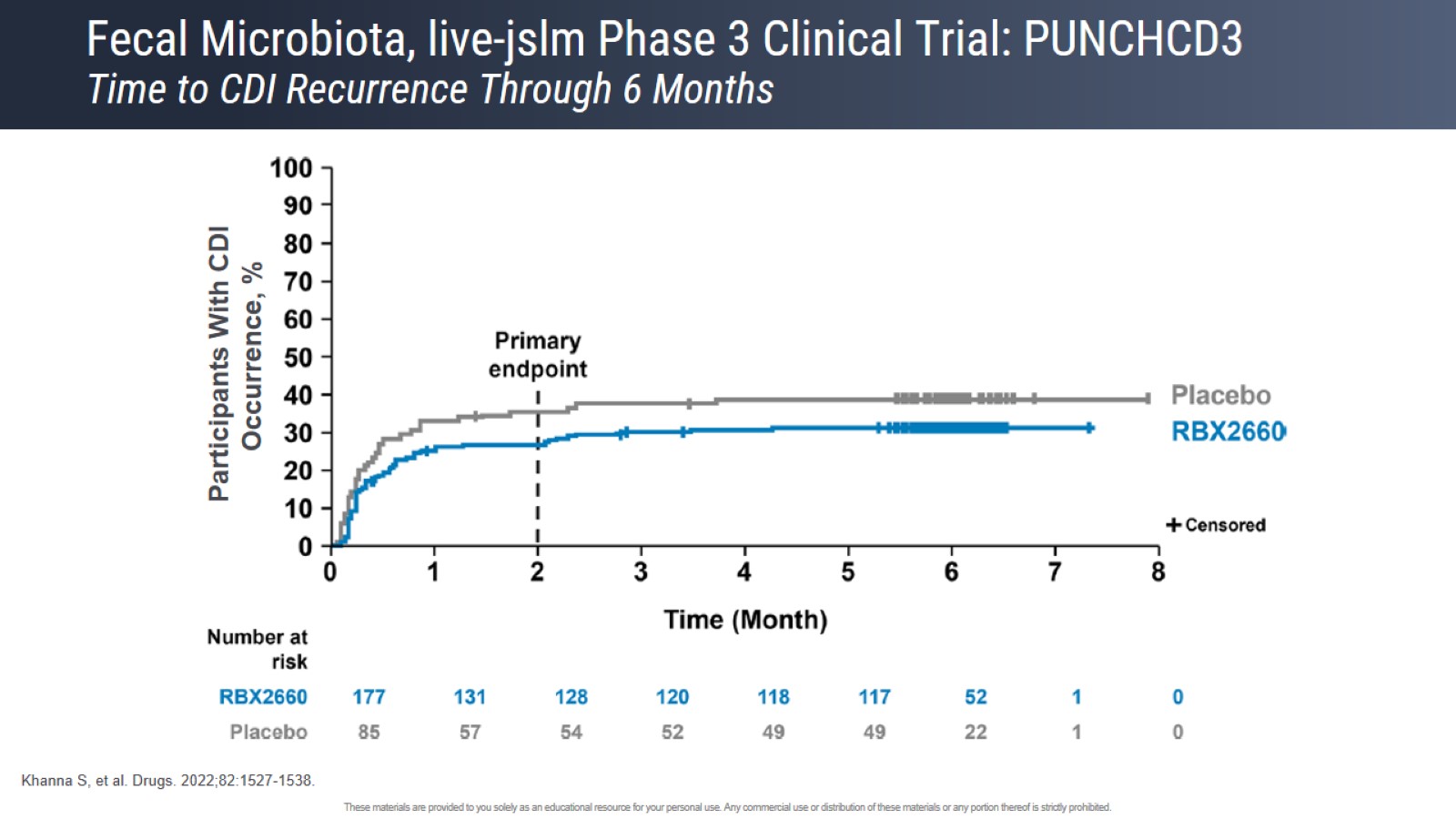 Fecal Microbiota, live-jslm Phase 3 Clinical Trial: PUNCHCD3  Time to CDI Recurrence Through 6 Months
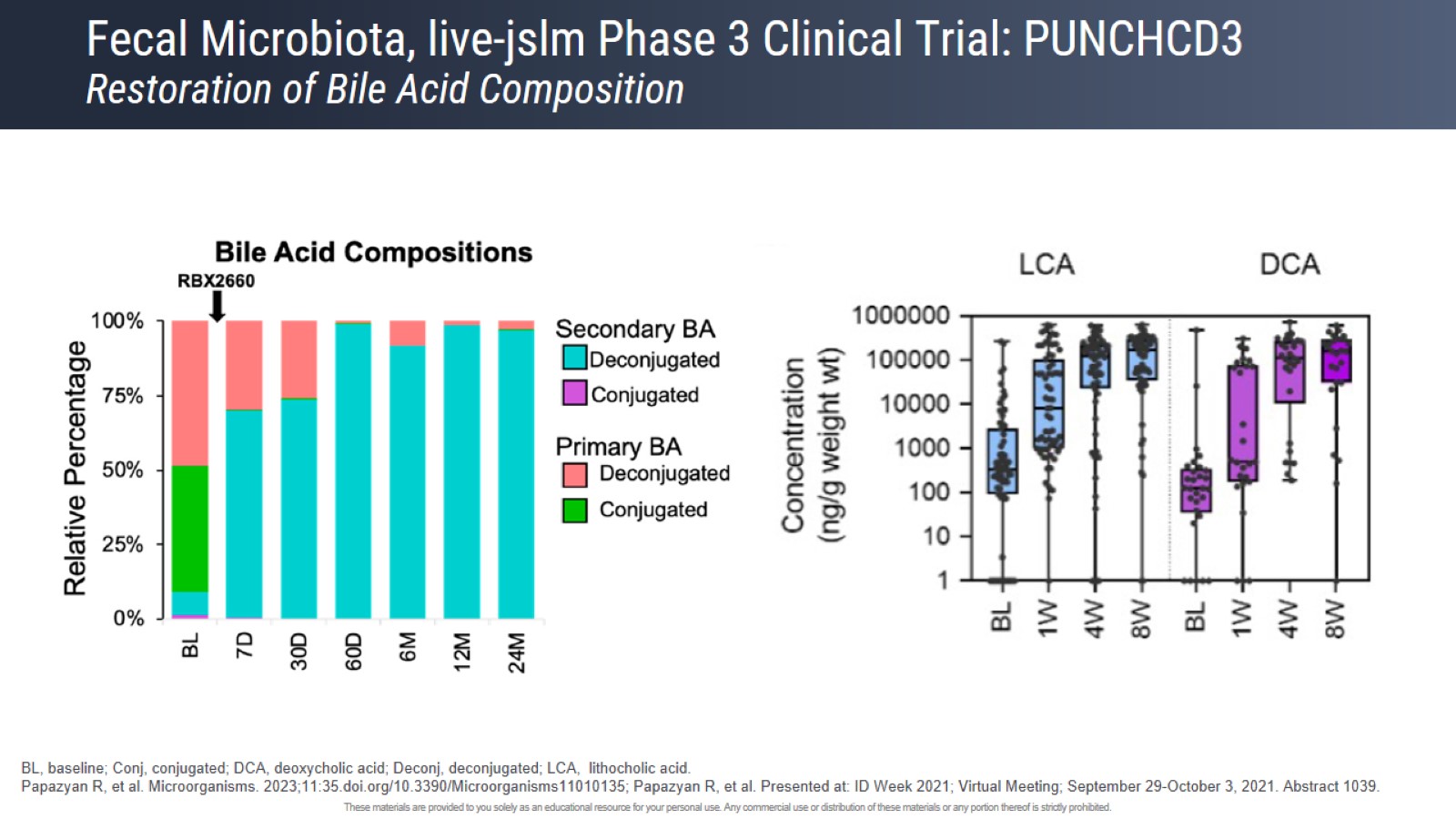 Fecal Microbiota, live-jslm Phase 3 Clinical Trial: PUNCHCD3 Restoration of Bile Acid Composition
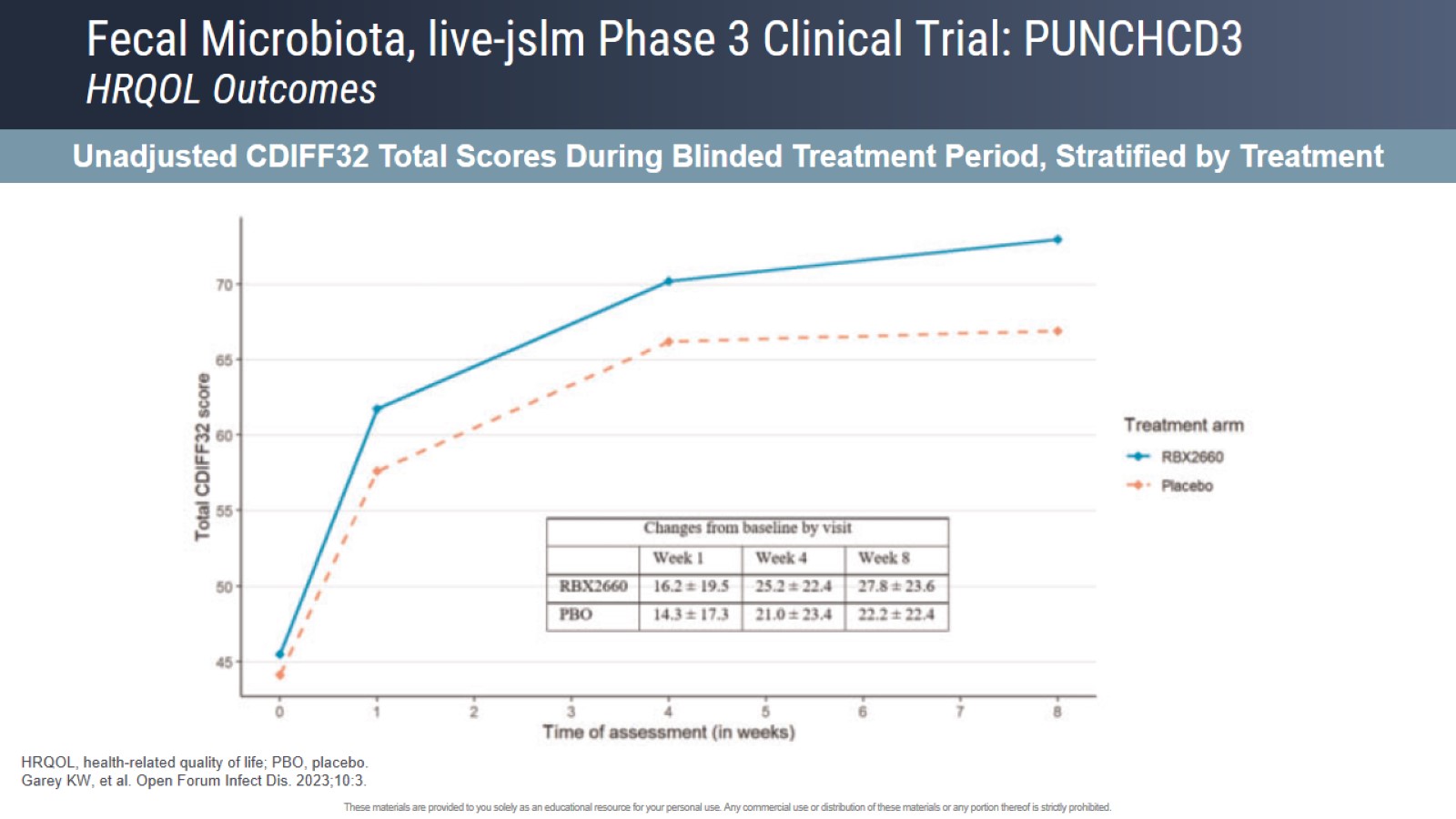 Fecal Microbiota, live-jslm Phase 3 Clinical Trial: PUNCHCD3  HRQOL Outcomes
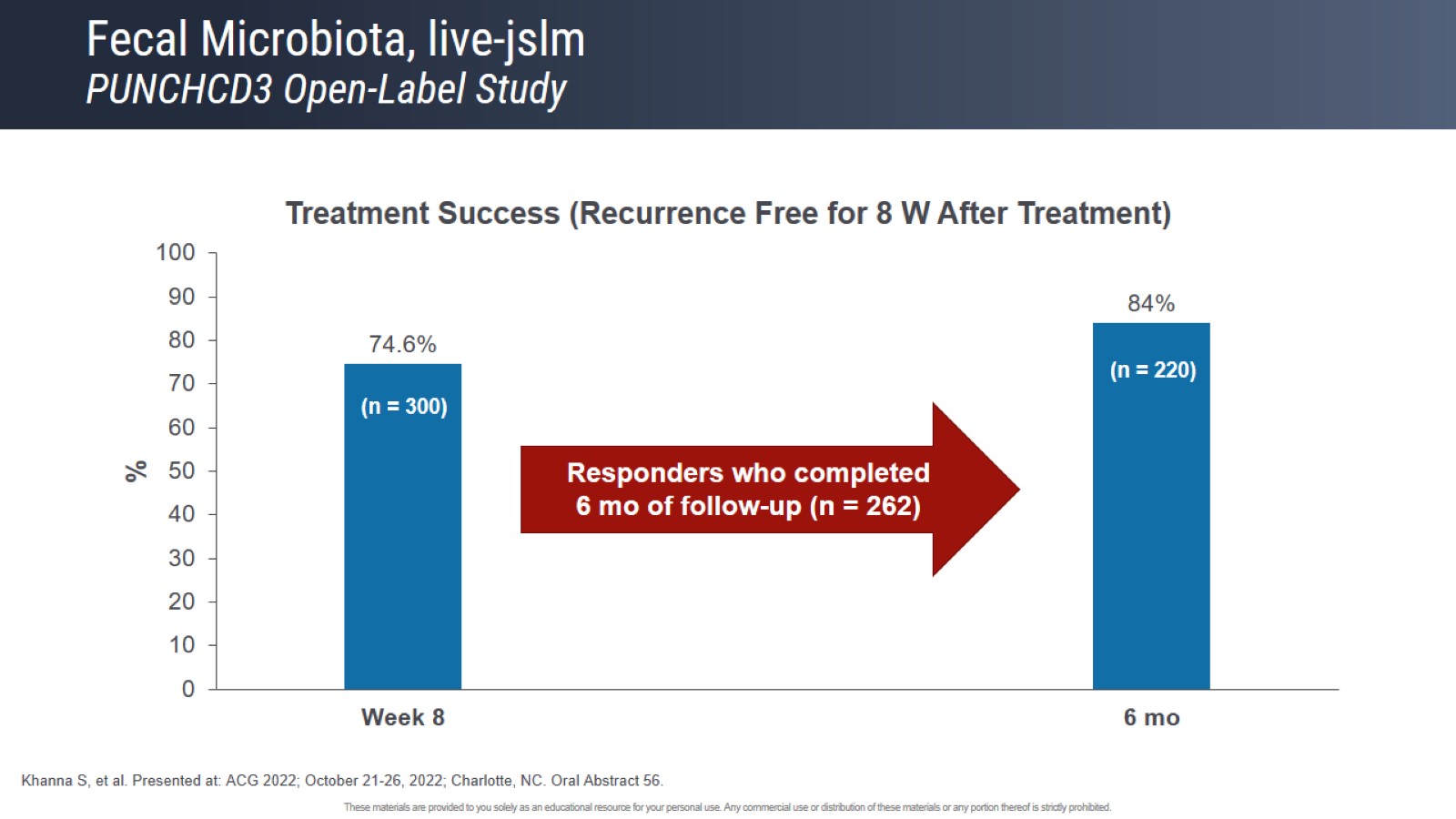 Fecal Microbiota, live-jslmPUNCHCD3 Open-Label Study
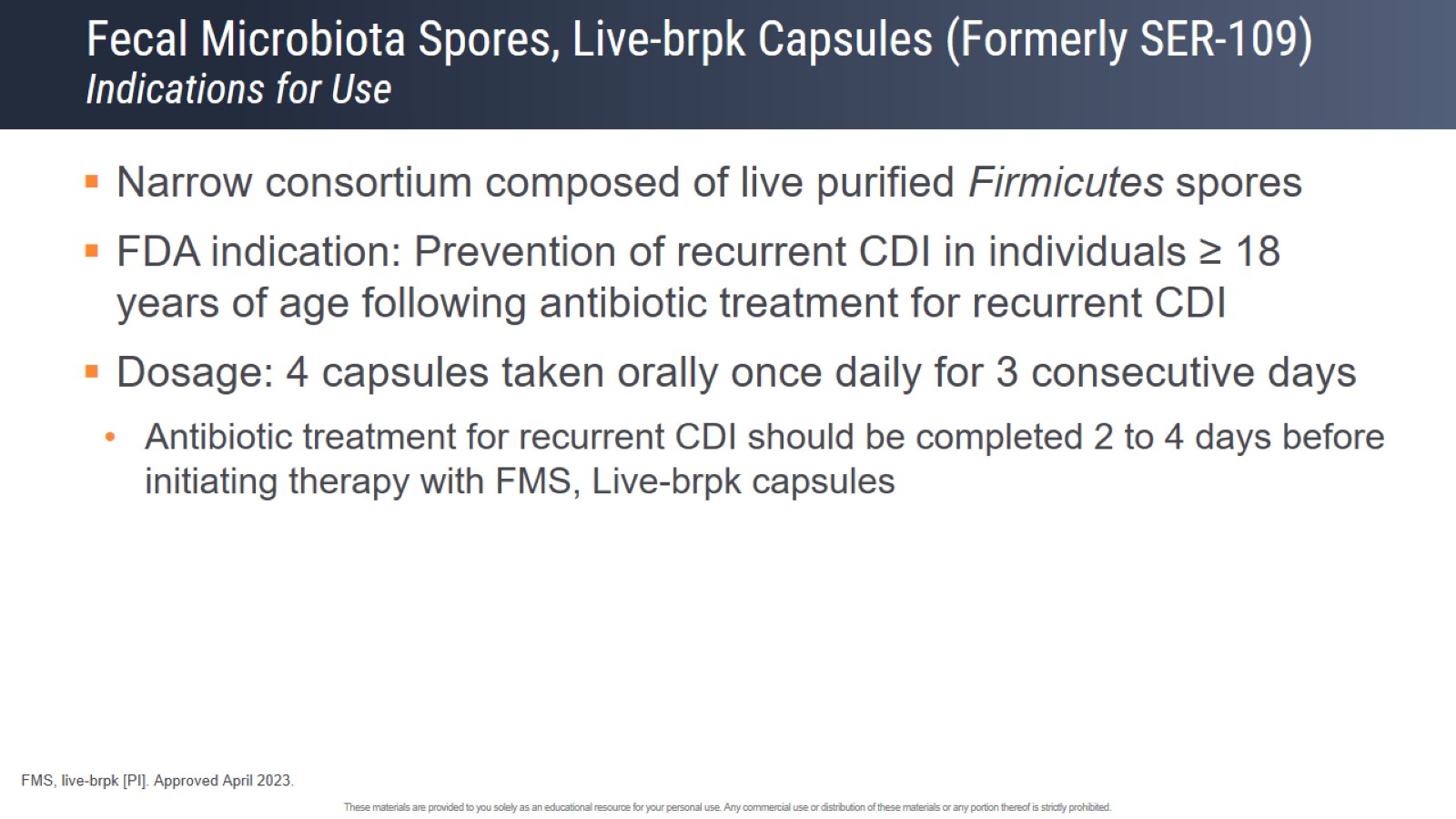 Fecal Microbiota Spores, Live-brpk Capsules (Formerly SER-109)Indications for Use
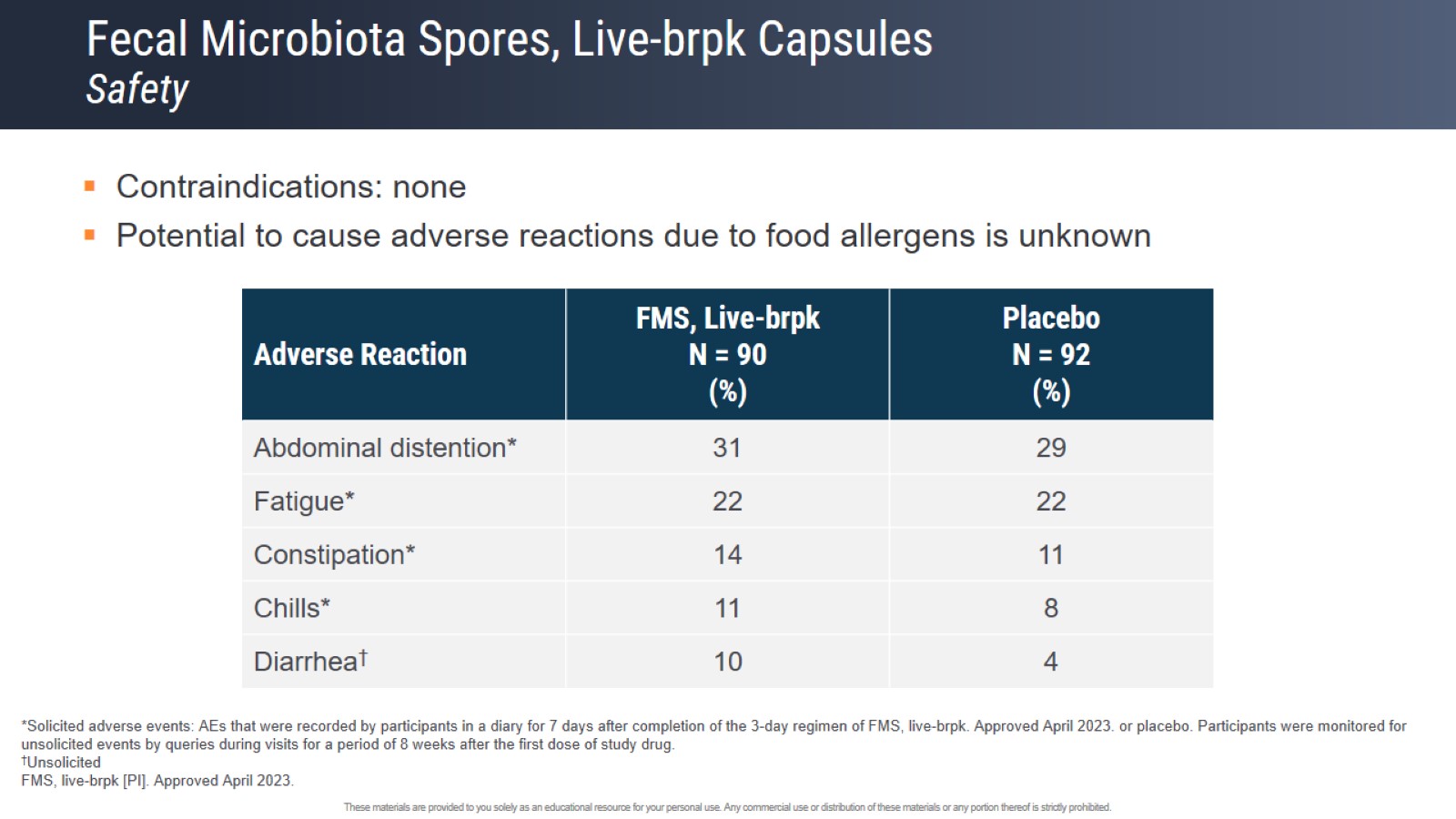 Fecal Microbiota Spores, Live-brpk CapsulesSafety
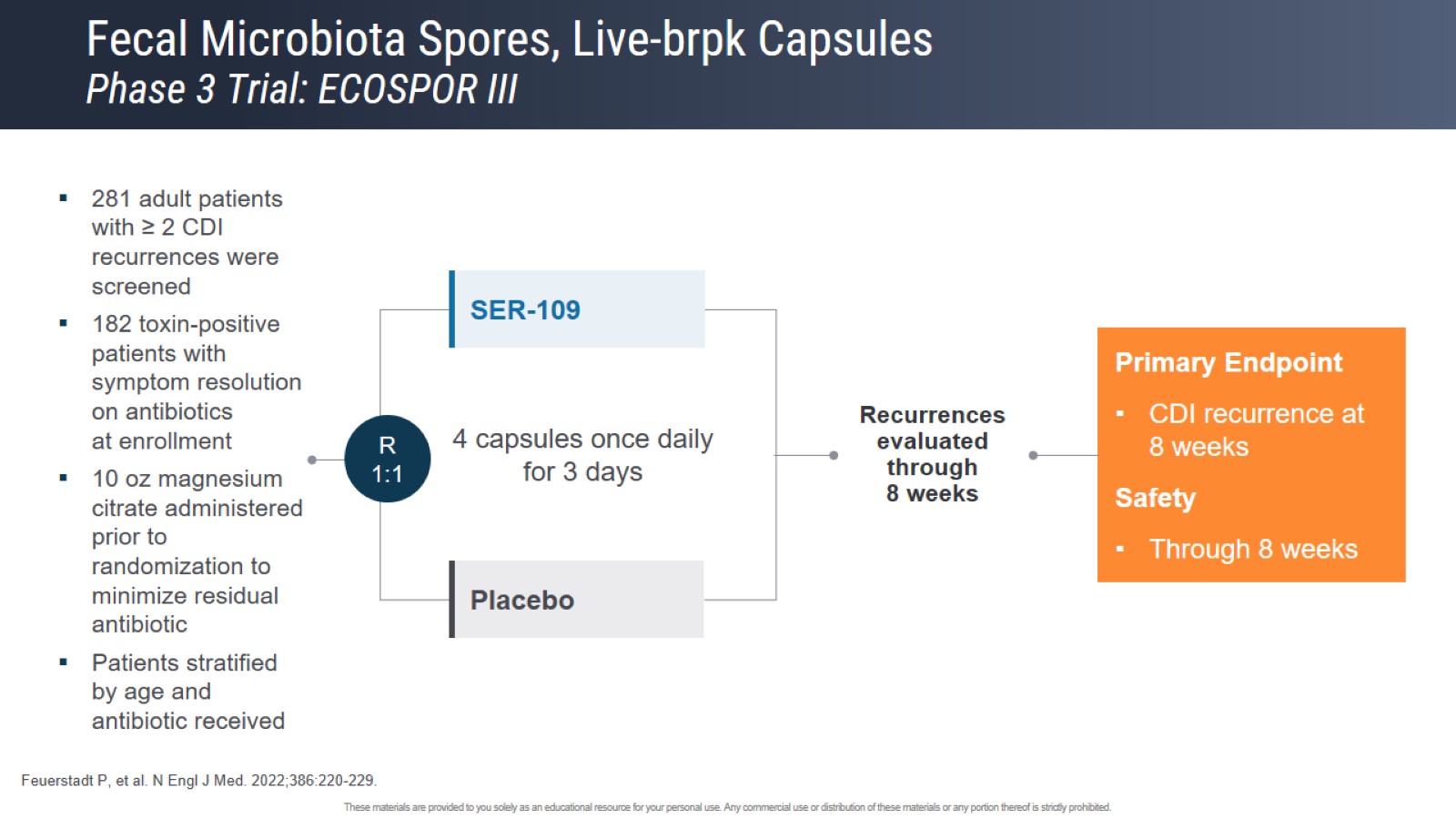 Fecal Microbiota Spores, Live-brpk Capsules Phase 3 Trial: ECOSPOR III
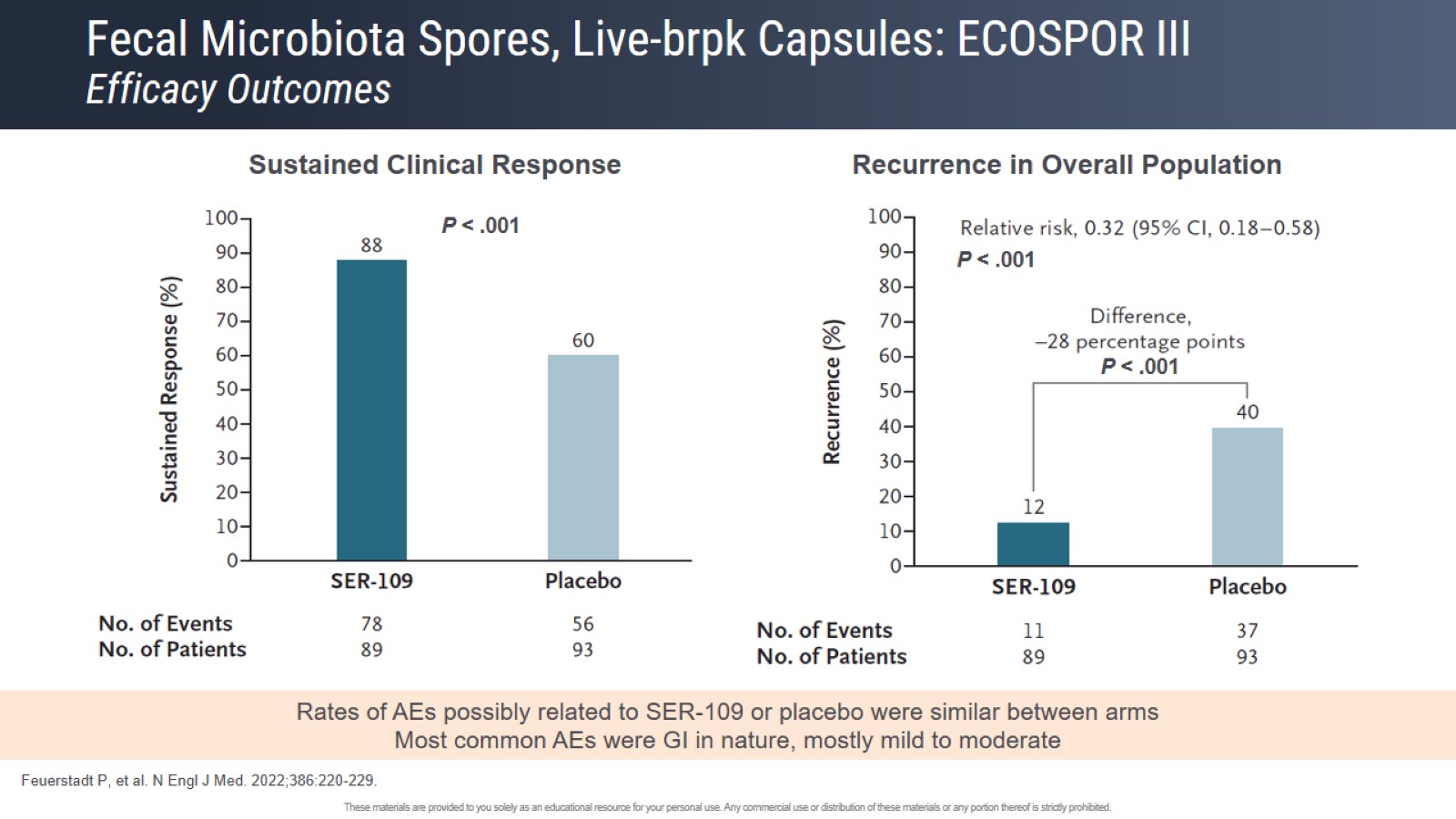 Fecal Microbiota Spores, Live-brpk Capsules: ECOSPOR IIIEfficacy Outcomes
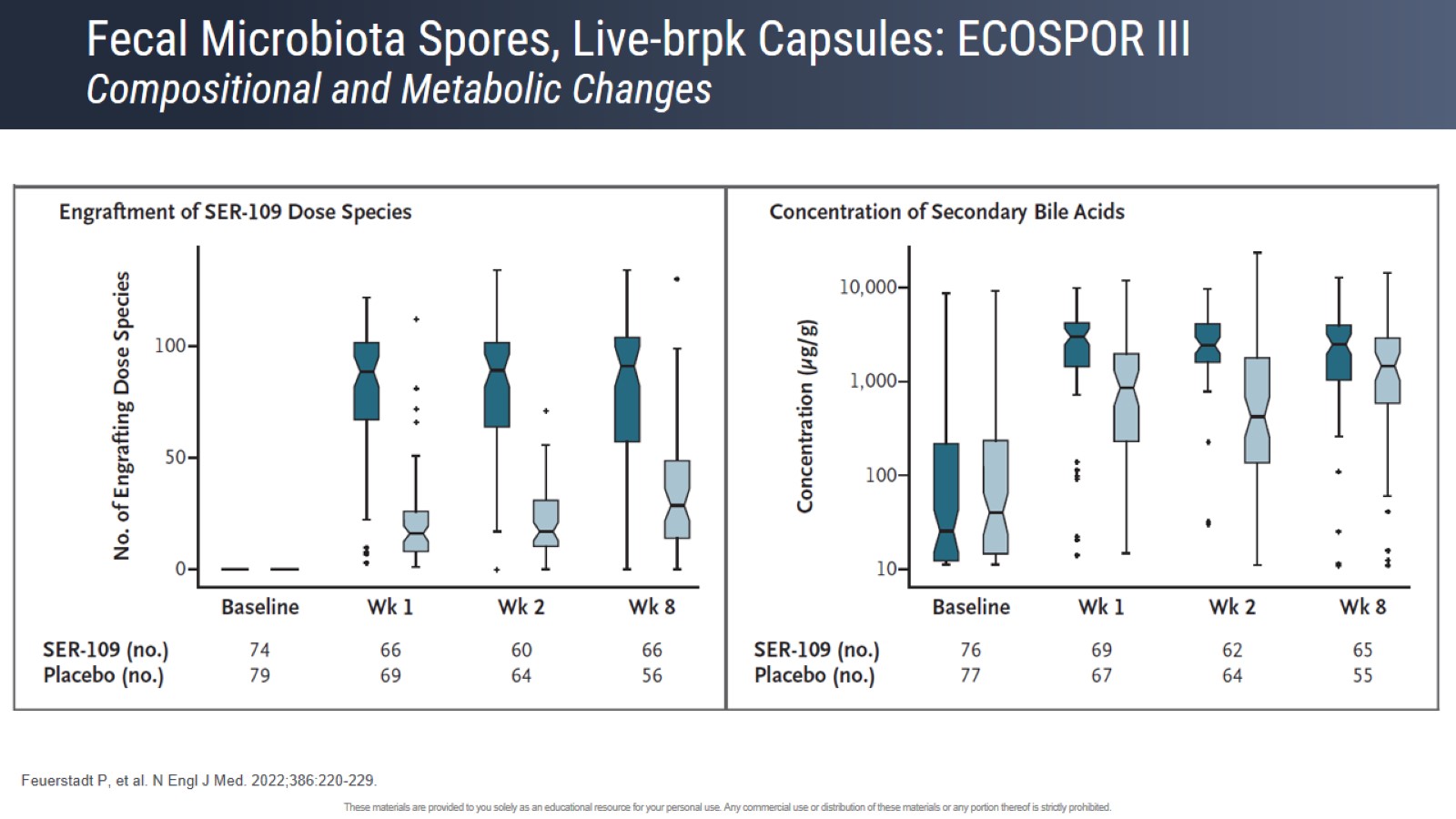 Fecal Microbiota Spores, Live-brpk Capsules: ECOSPOR III Compositional and Metabolic Changes
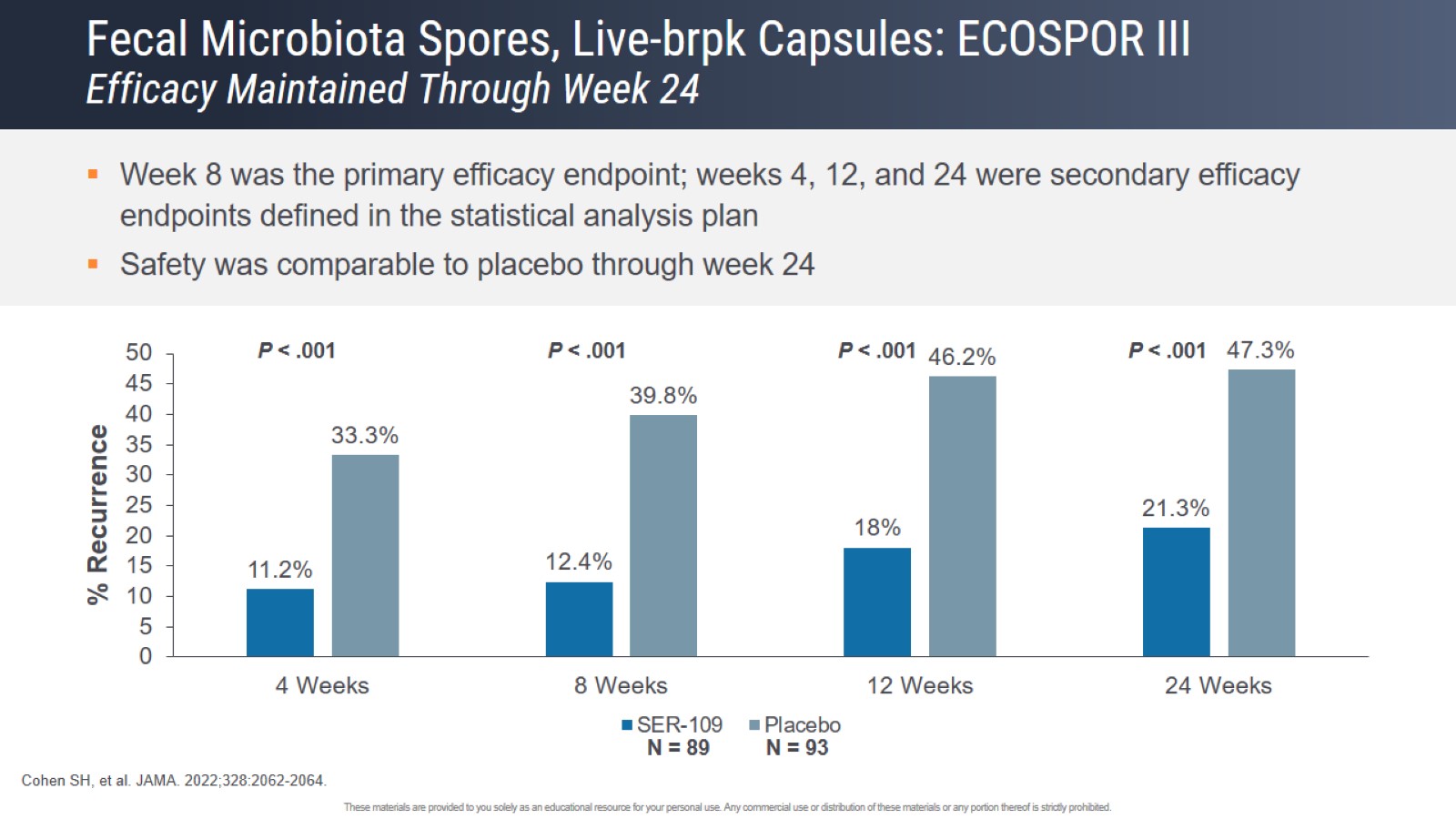 Fecal Microbiota Spores, Live-brpk Capsules: ECOSPOR IIIEfficacy Maintained Through Week 24
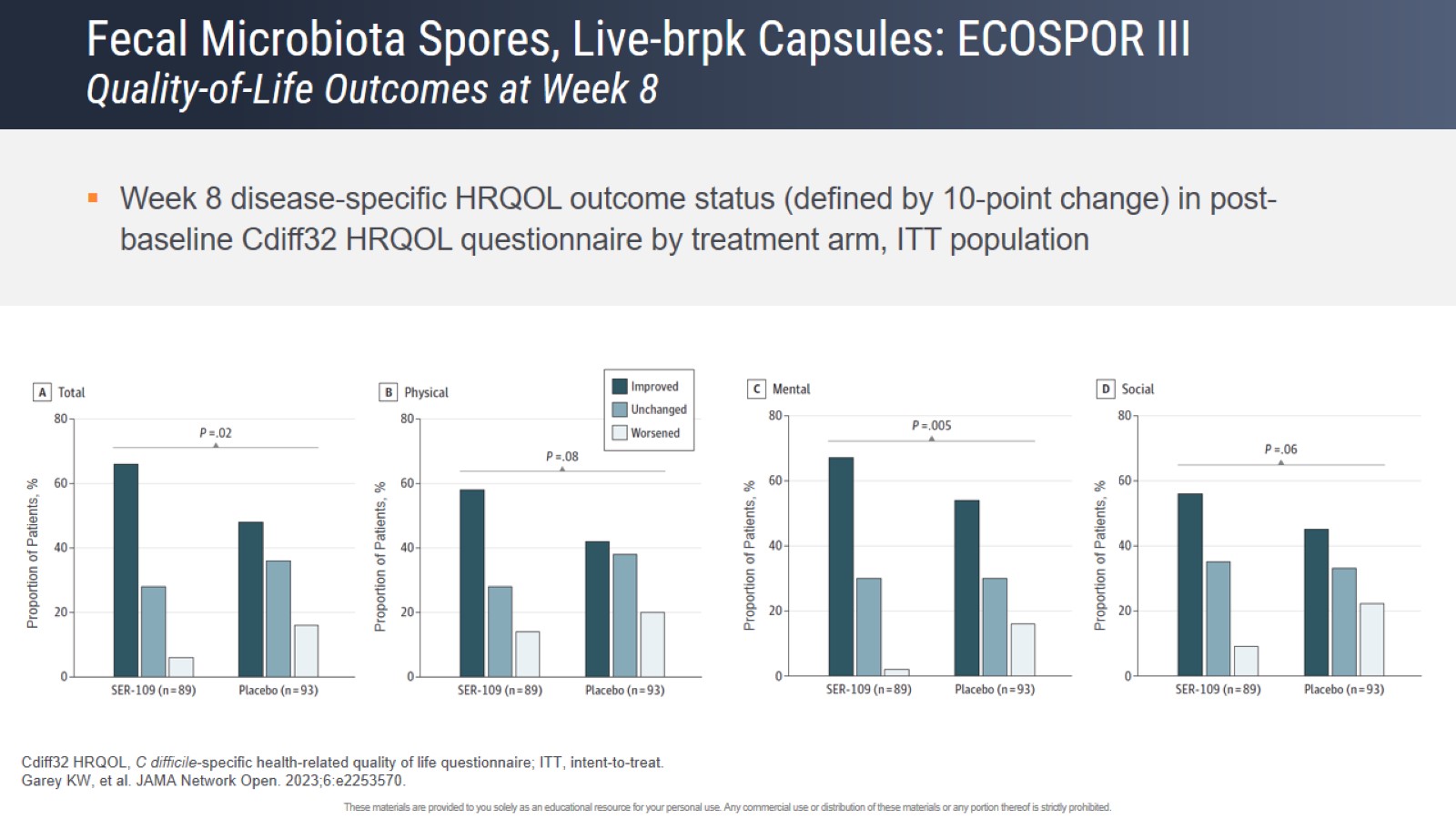 Fecal Microbiota Spores, Live-brpk Capsules: ECOSPOR IIIQuality-of-Life Outcomes at Week 8
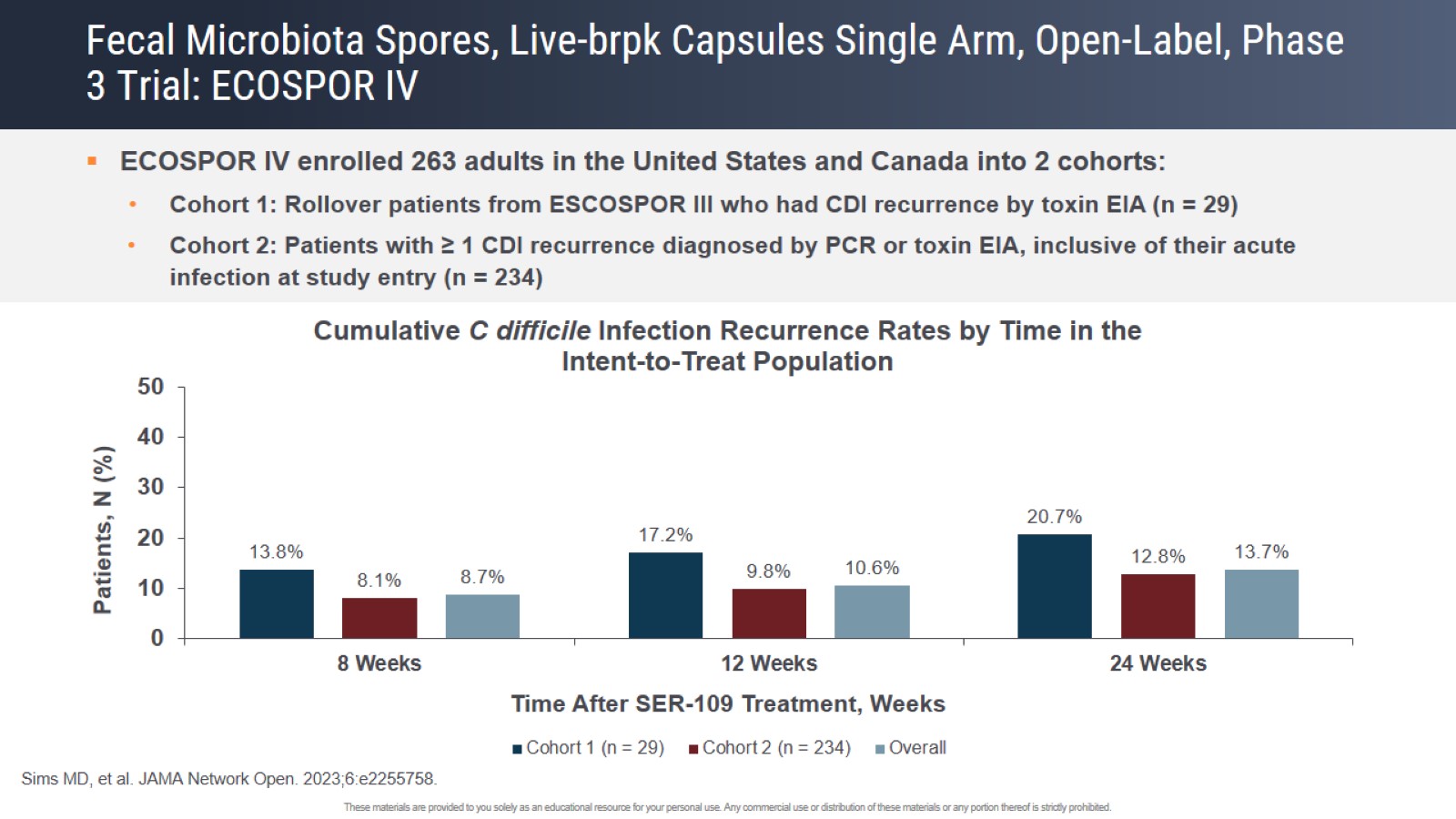 Fecal Microbiota Spores, Live-brpk Capsules Single Arm, Open-Label, Phase 3 Trial: ECOSPOR IV
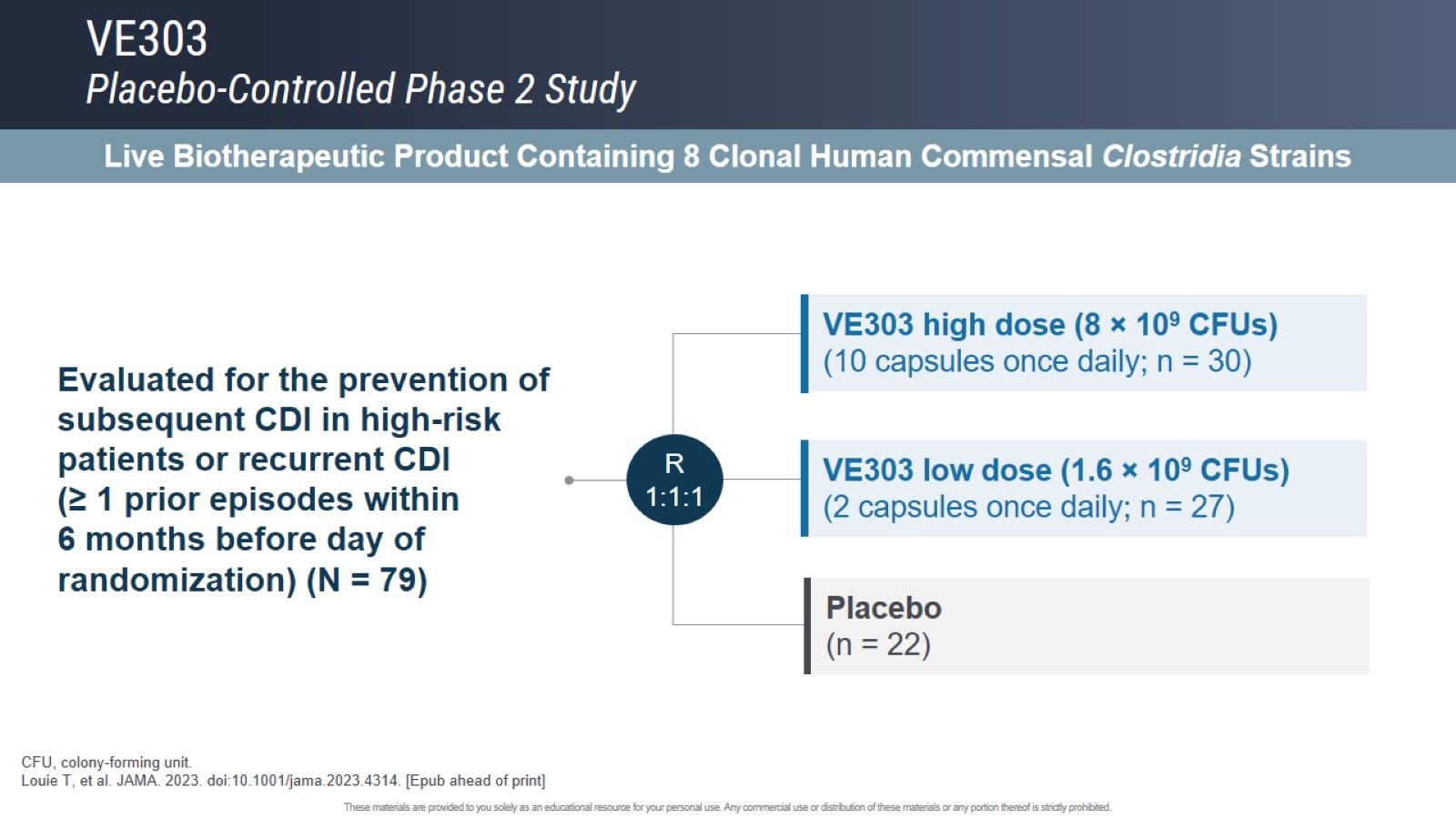 VE303Placebo-Controlled Phase 2 Study
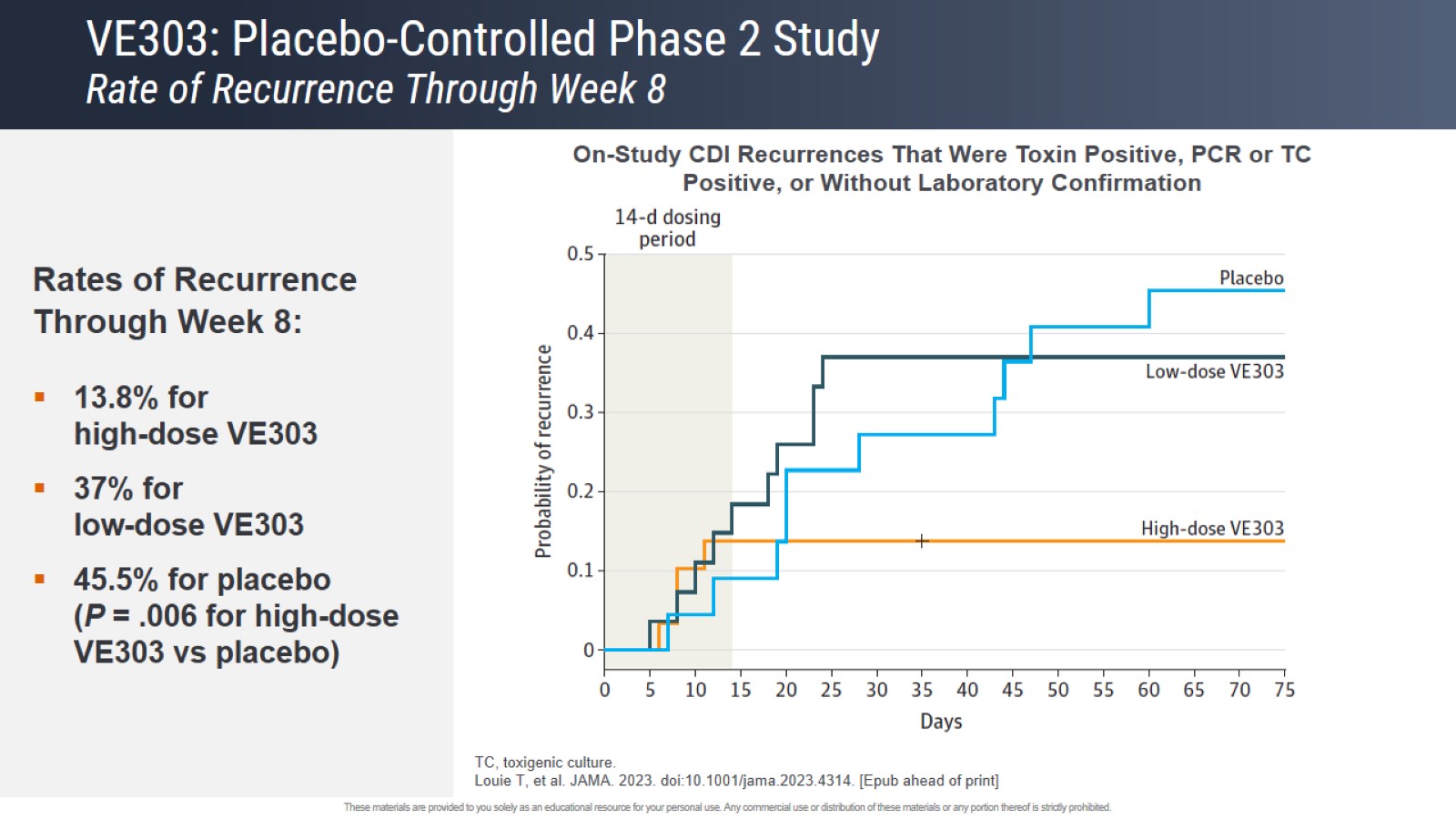 VE303: Placebo-Controlled Phase 2 StudyRate of Recurrence Through Week 8
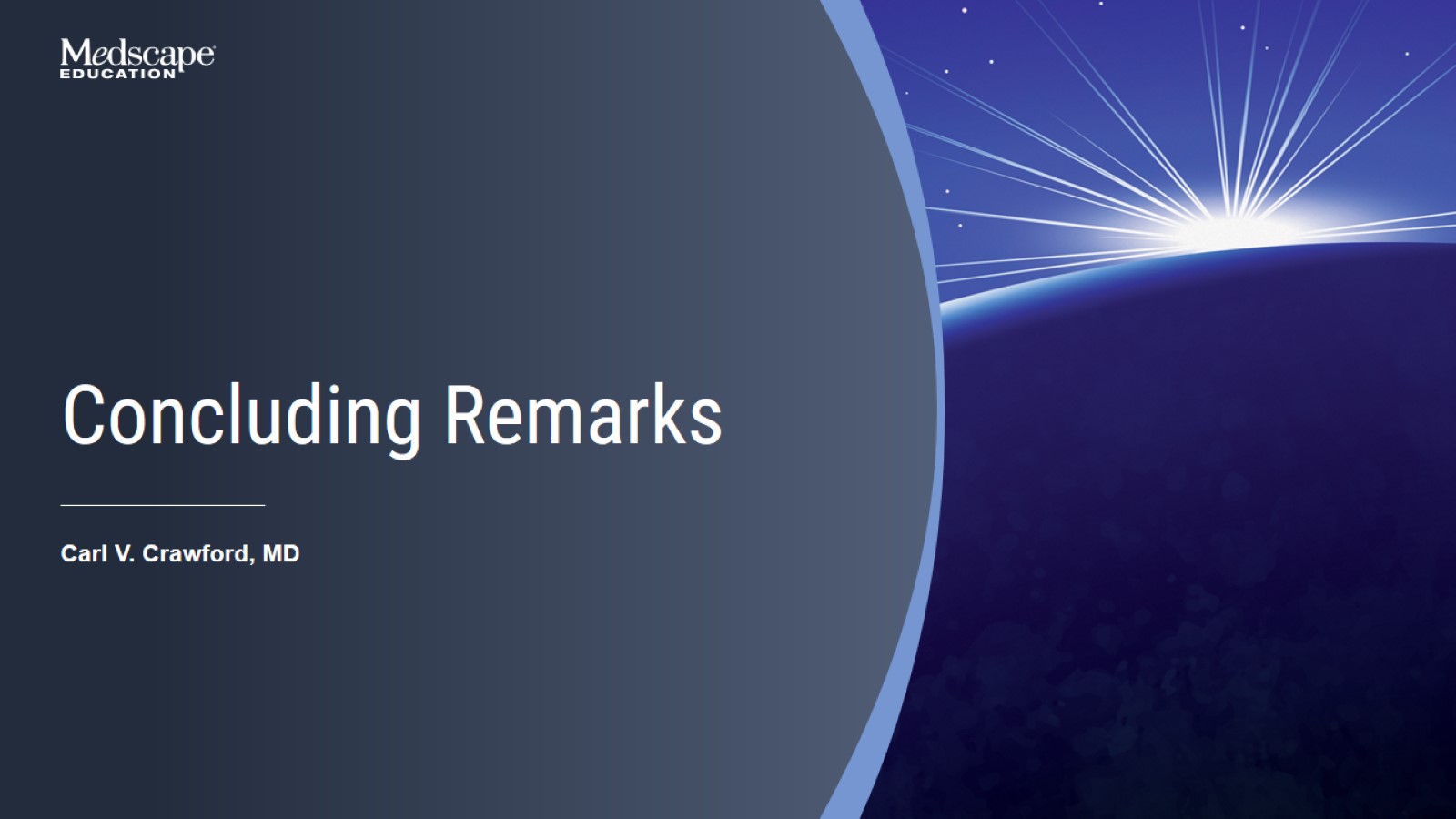 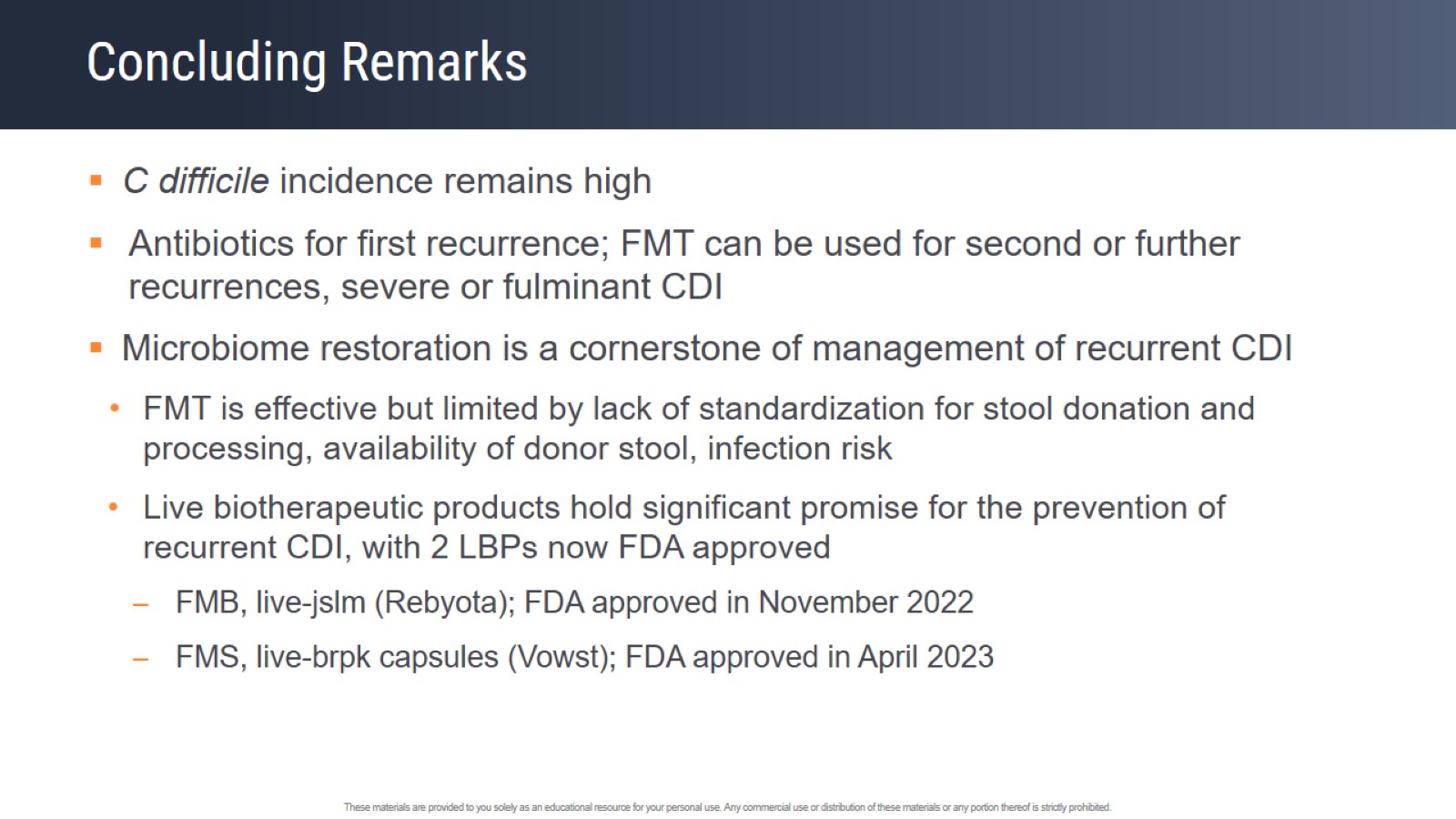 Concluding Remarks
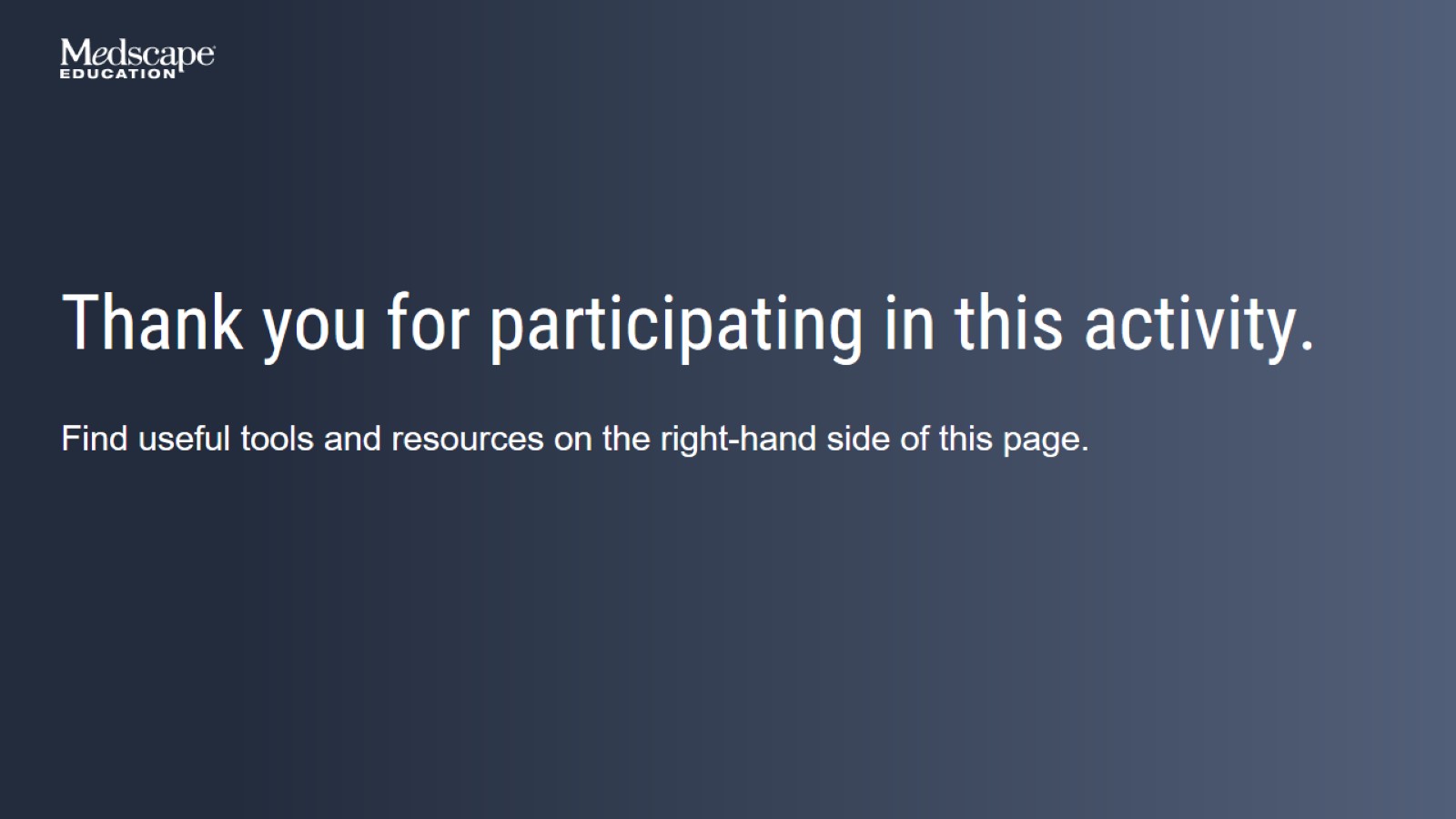